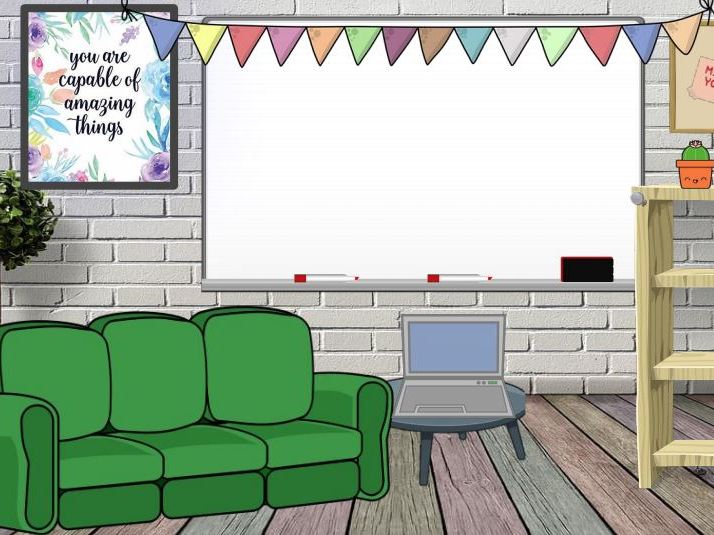 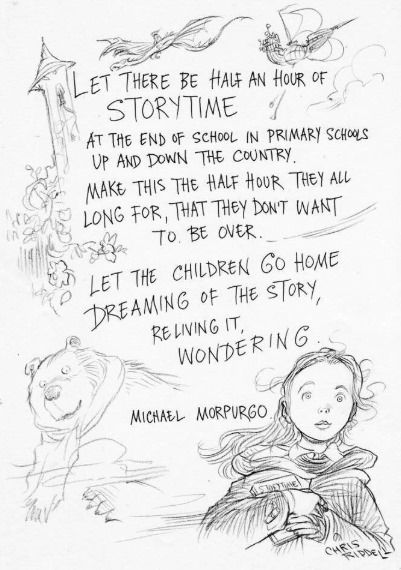 Ashlands Virtual Library
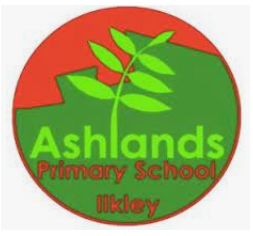 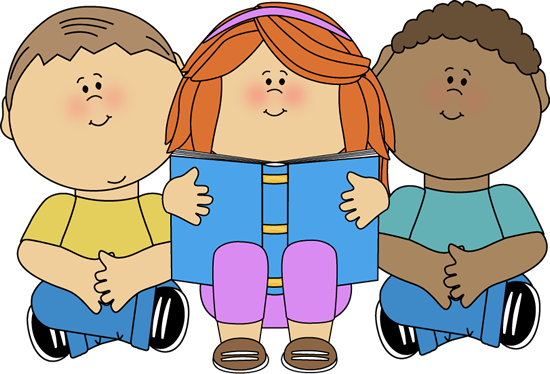 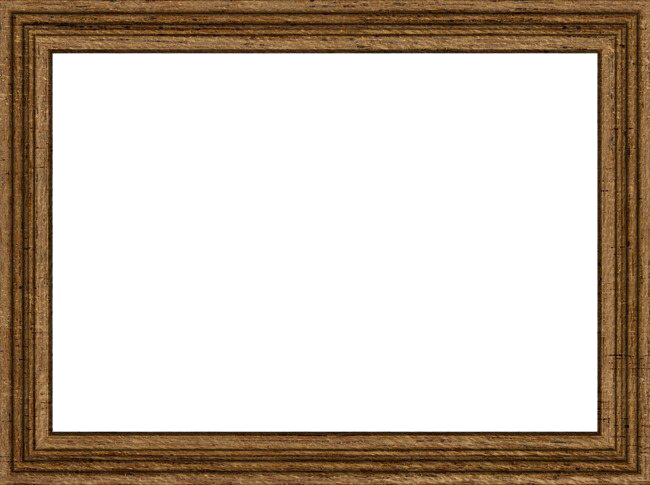 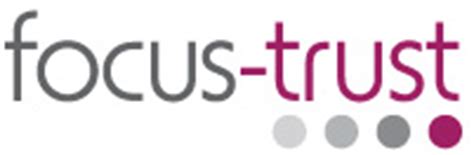 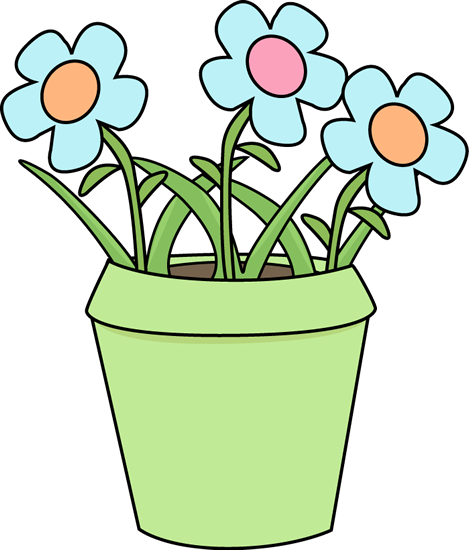 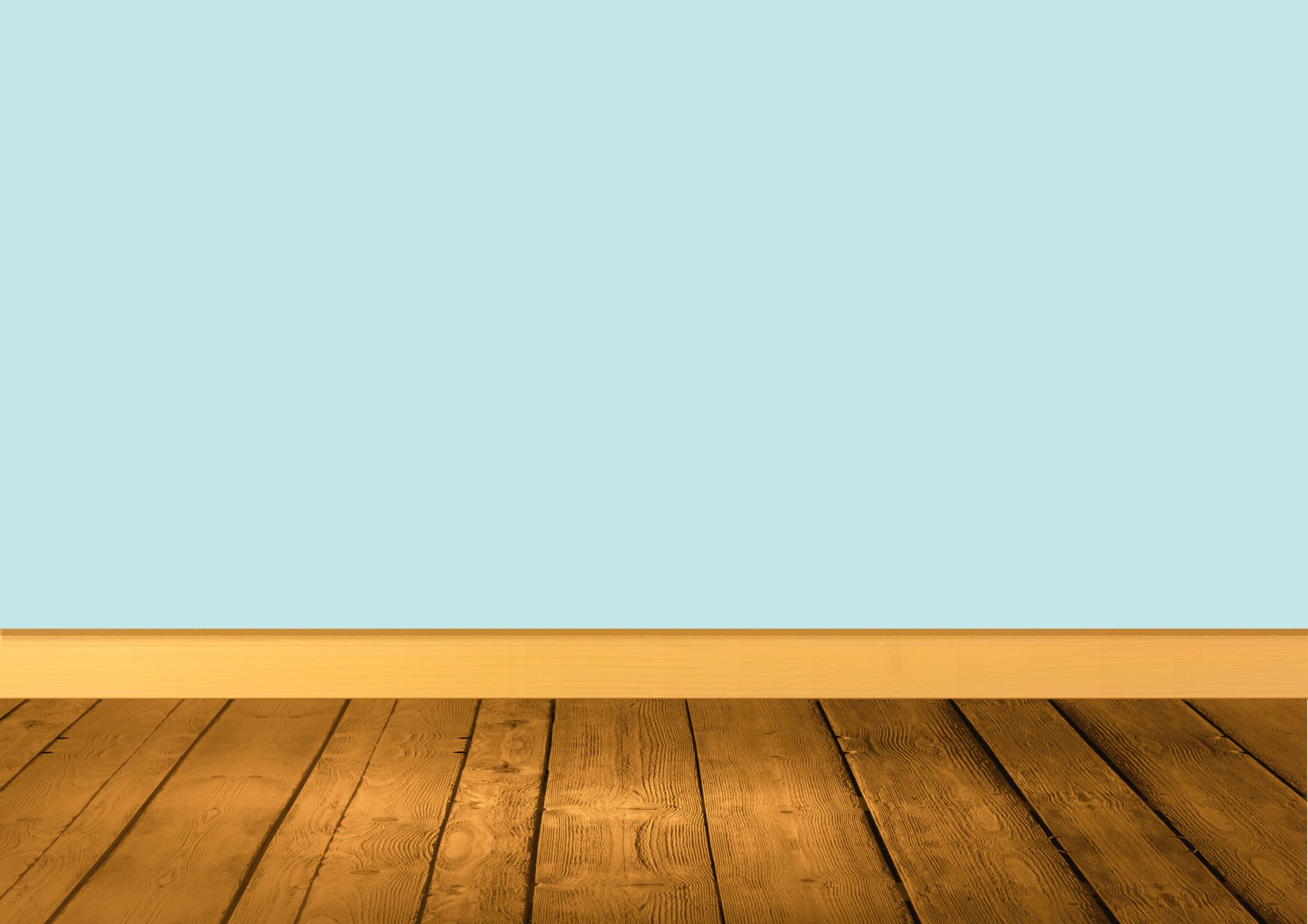 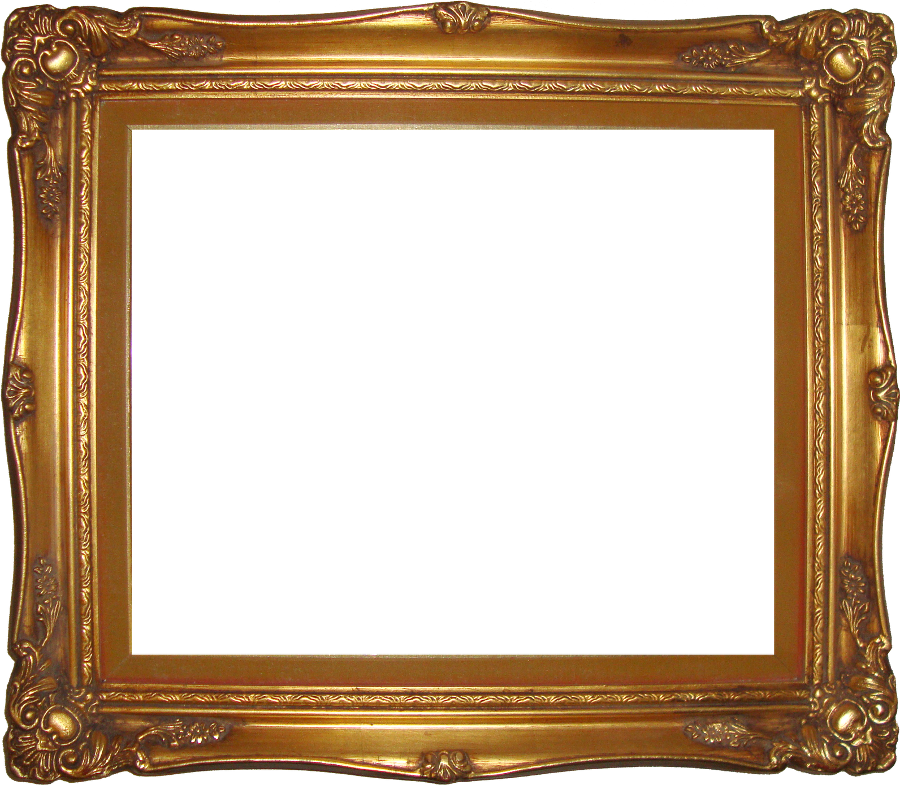 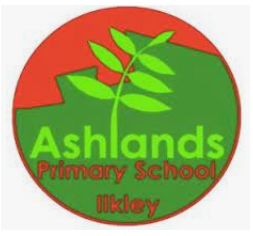 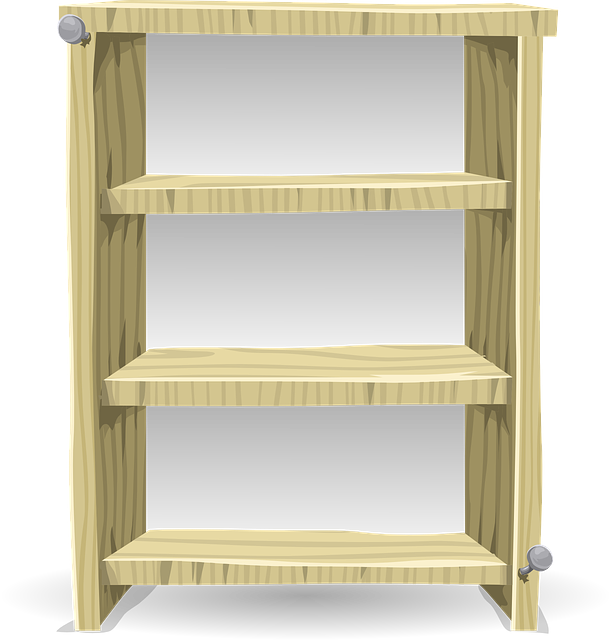 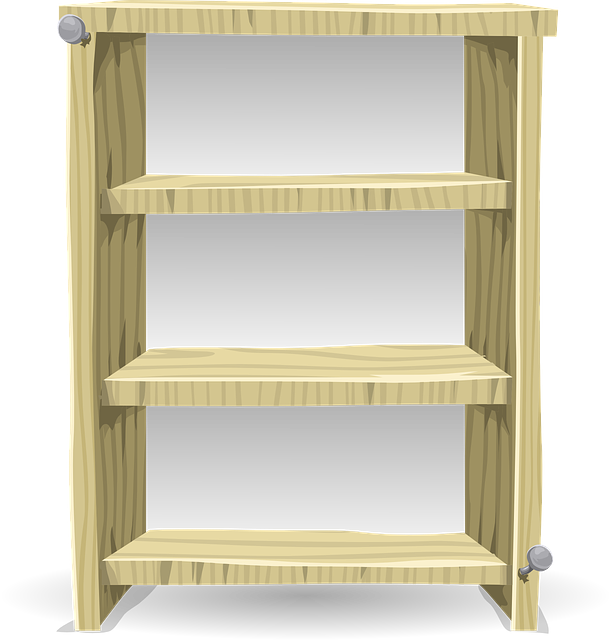 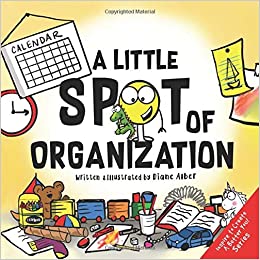 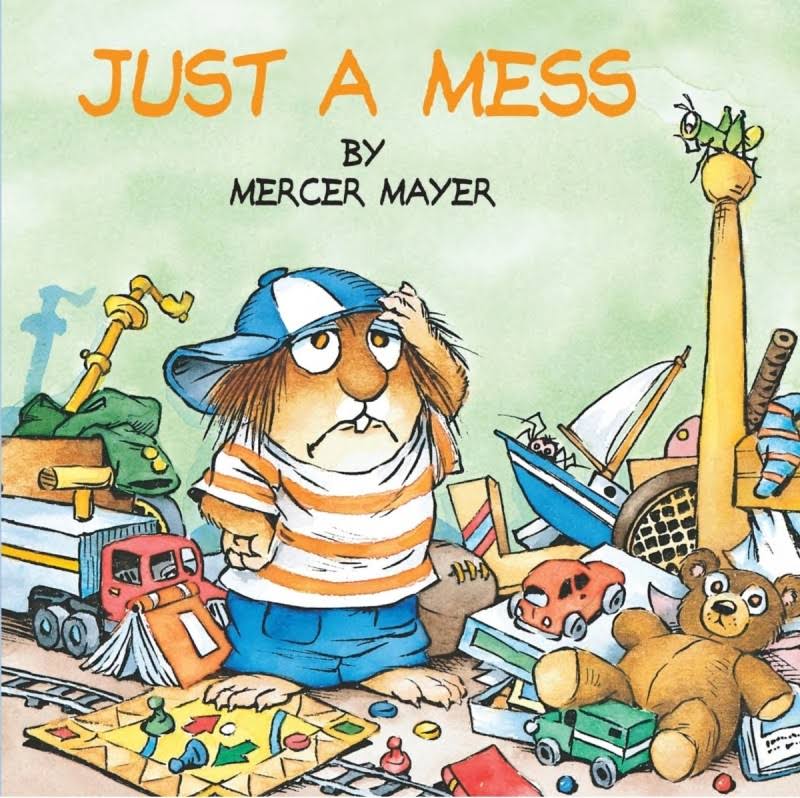 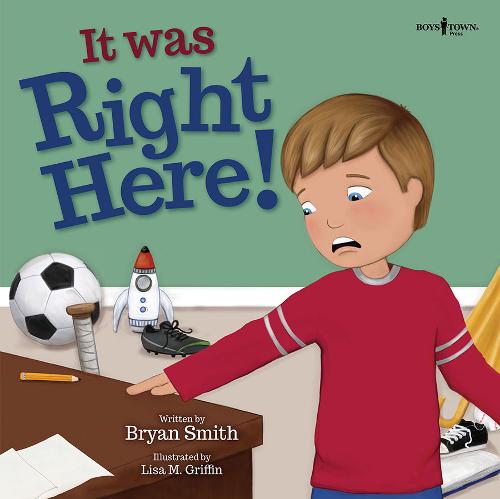 Organisation
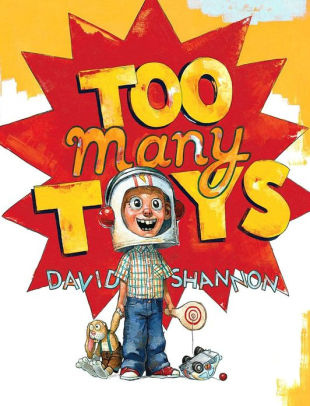 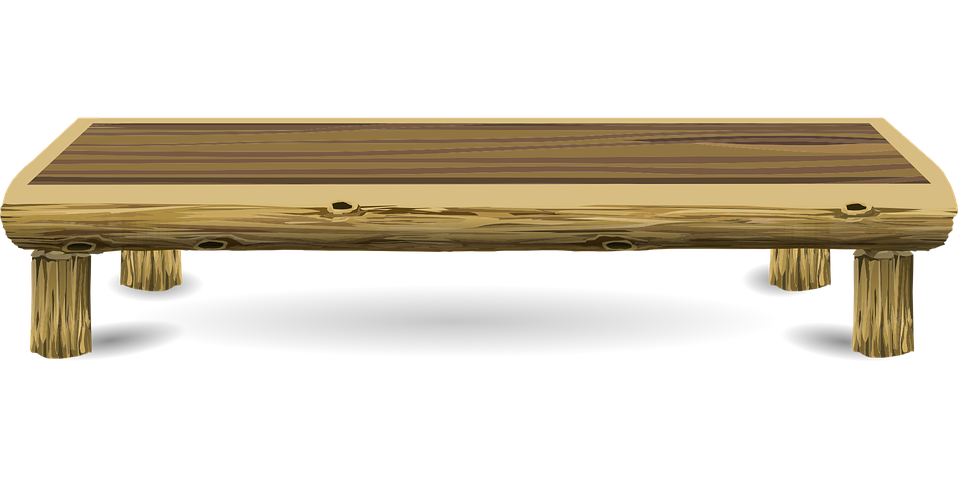 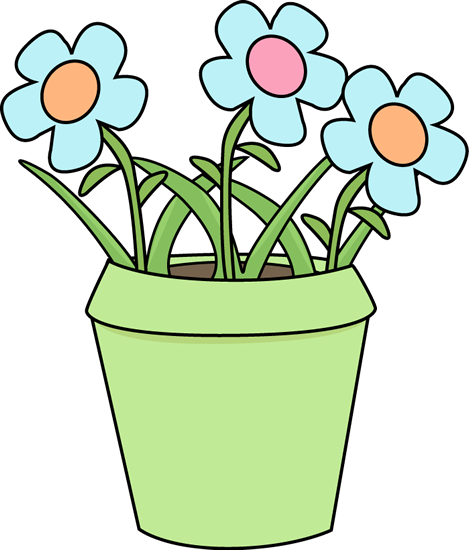 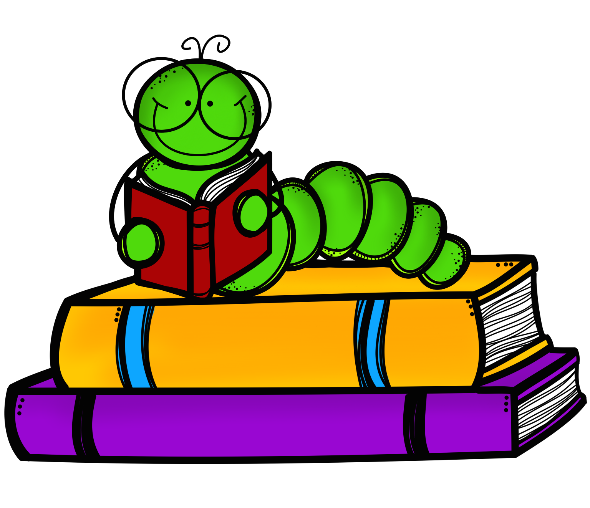 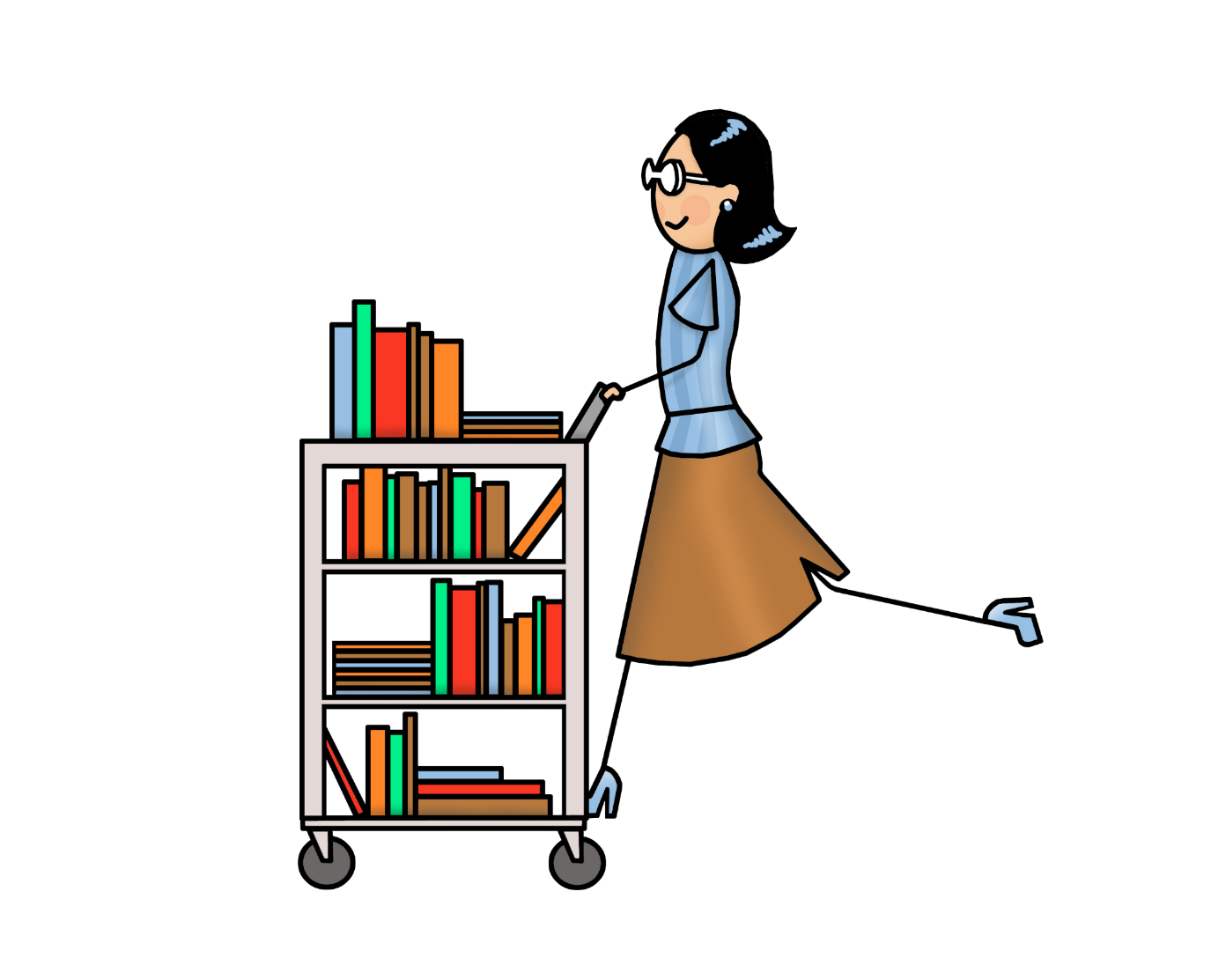 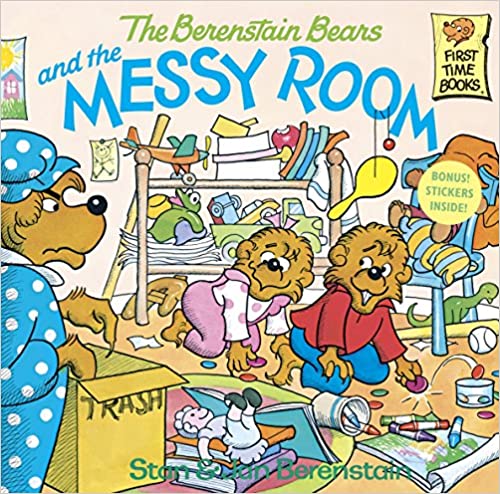 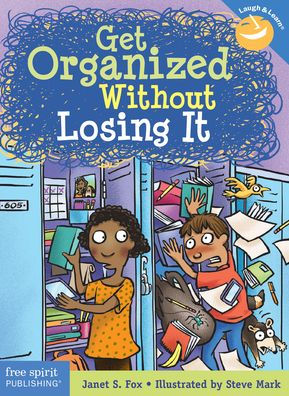 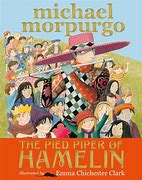 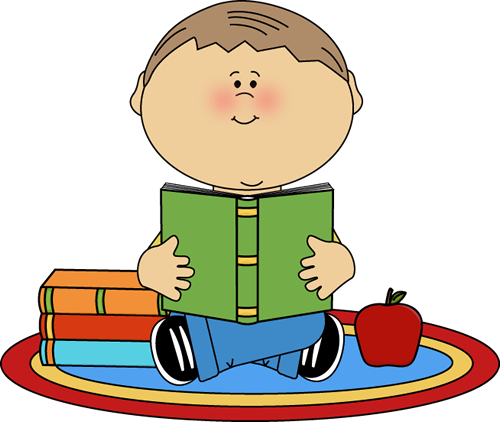 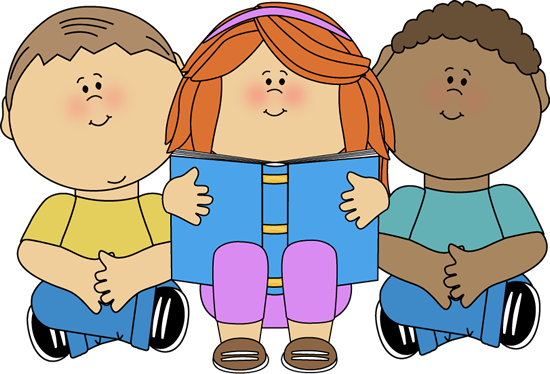 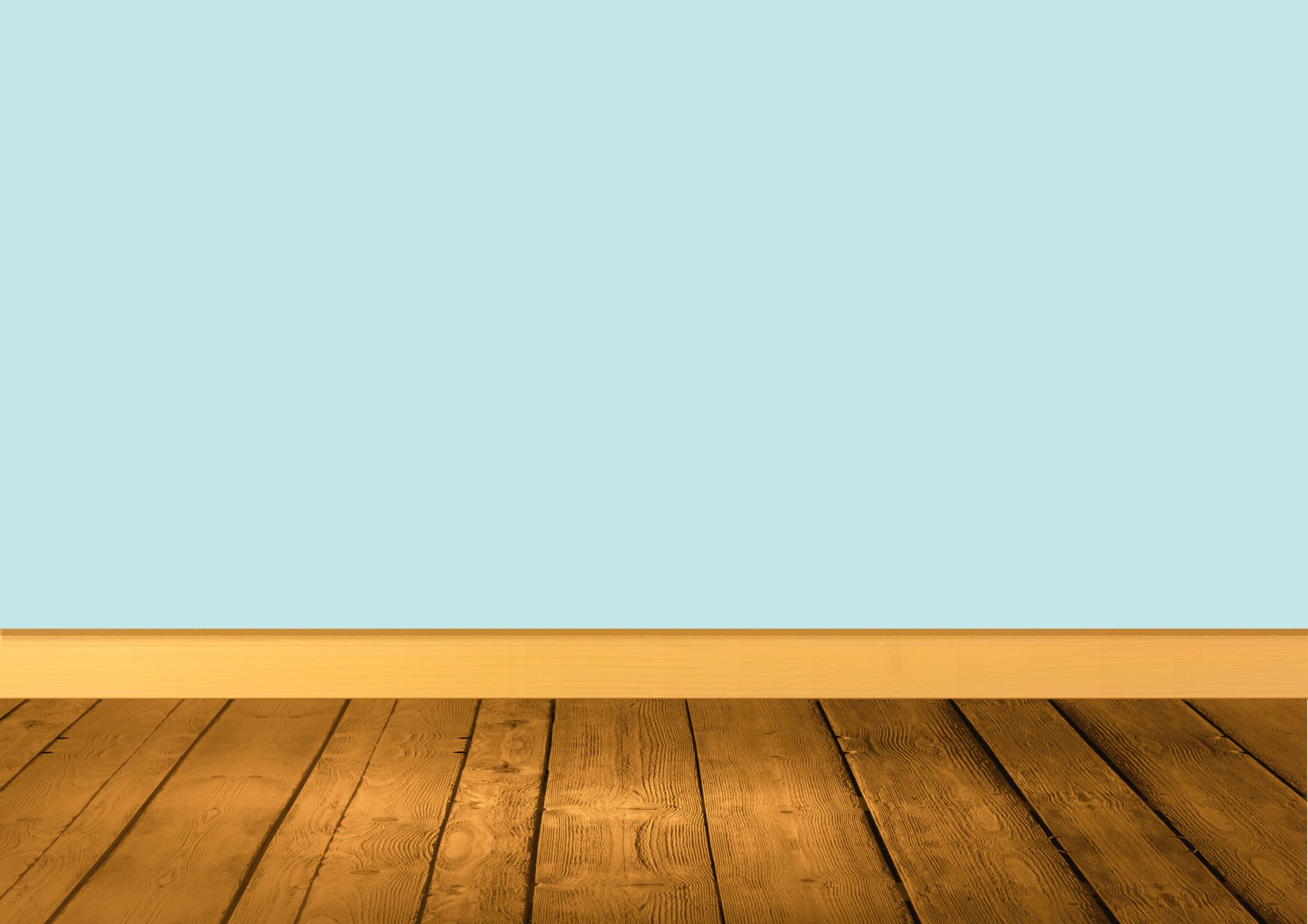 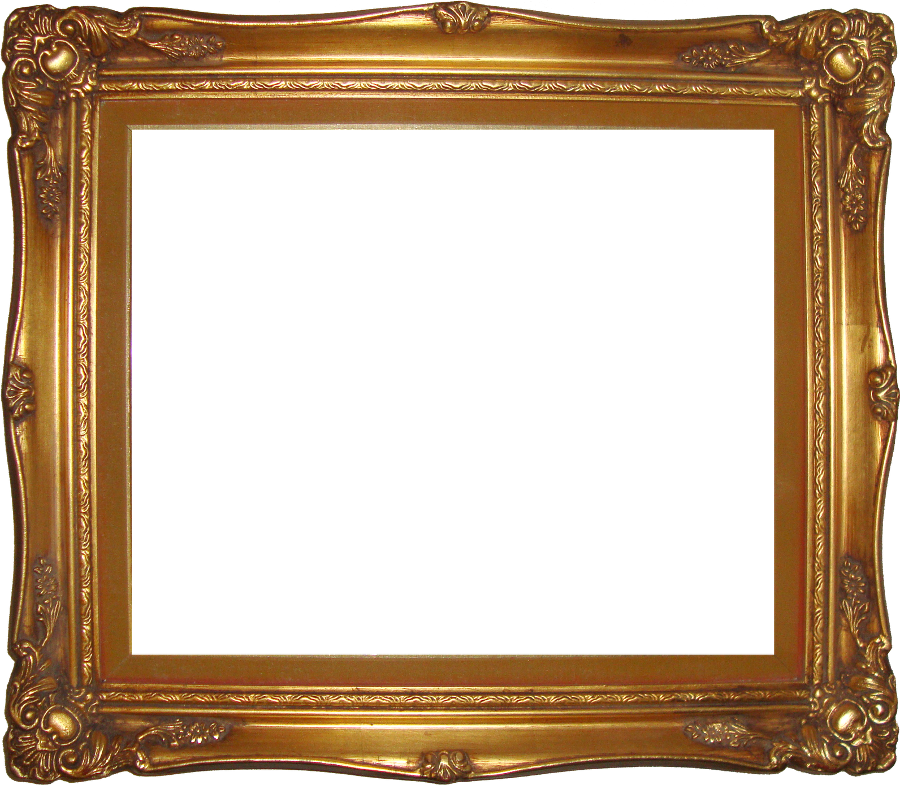 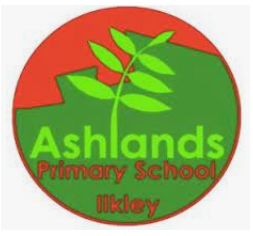 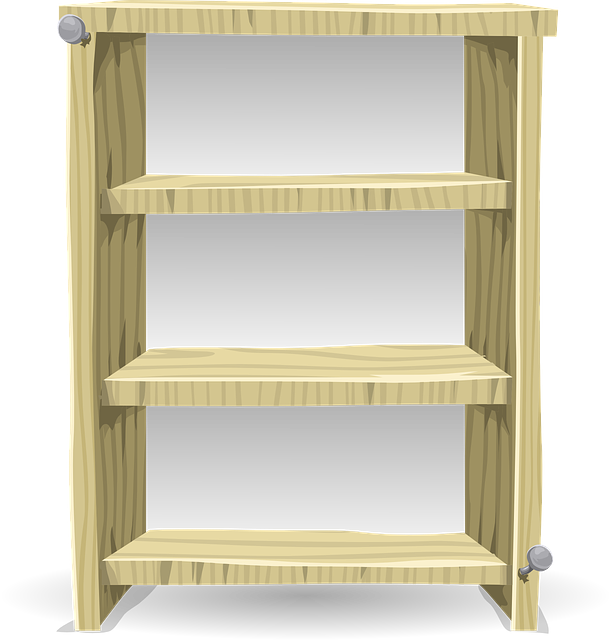 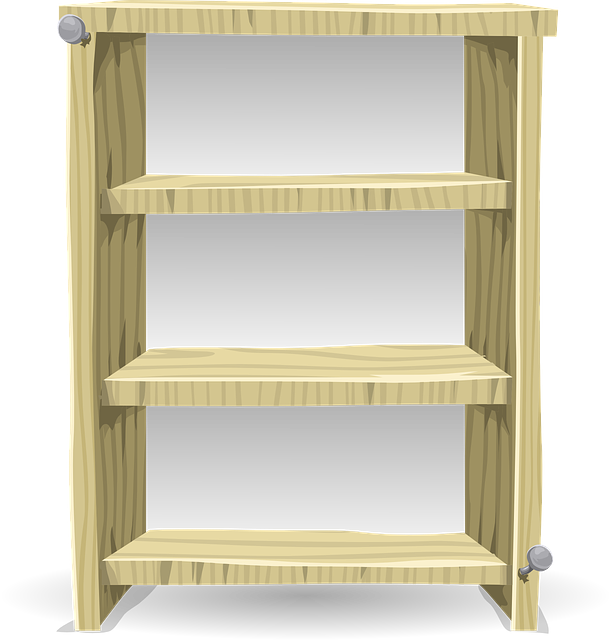 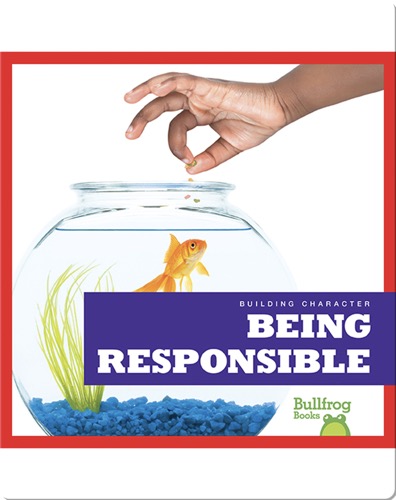 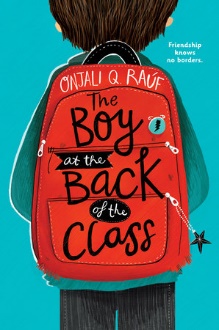 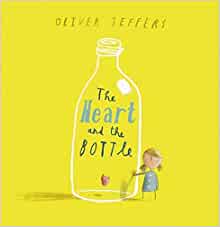 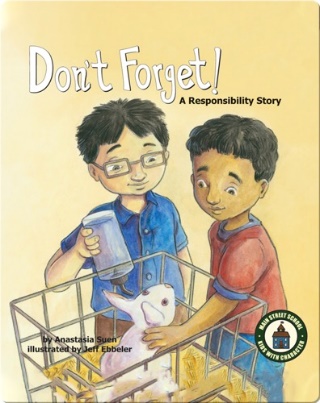 Responsibility
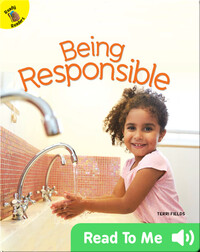 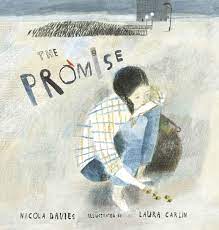 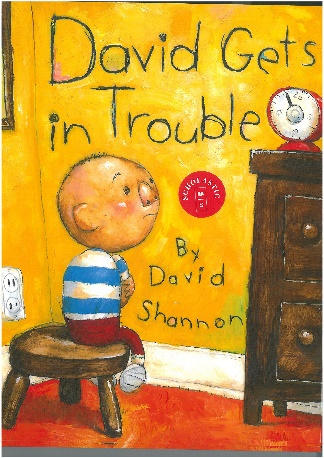 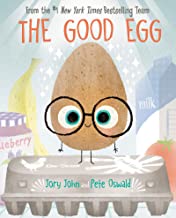 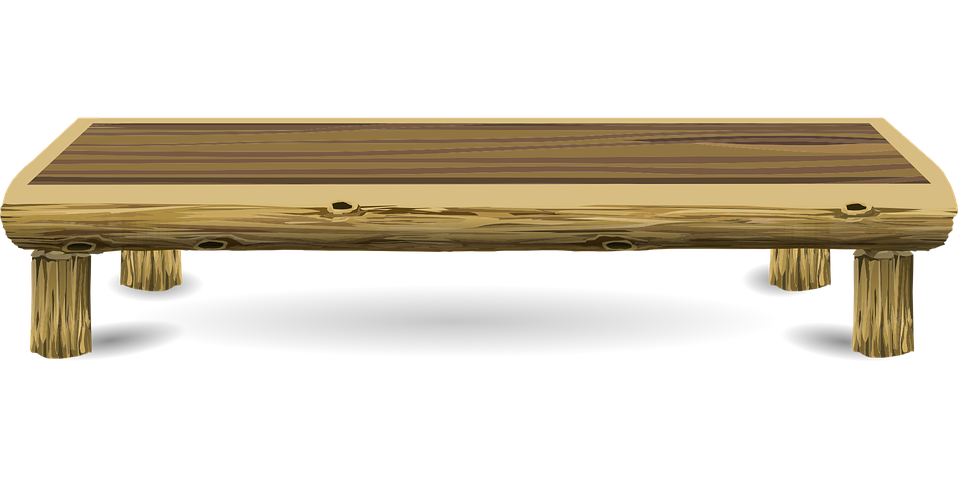 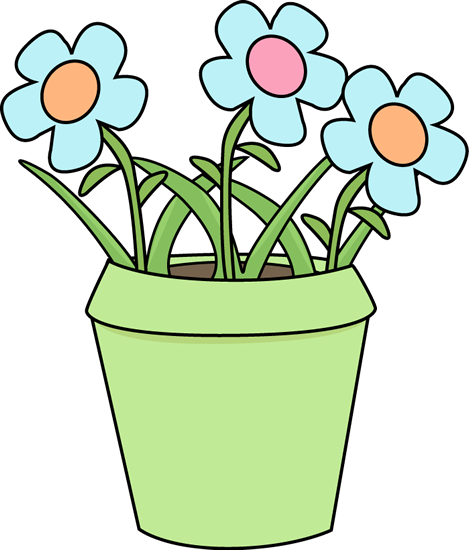 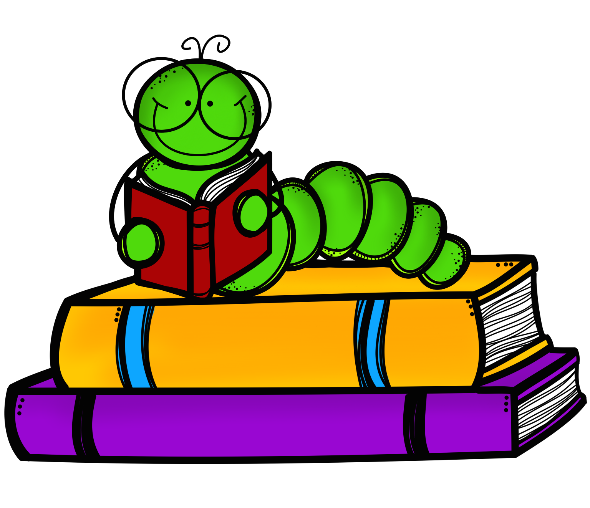 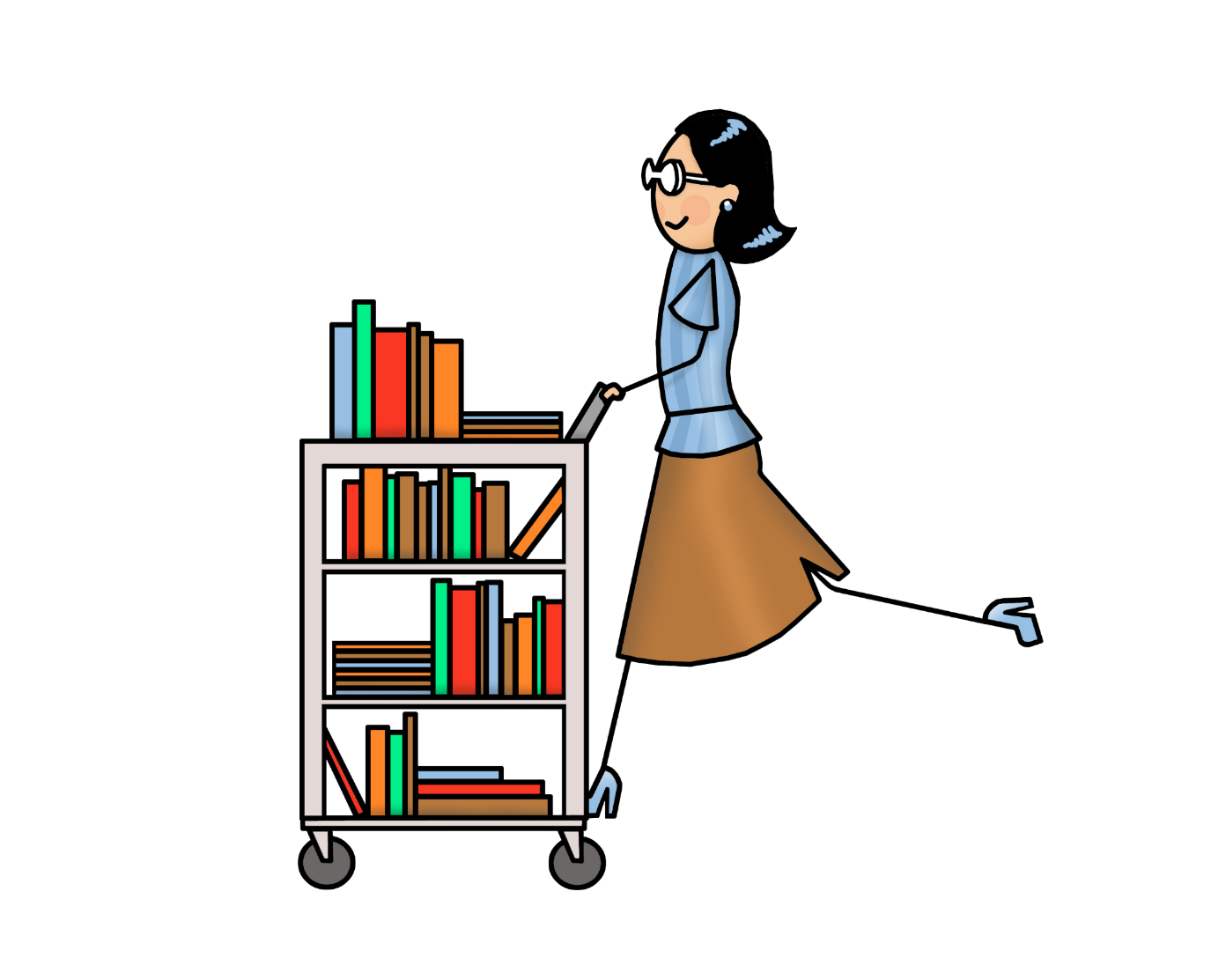 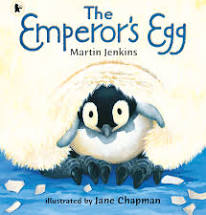 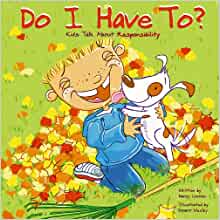 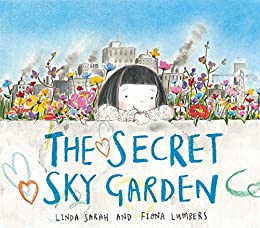 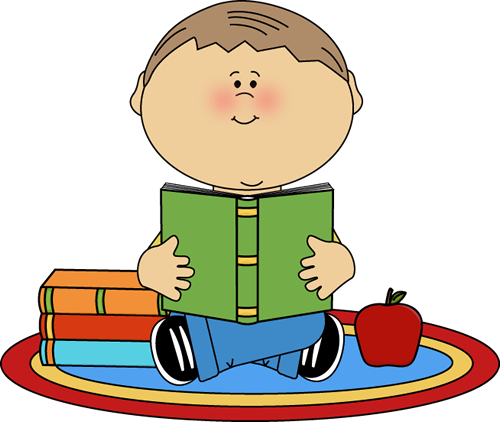 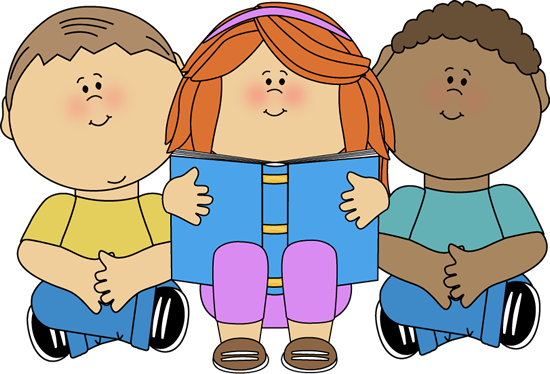 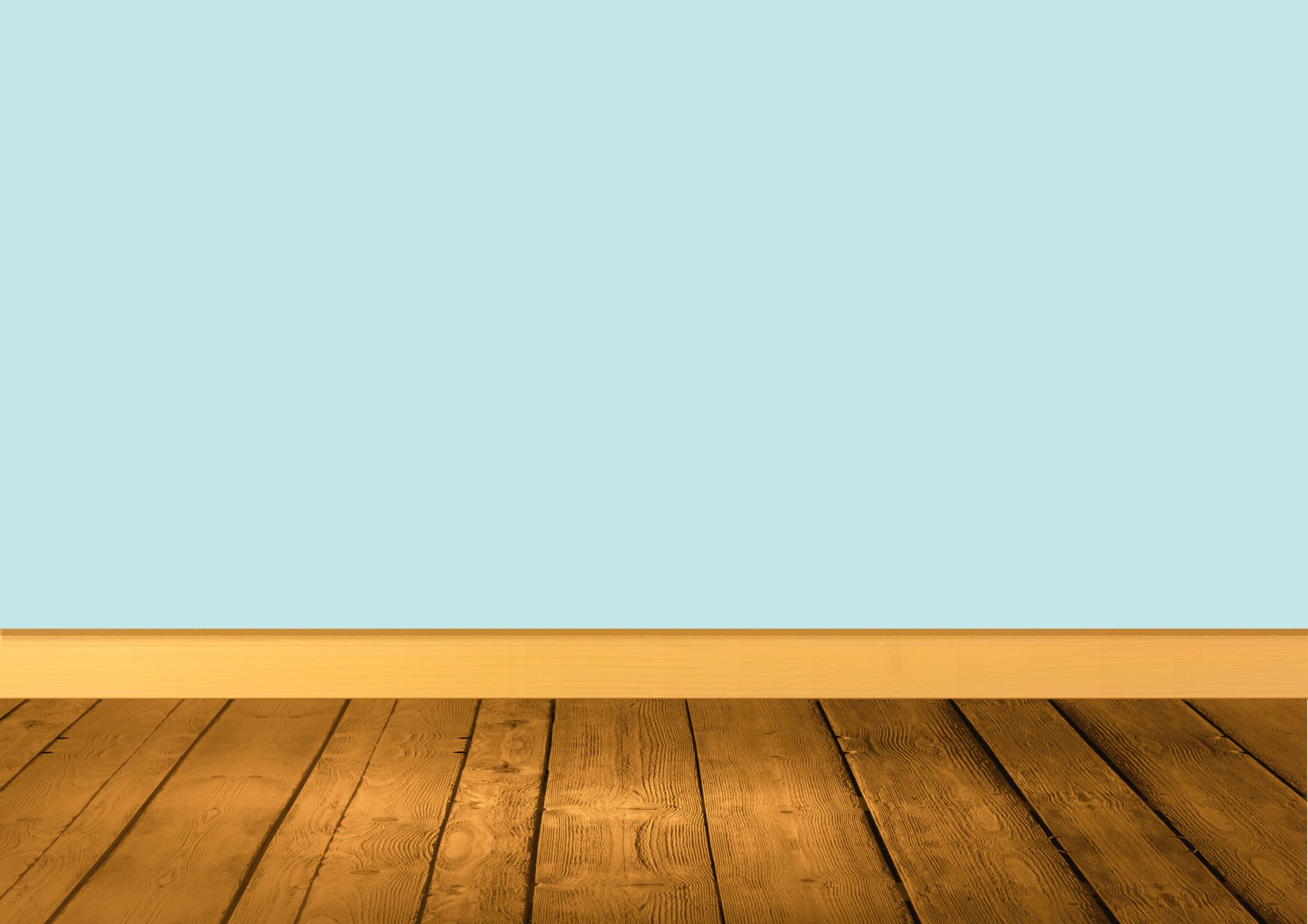 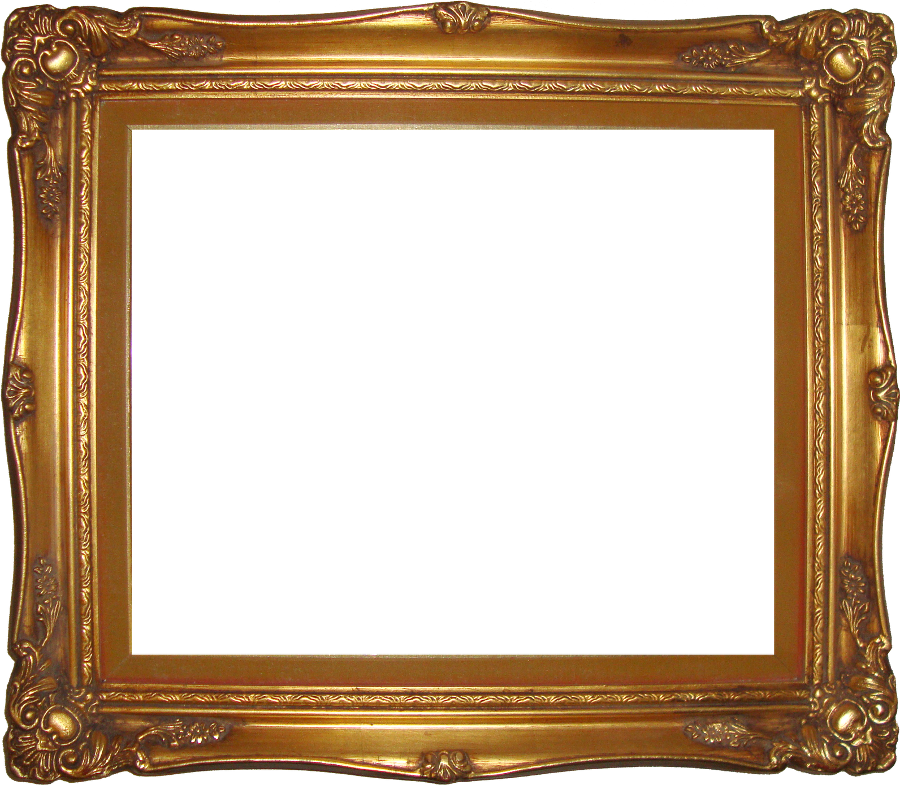 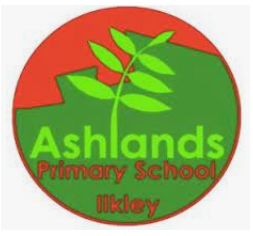 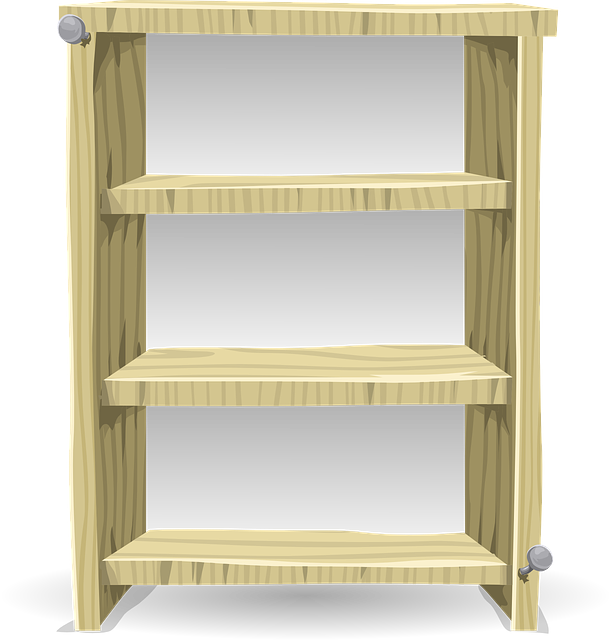 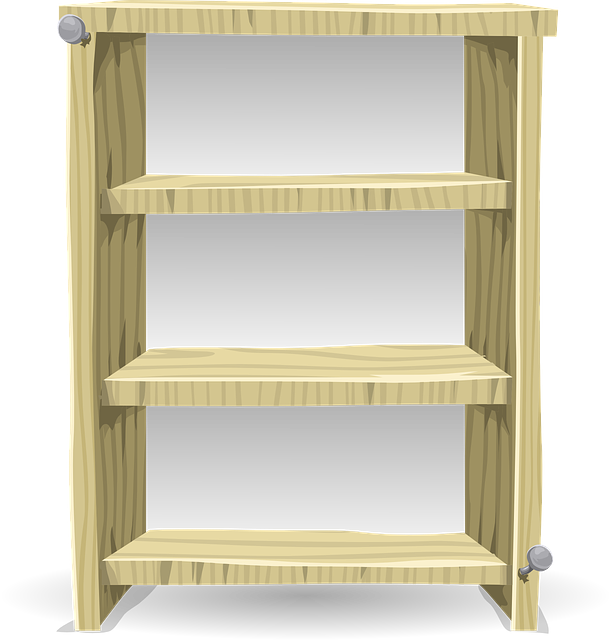 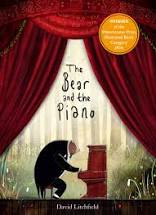 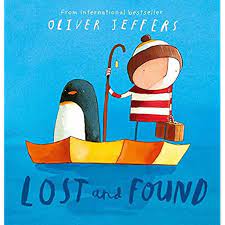 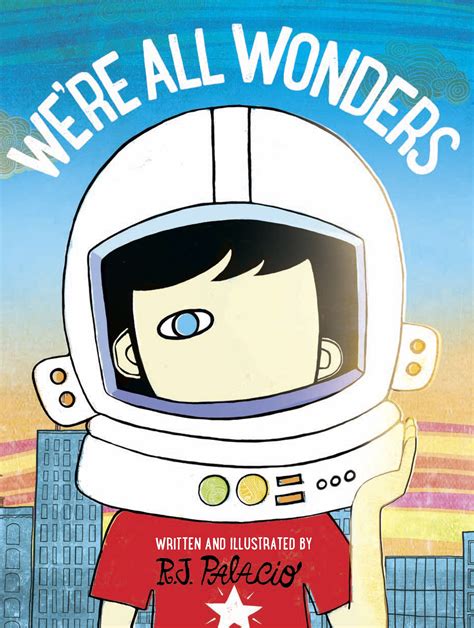 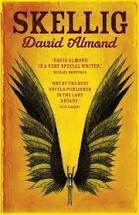 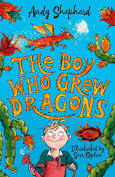 Compassion
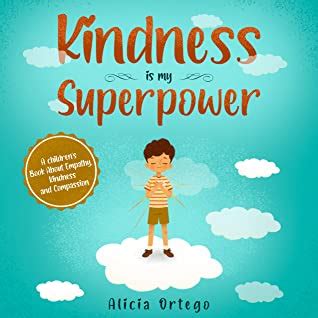 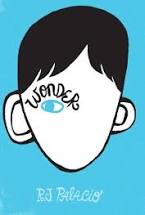 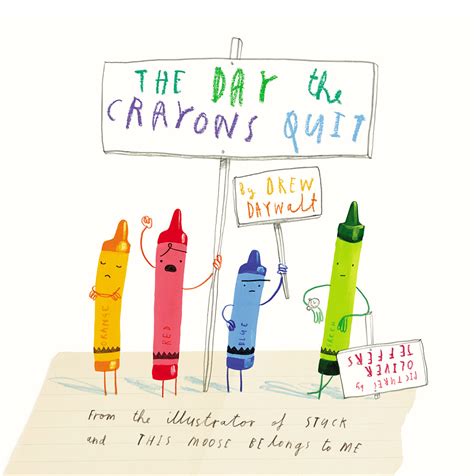 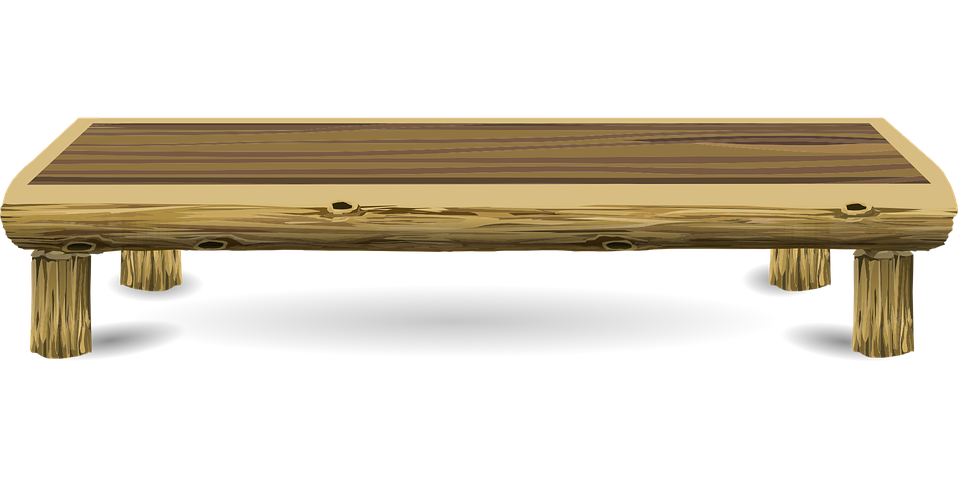 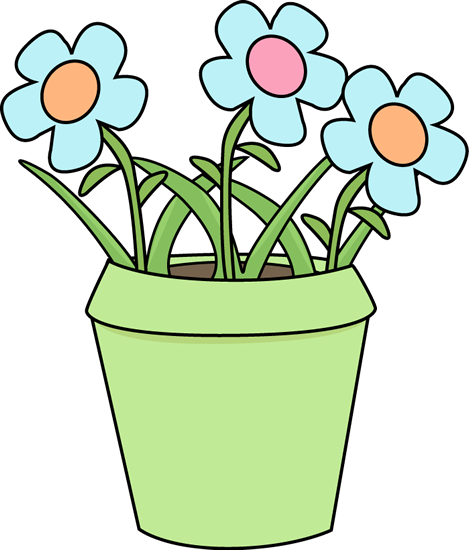 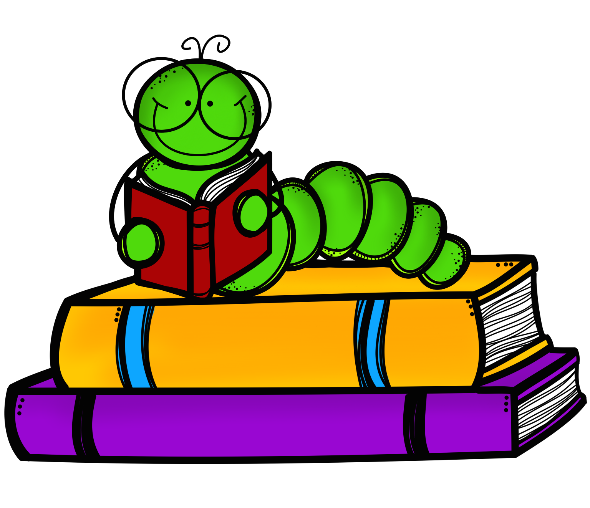 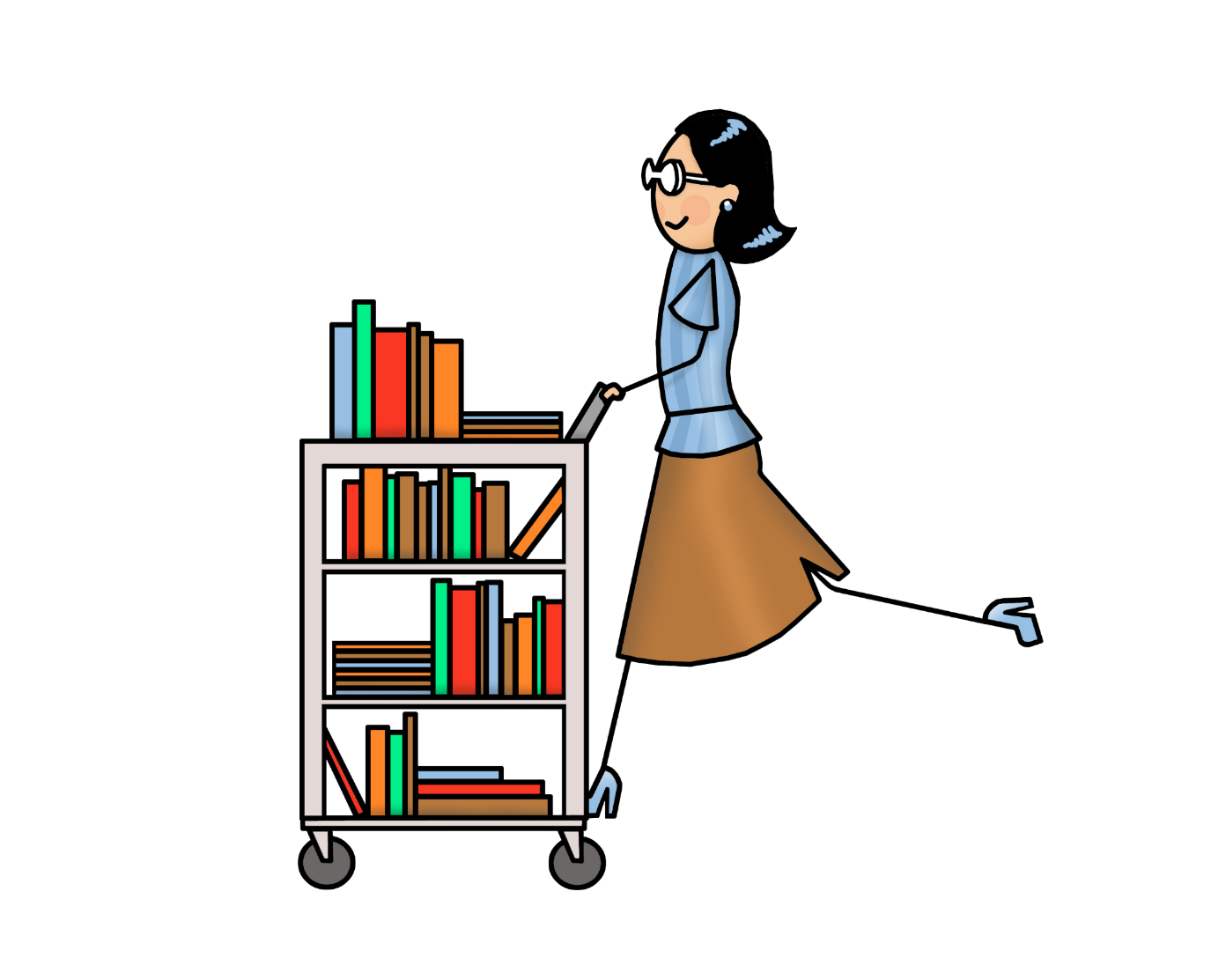 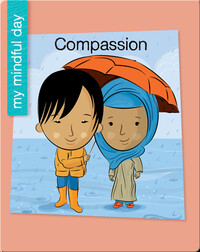 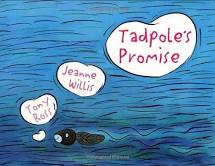 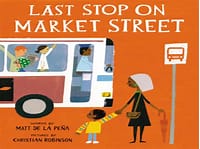 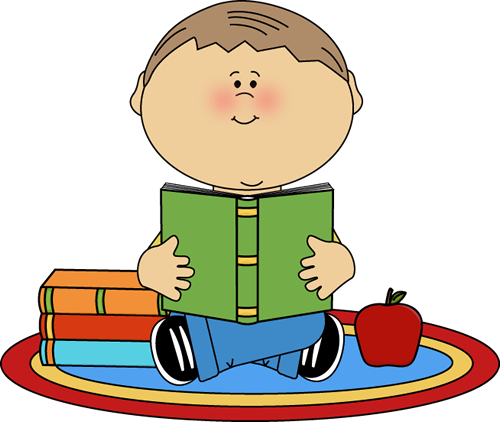 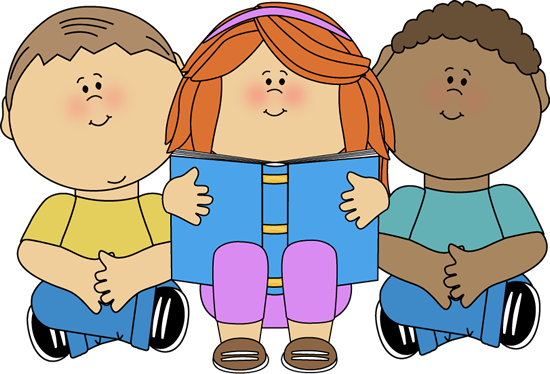 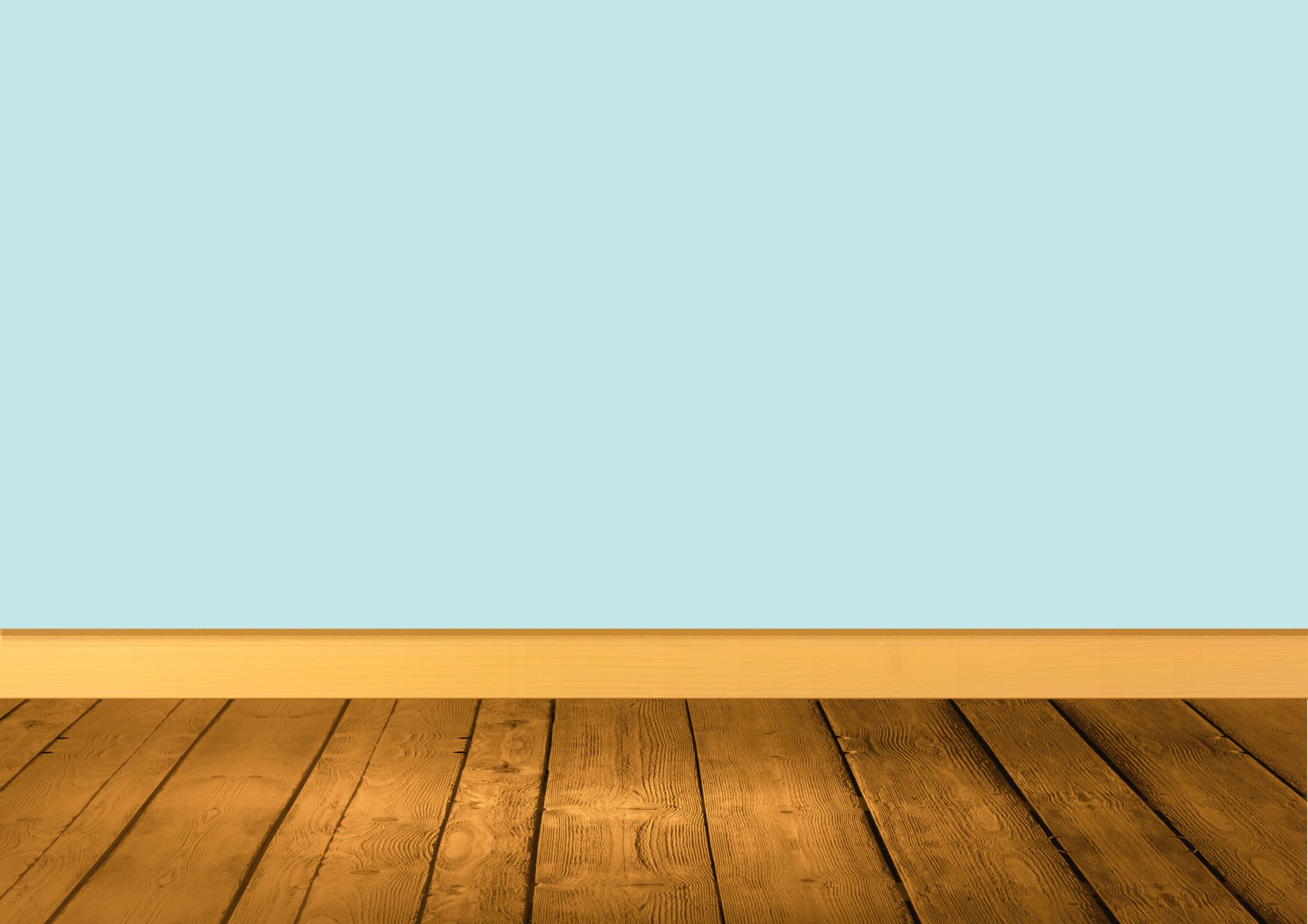 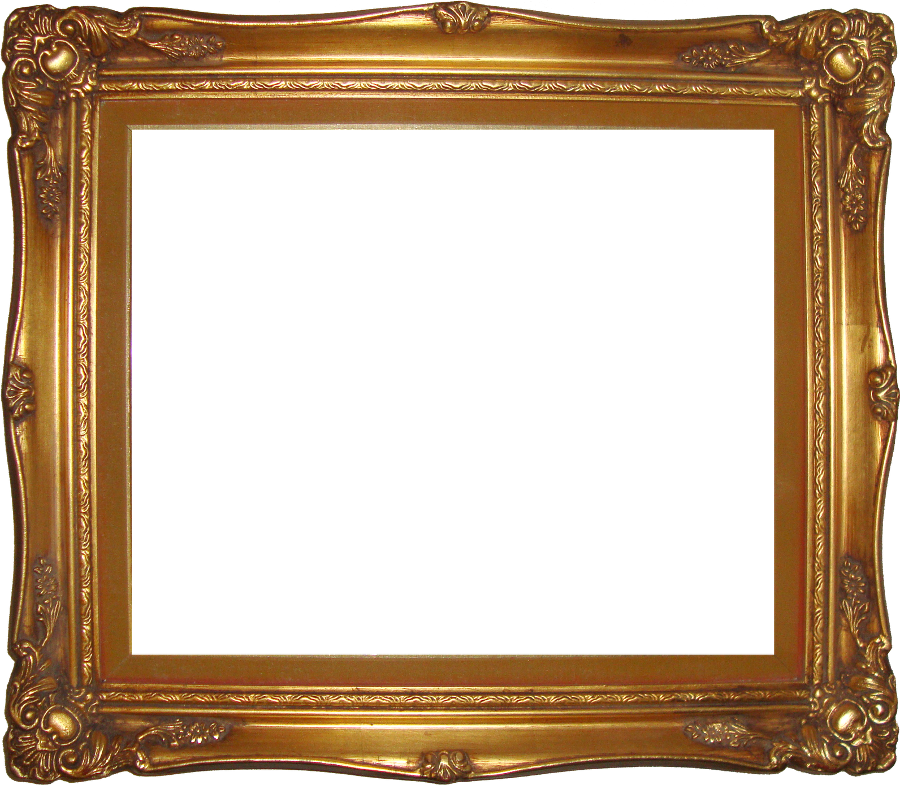 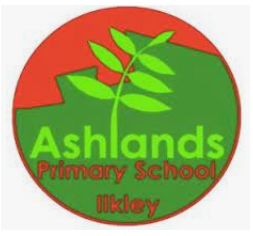 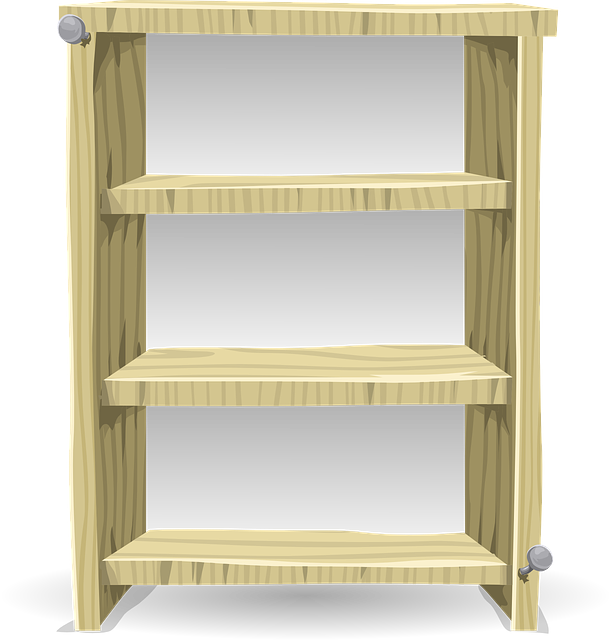 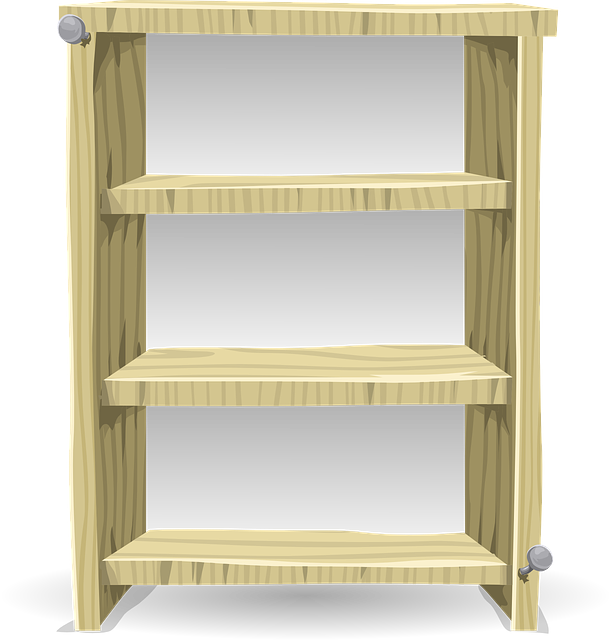 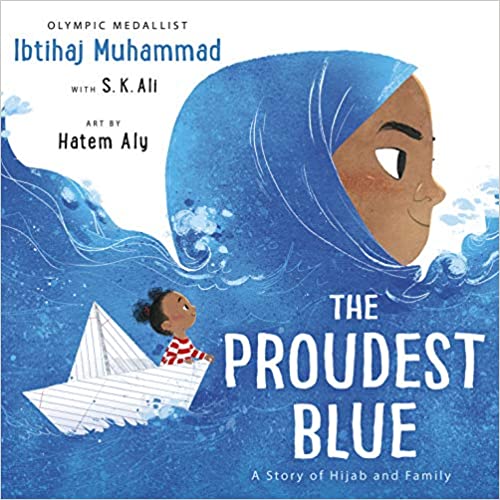 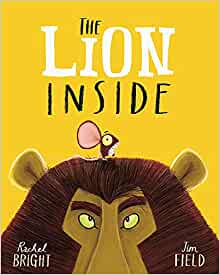 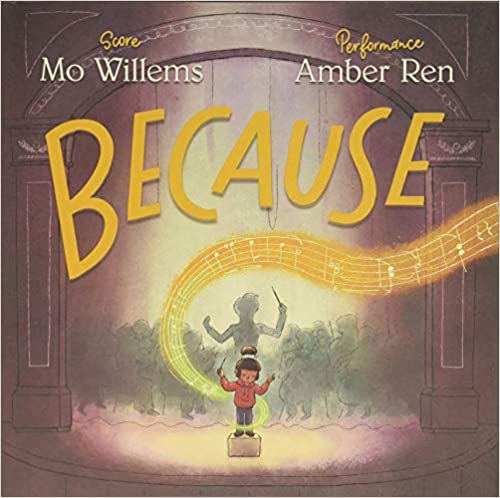 High Expectations
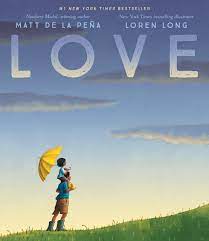 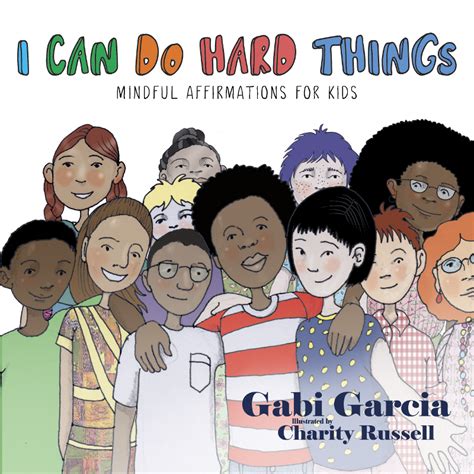 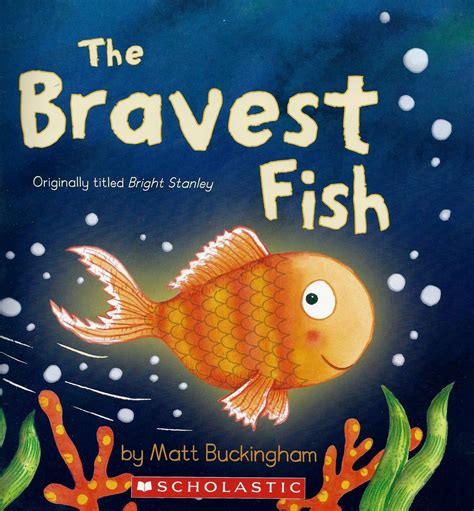 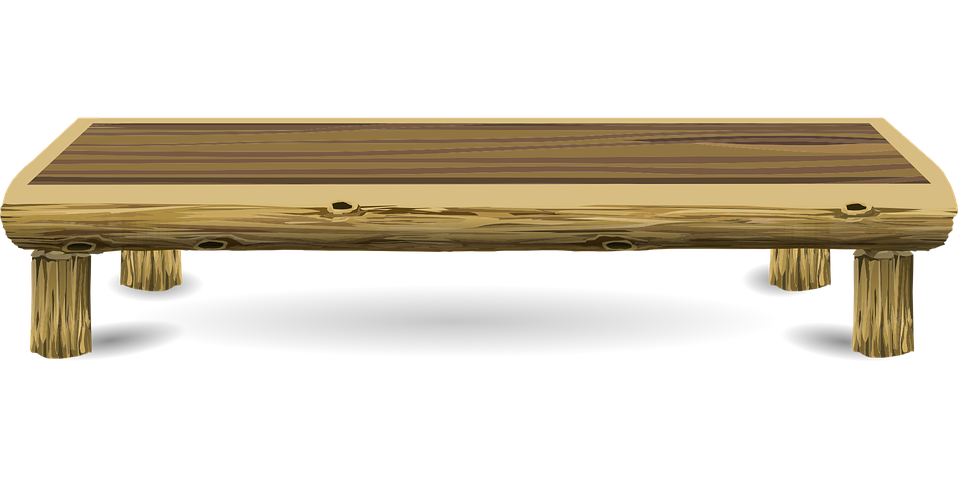 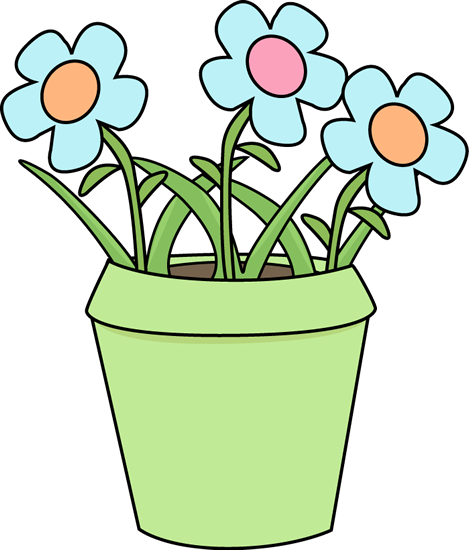 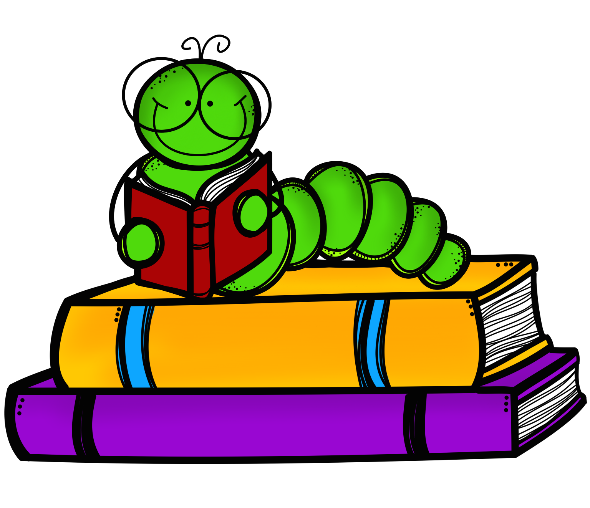 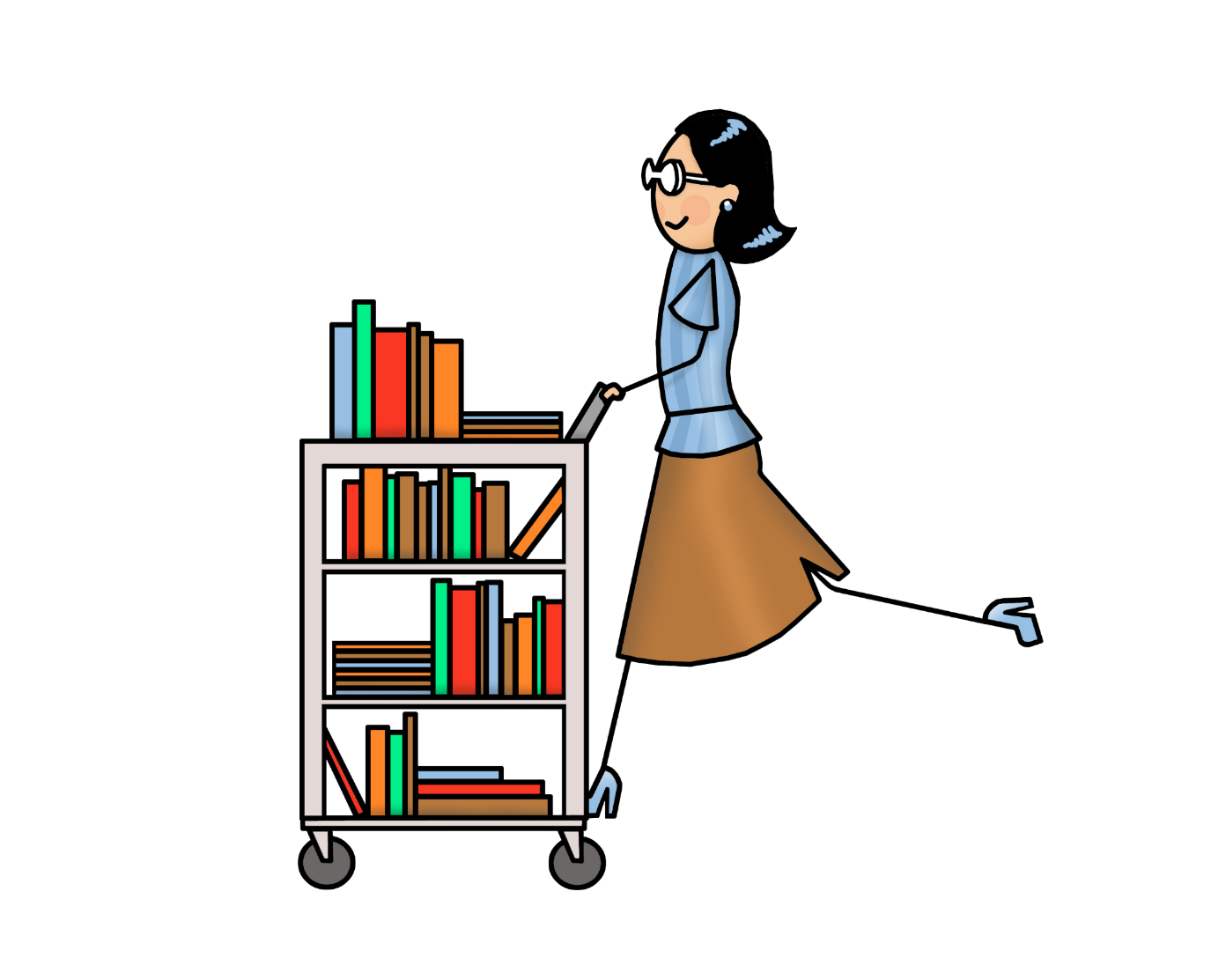 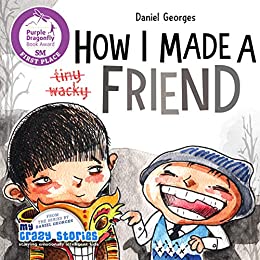 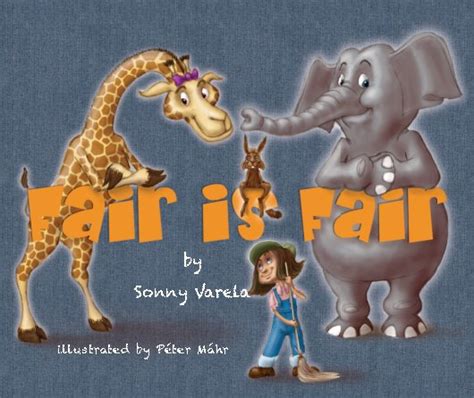 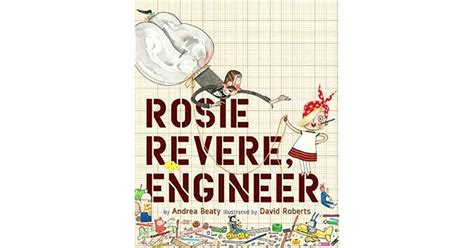 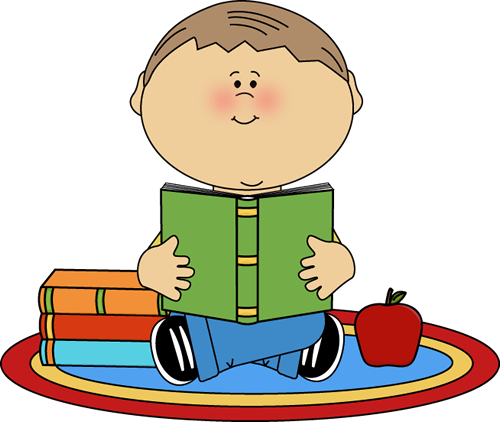 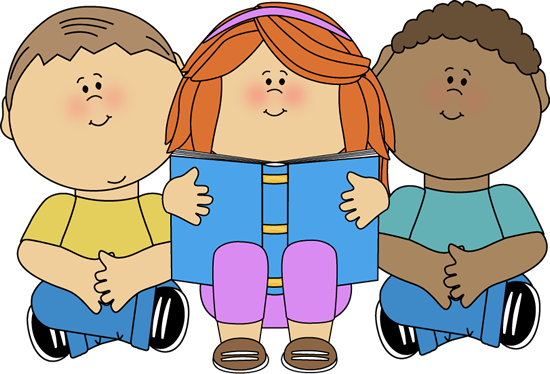 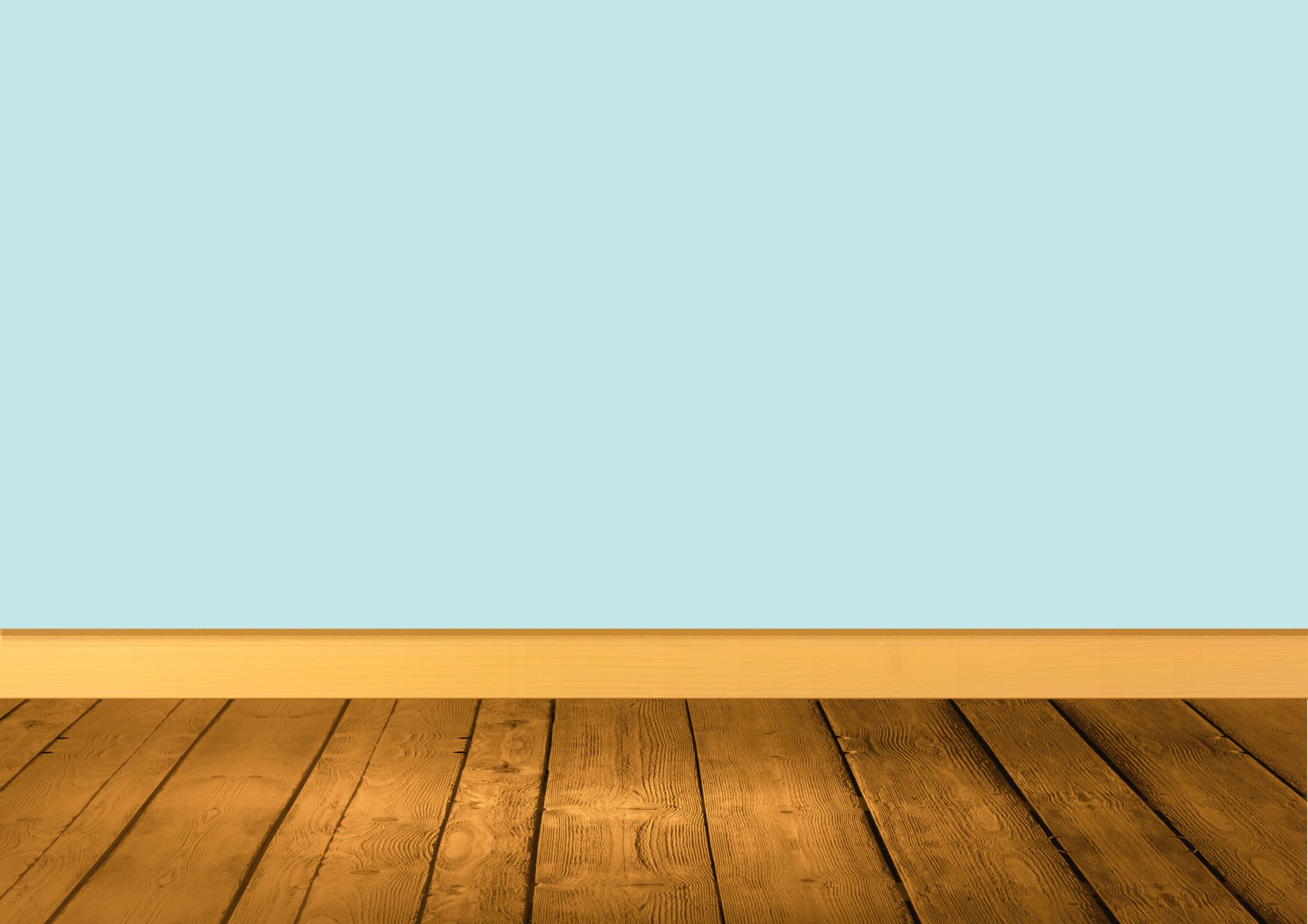 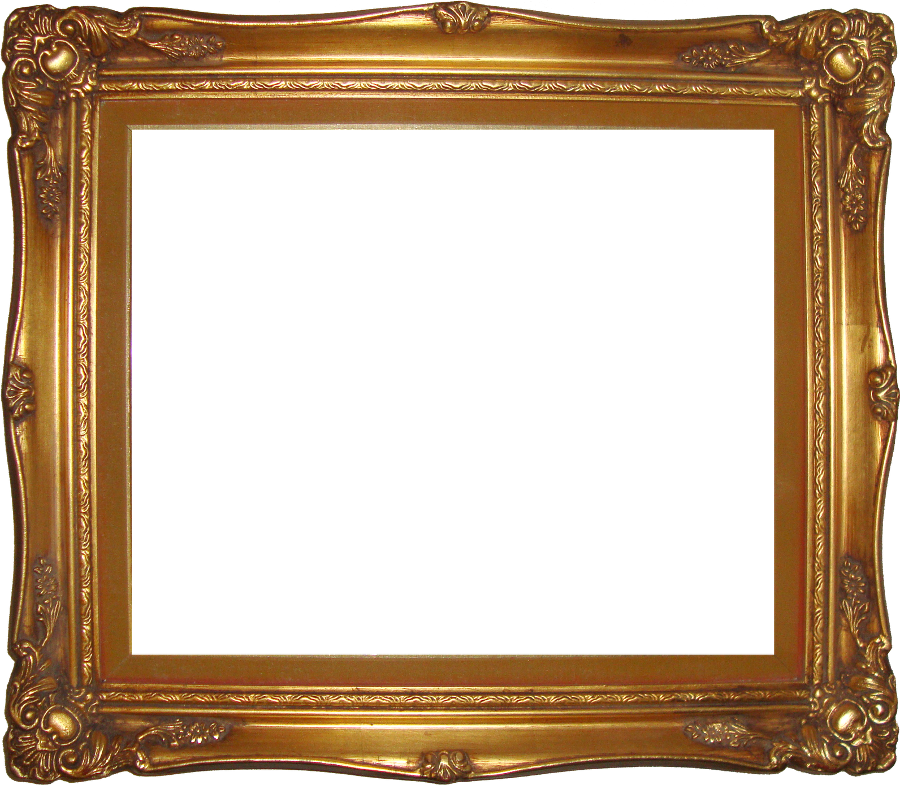 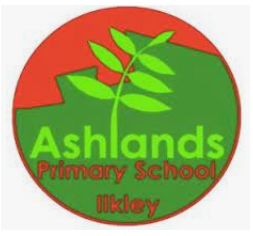 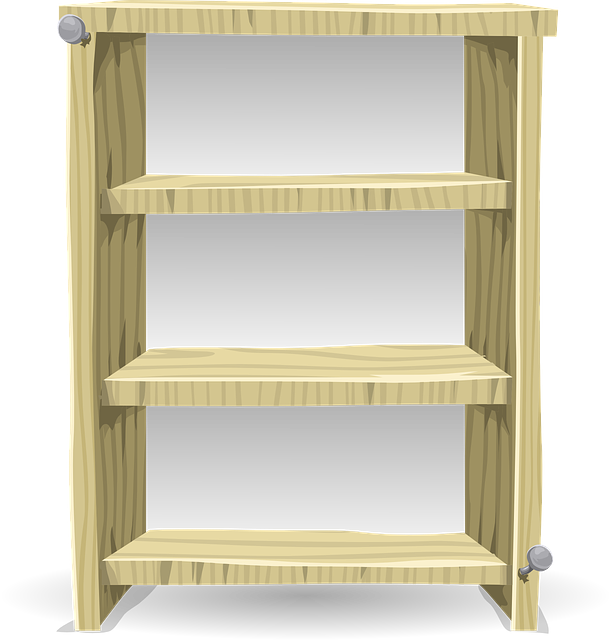 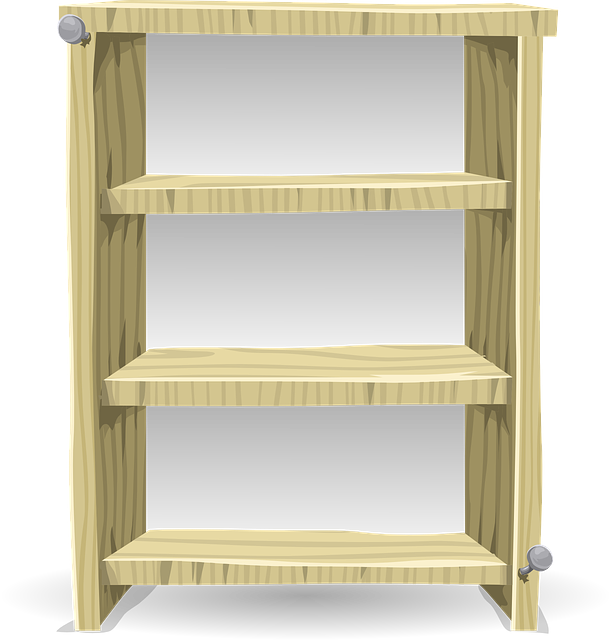 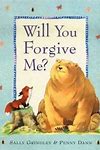 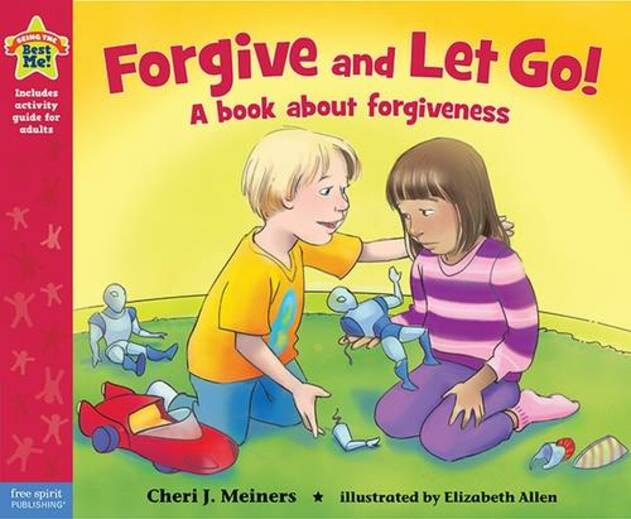 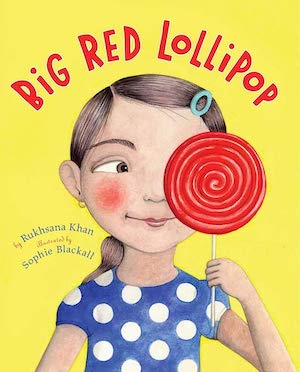 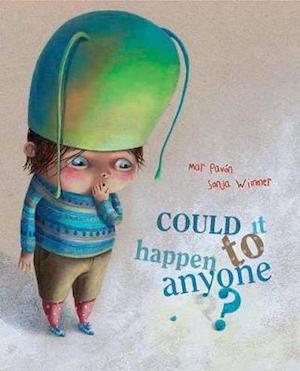 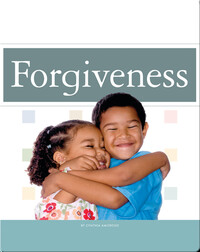 Forgiveness
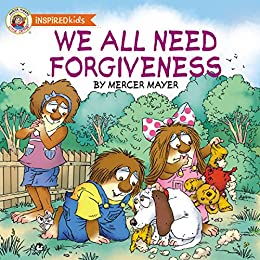 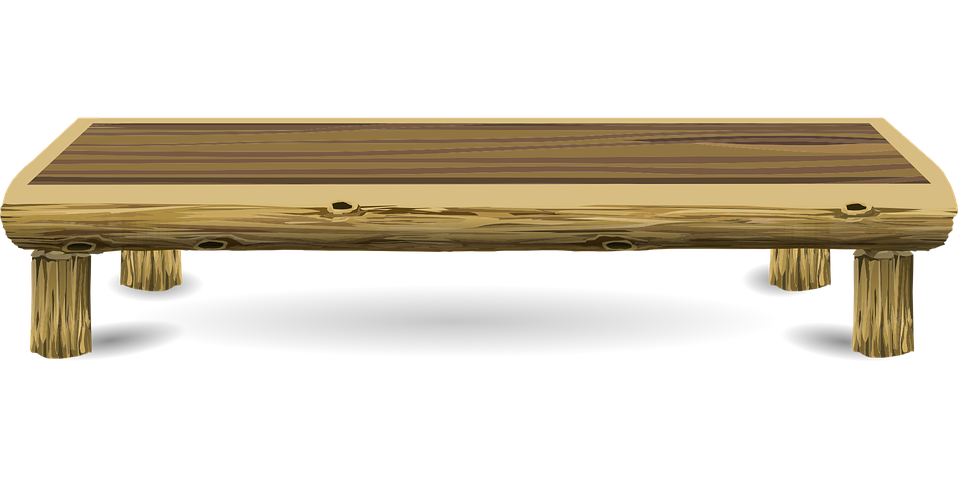 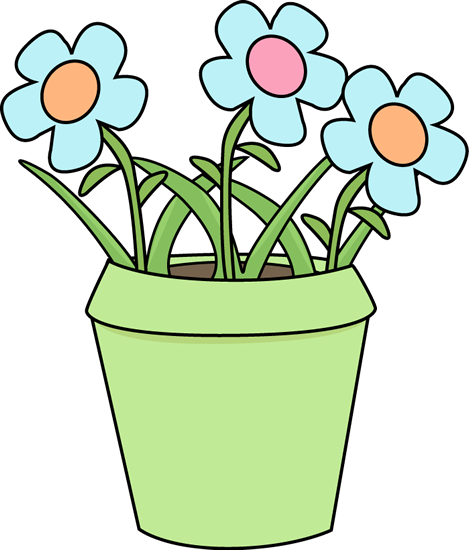 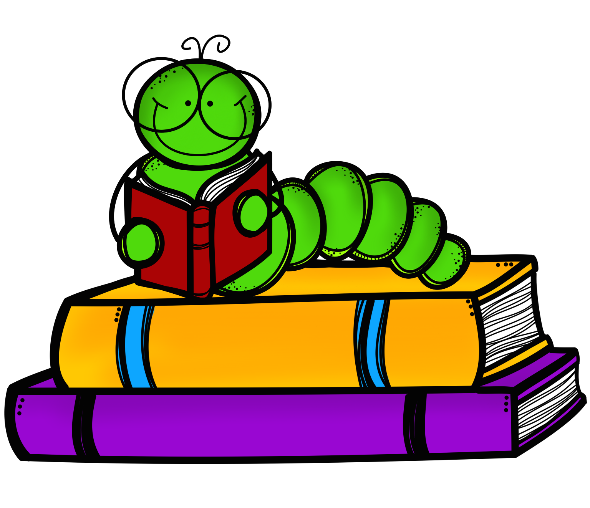 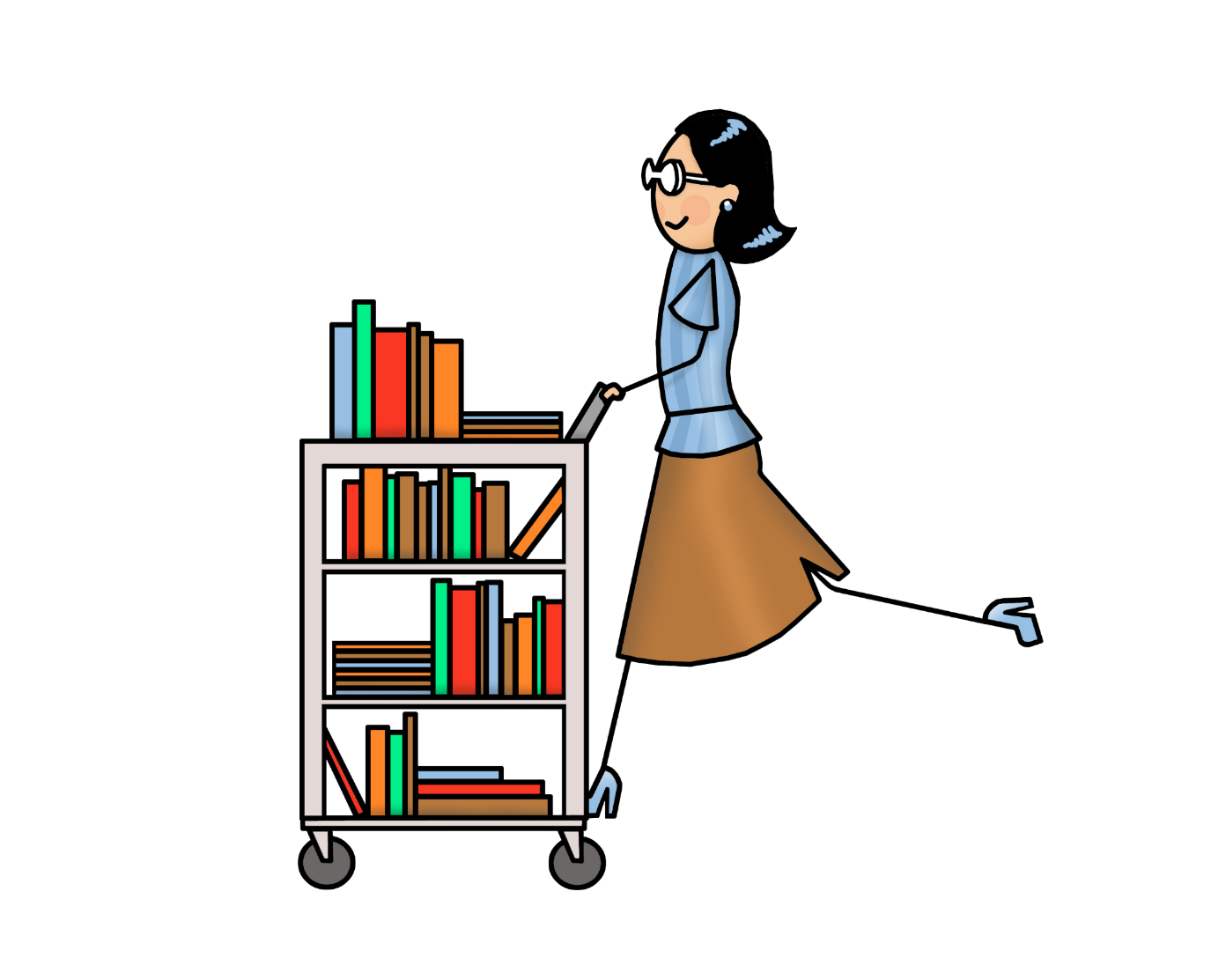 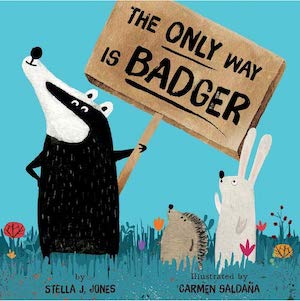 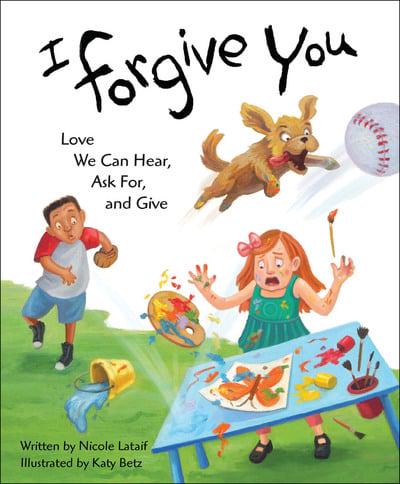 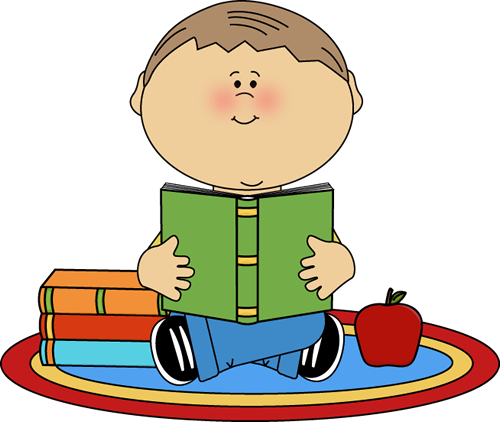 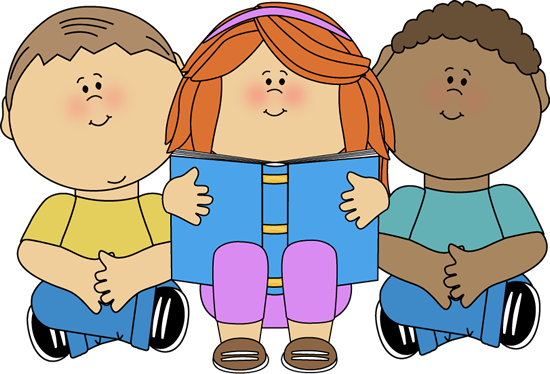 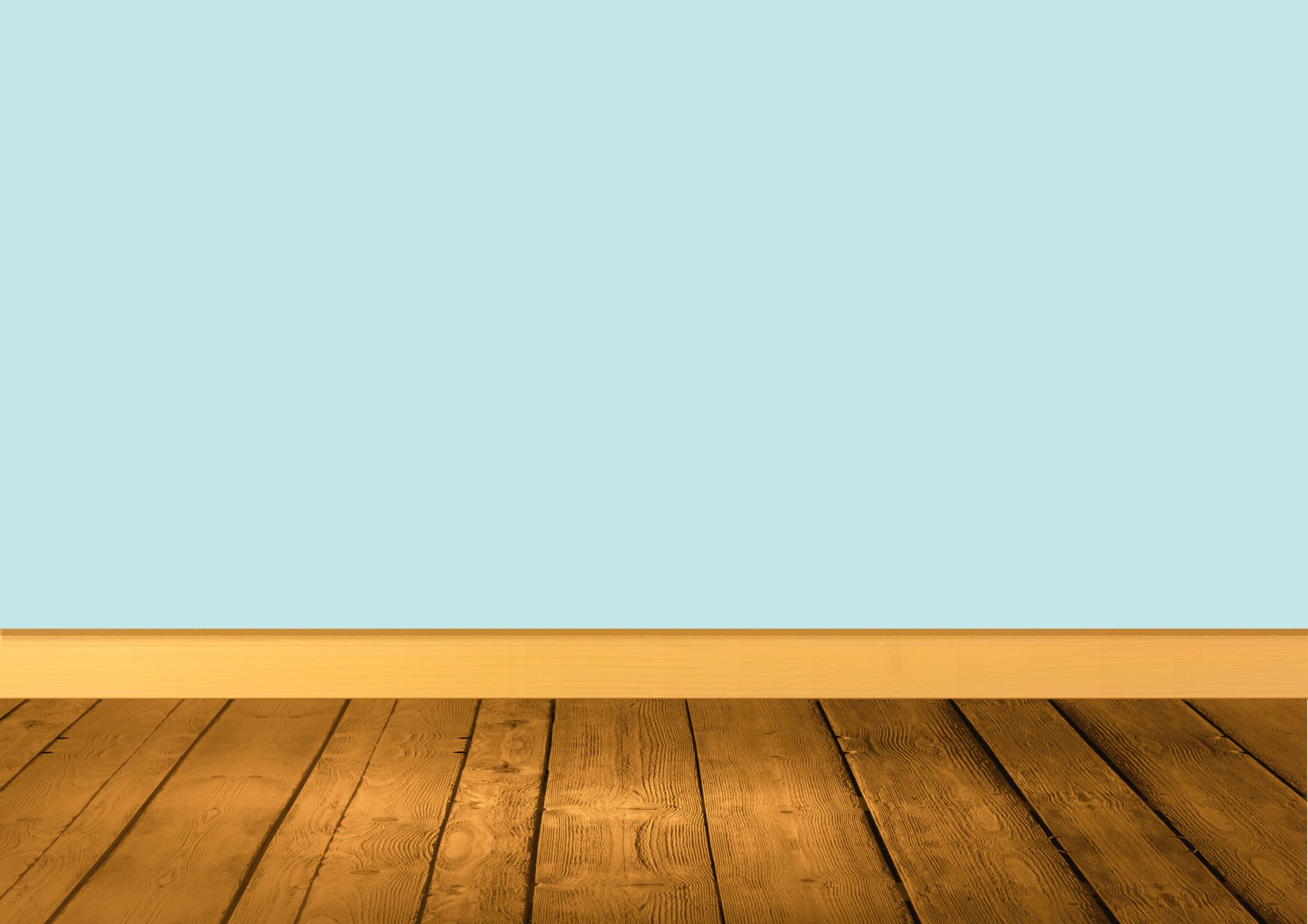 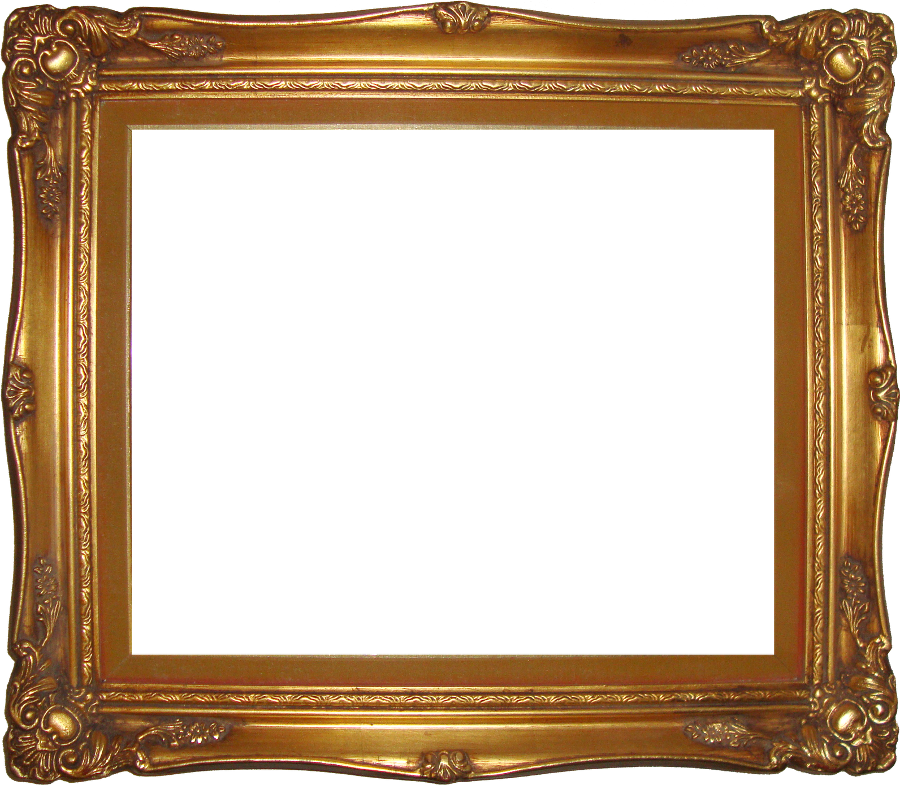 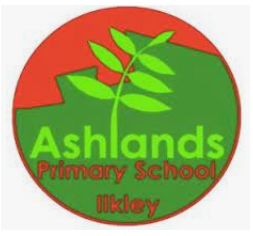 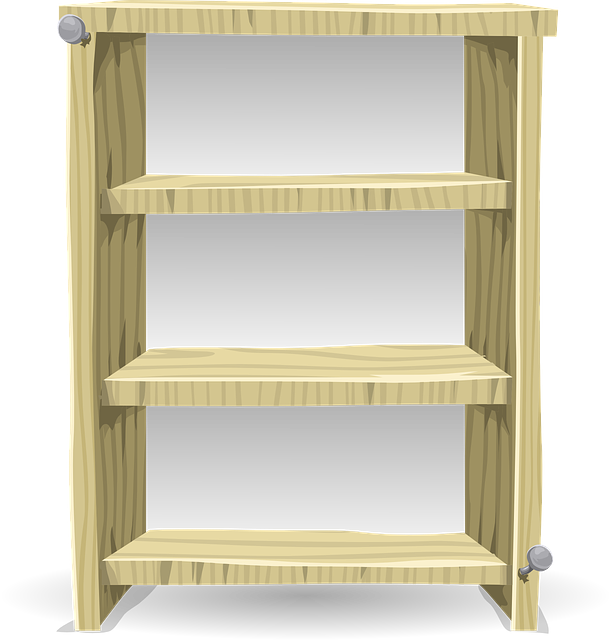 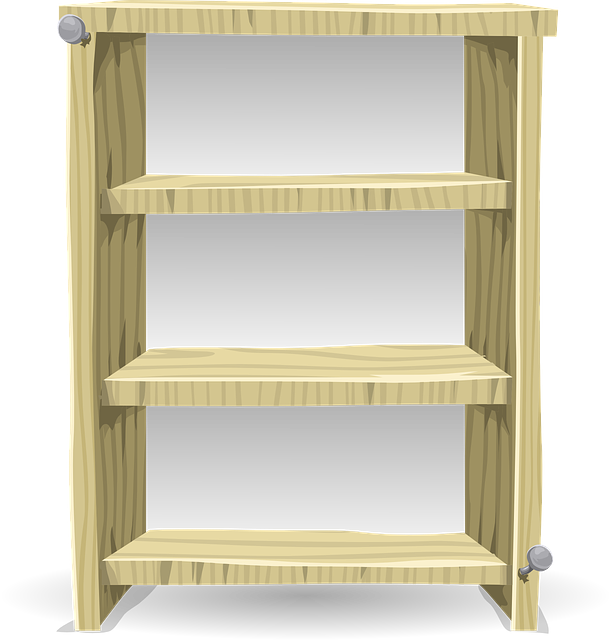 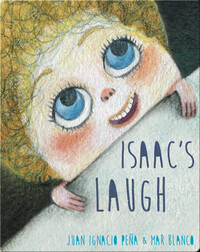 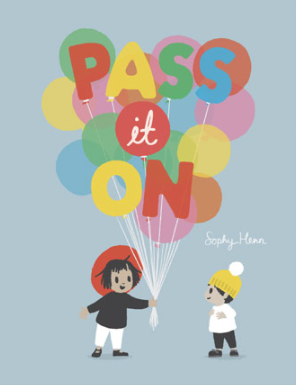 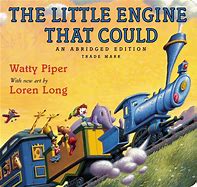 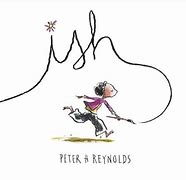 Optimism
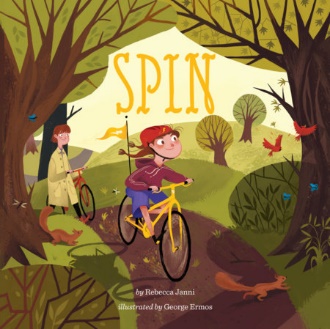 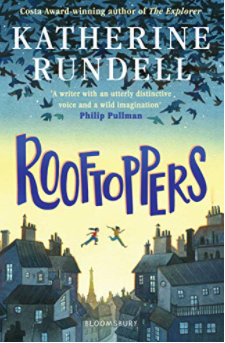 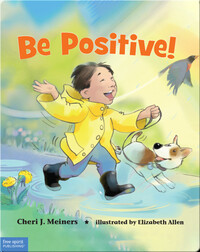 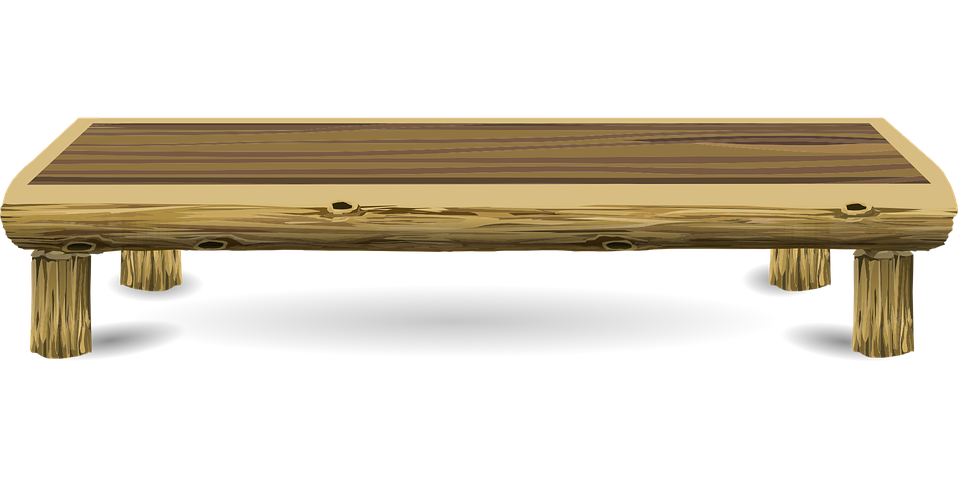 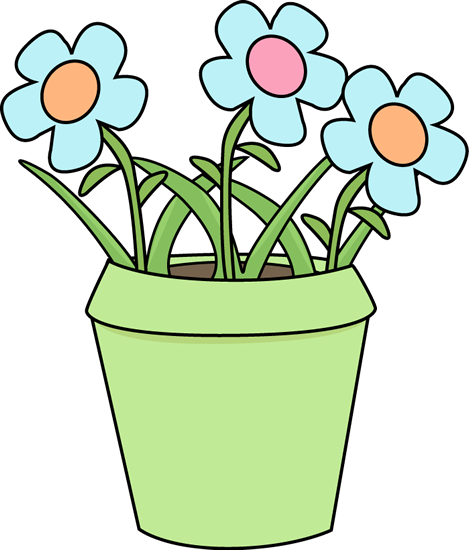 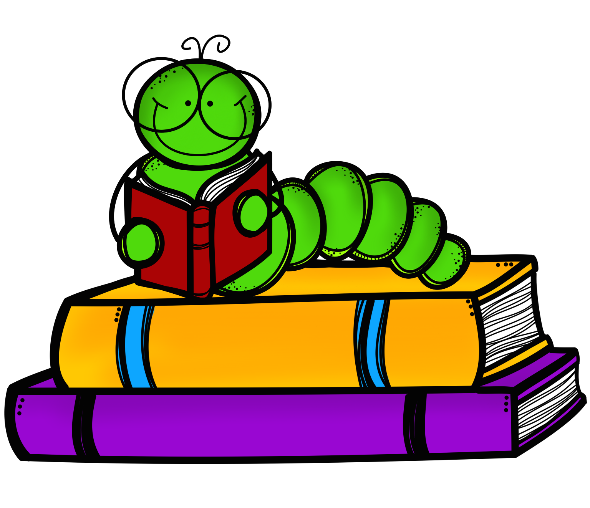 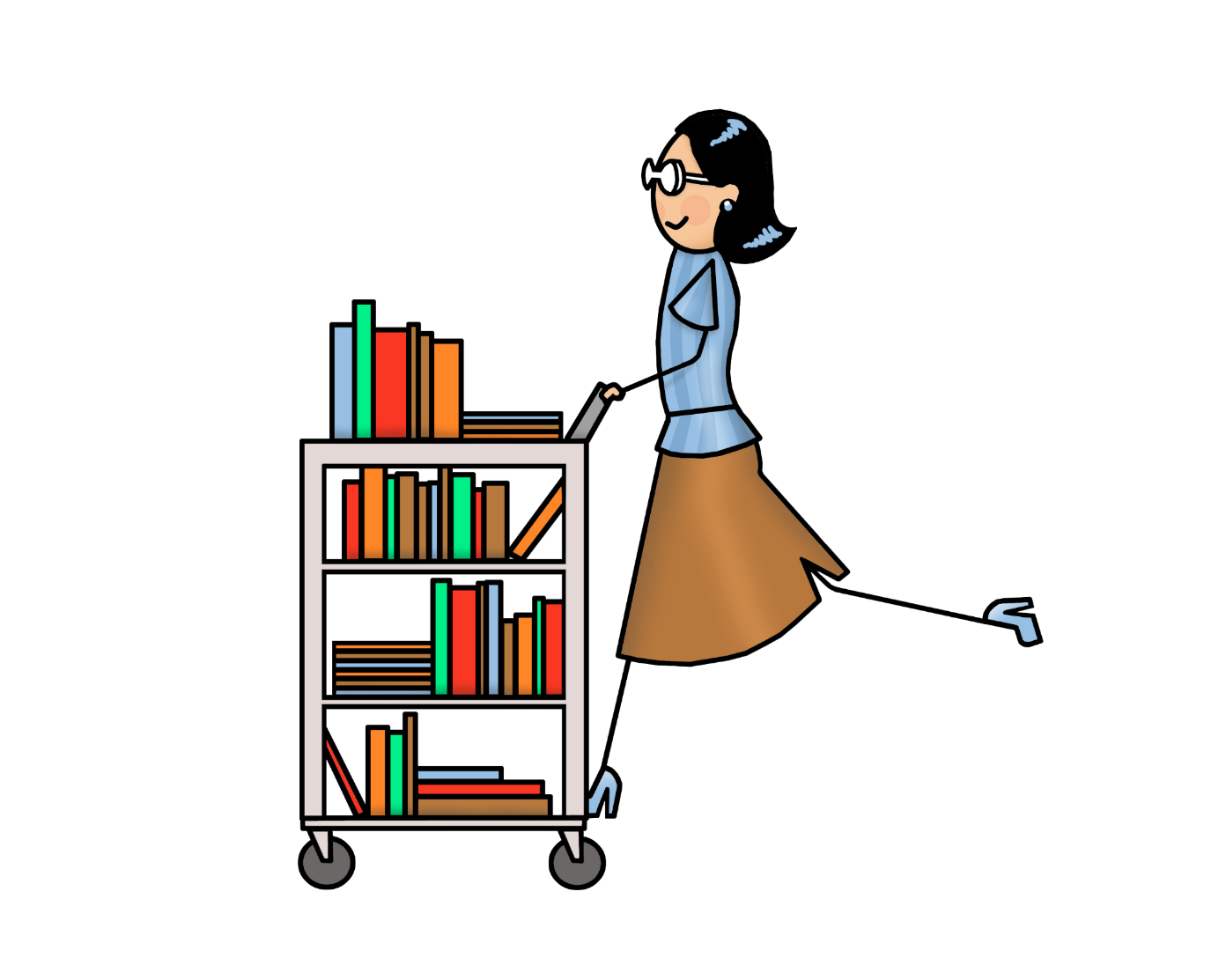 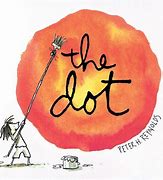 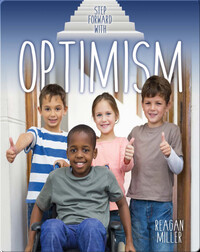 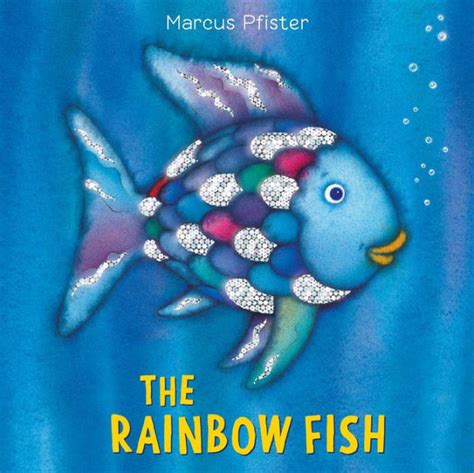 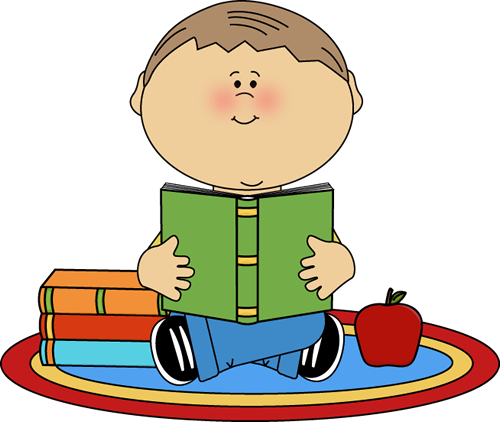 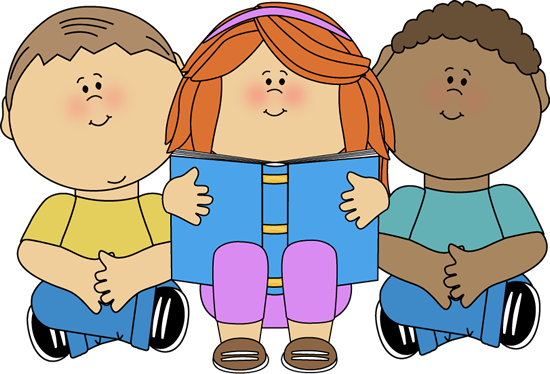 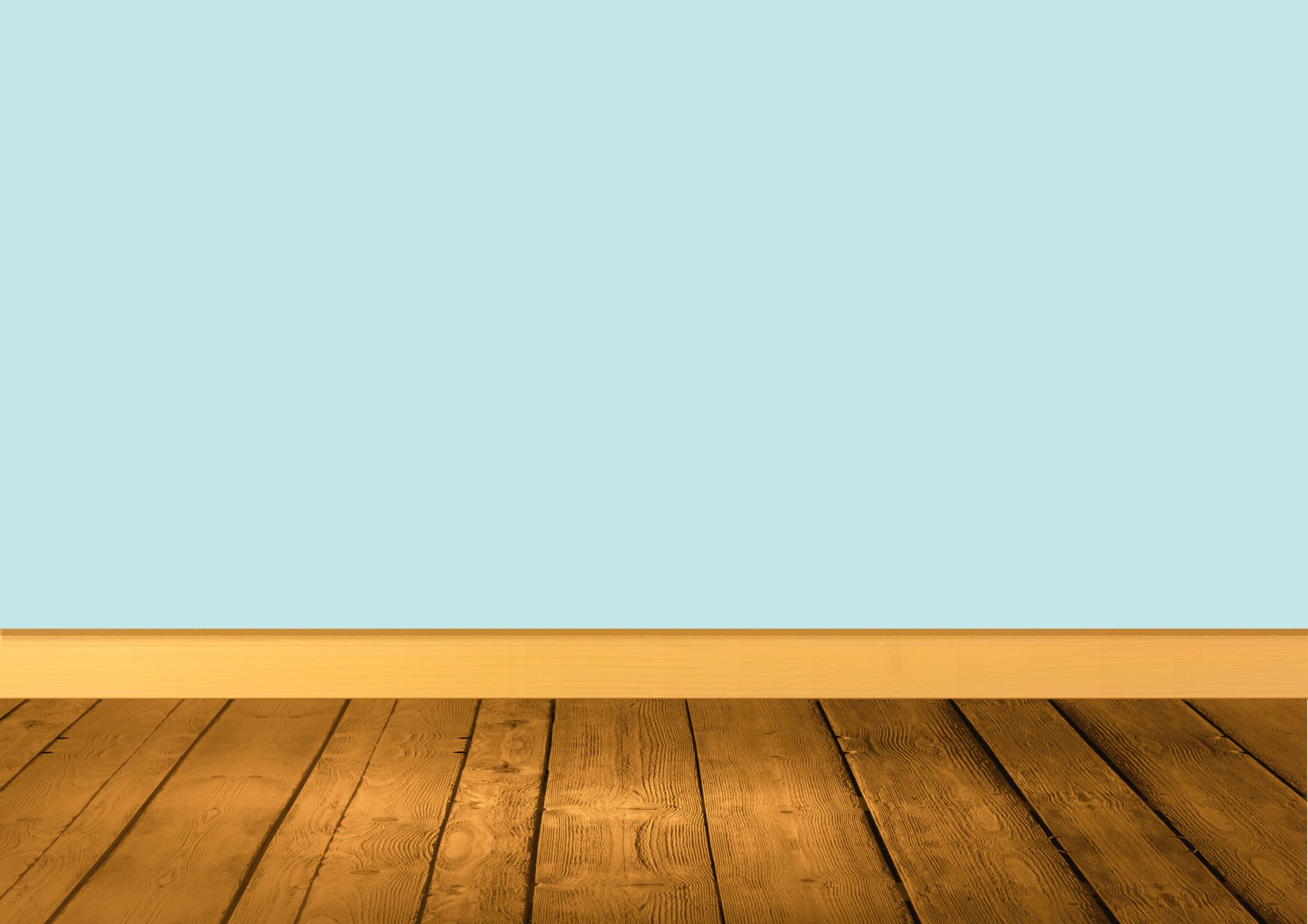 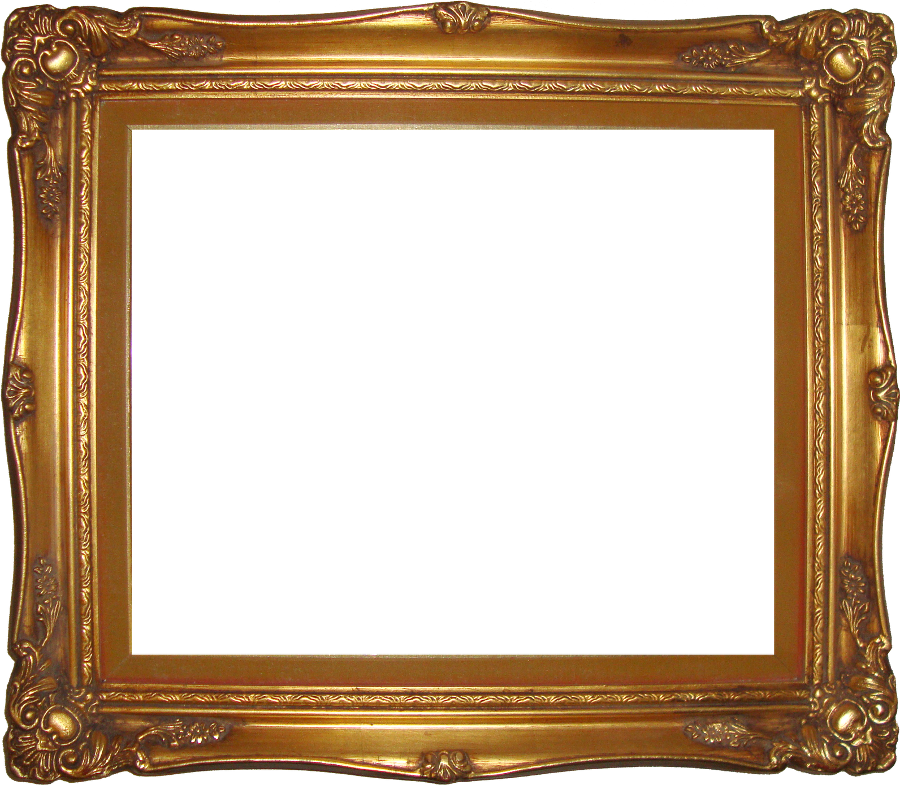 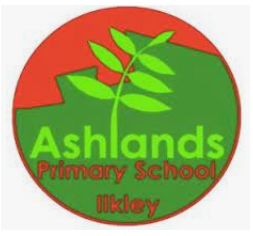 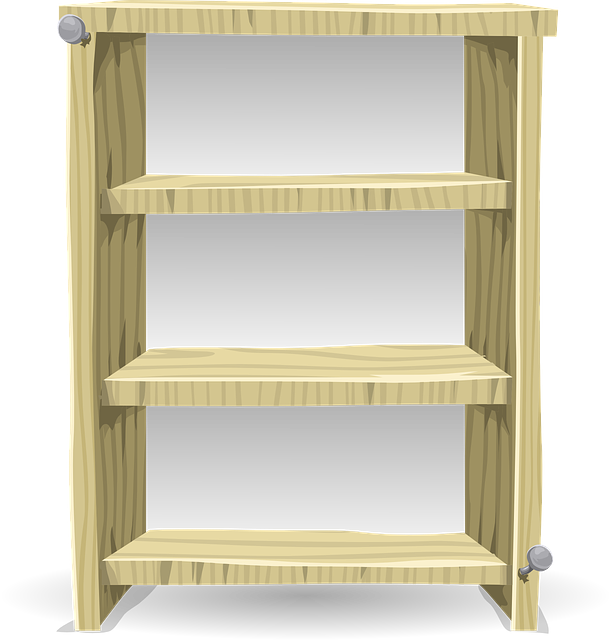 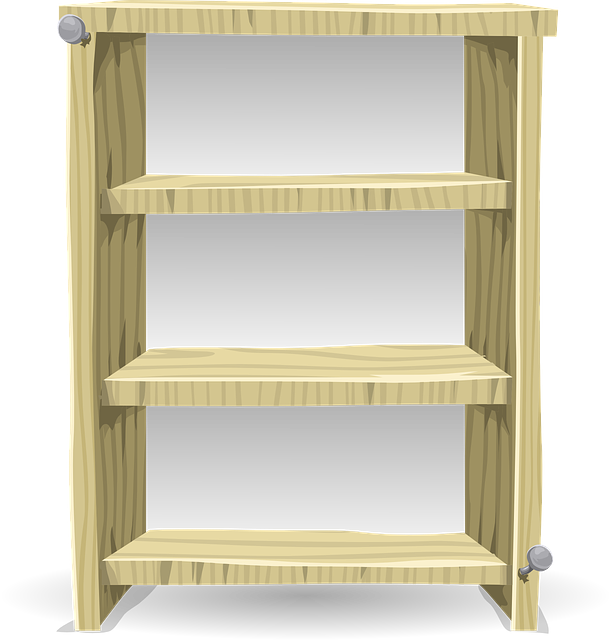 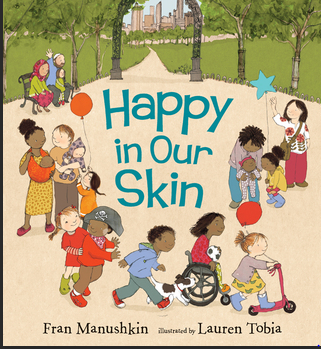 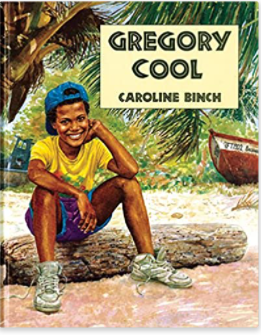 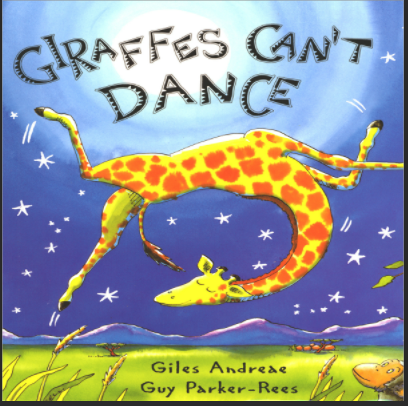 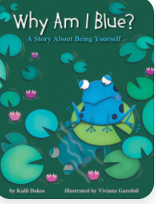 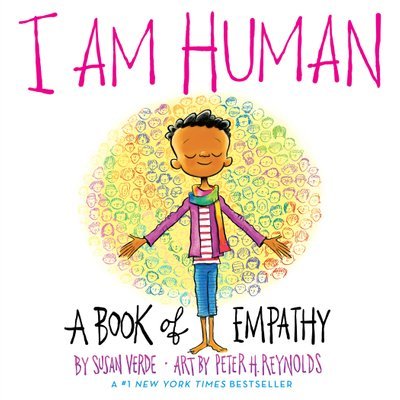 Acceptance
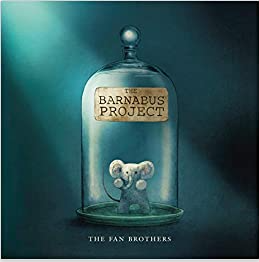 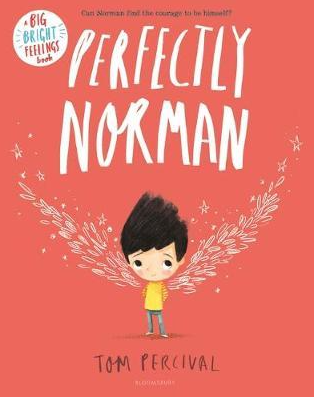 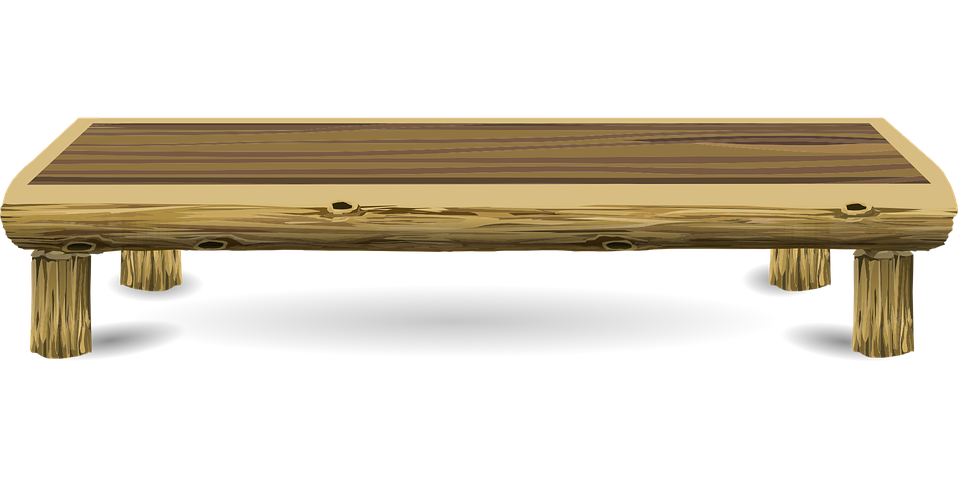 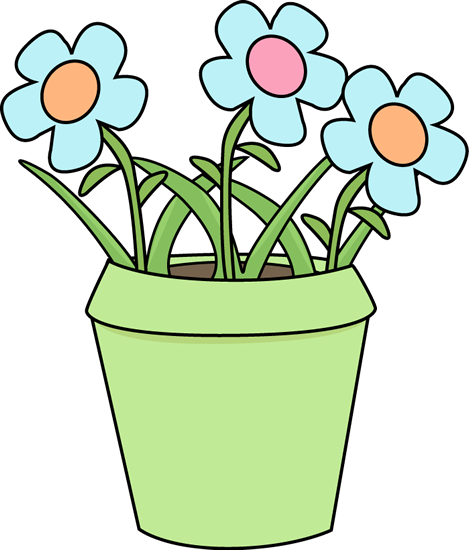 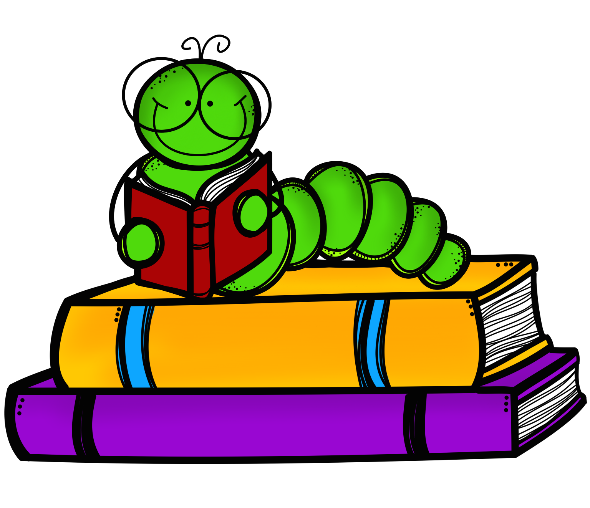 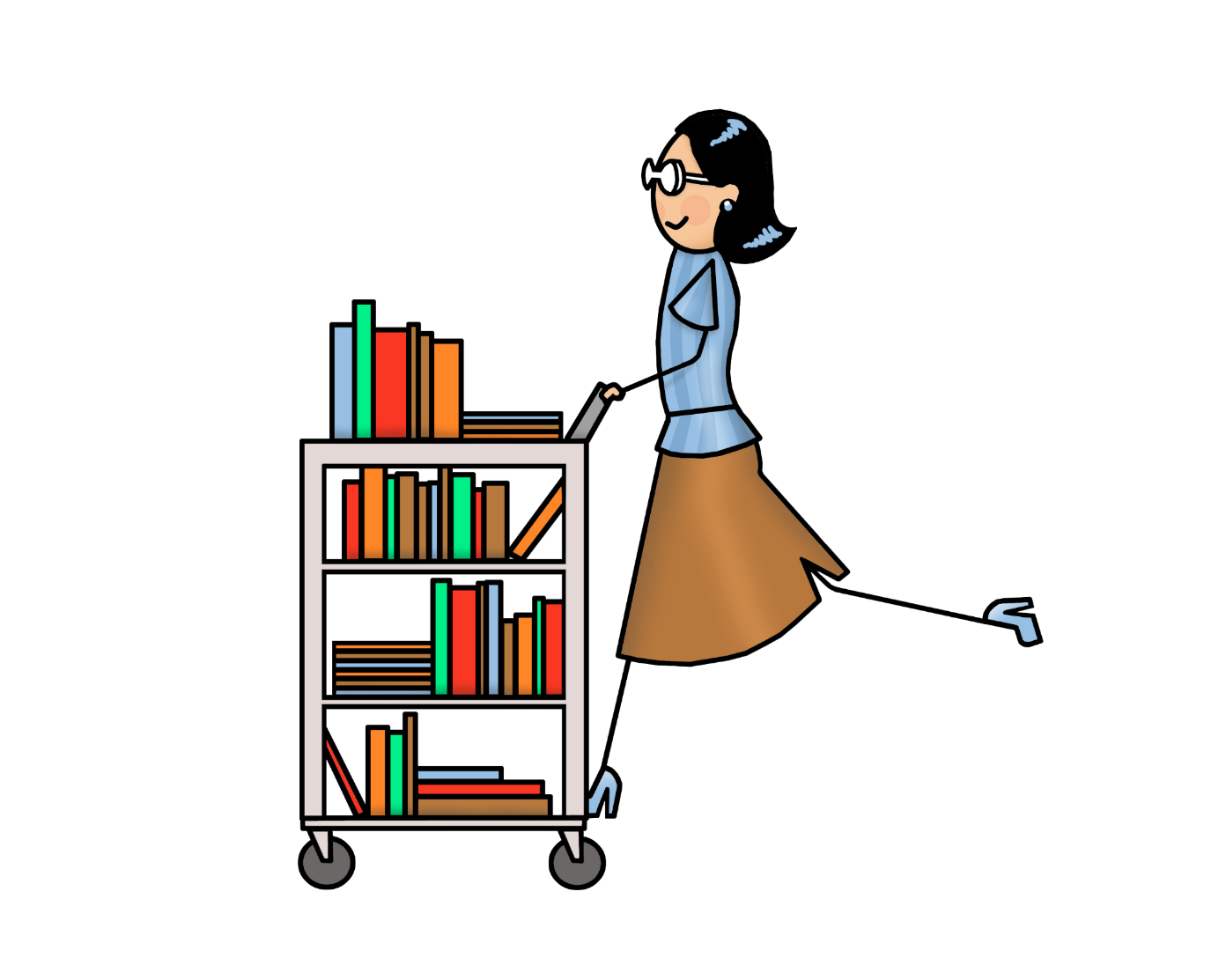 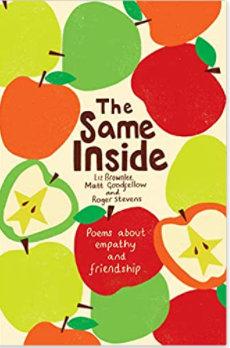 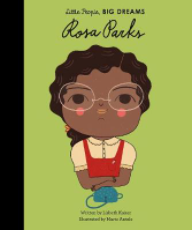 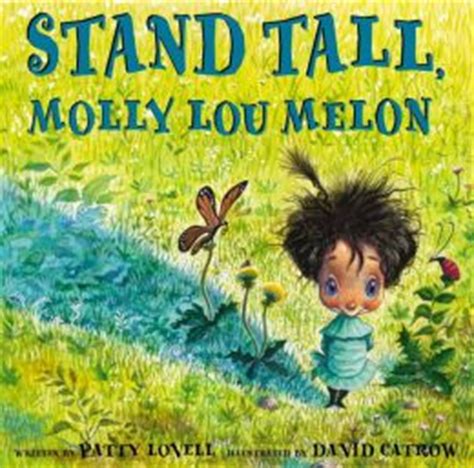 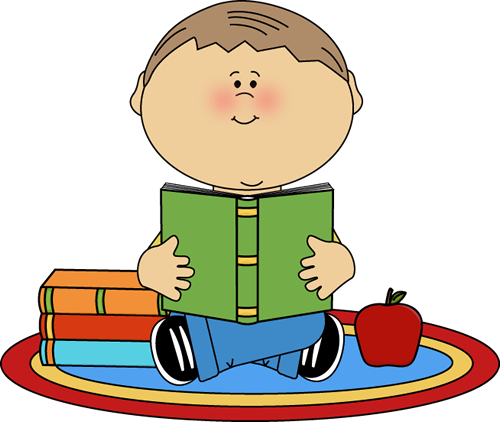 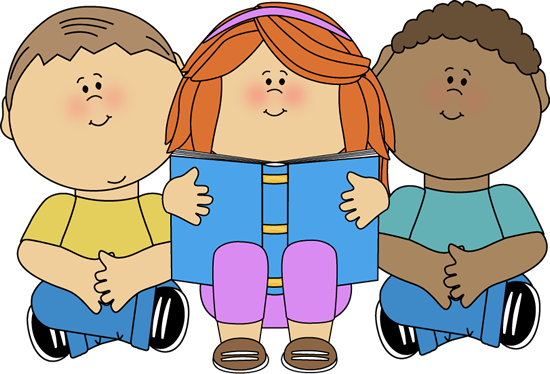 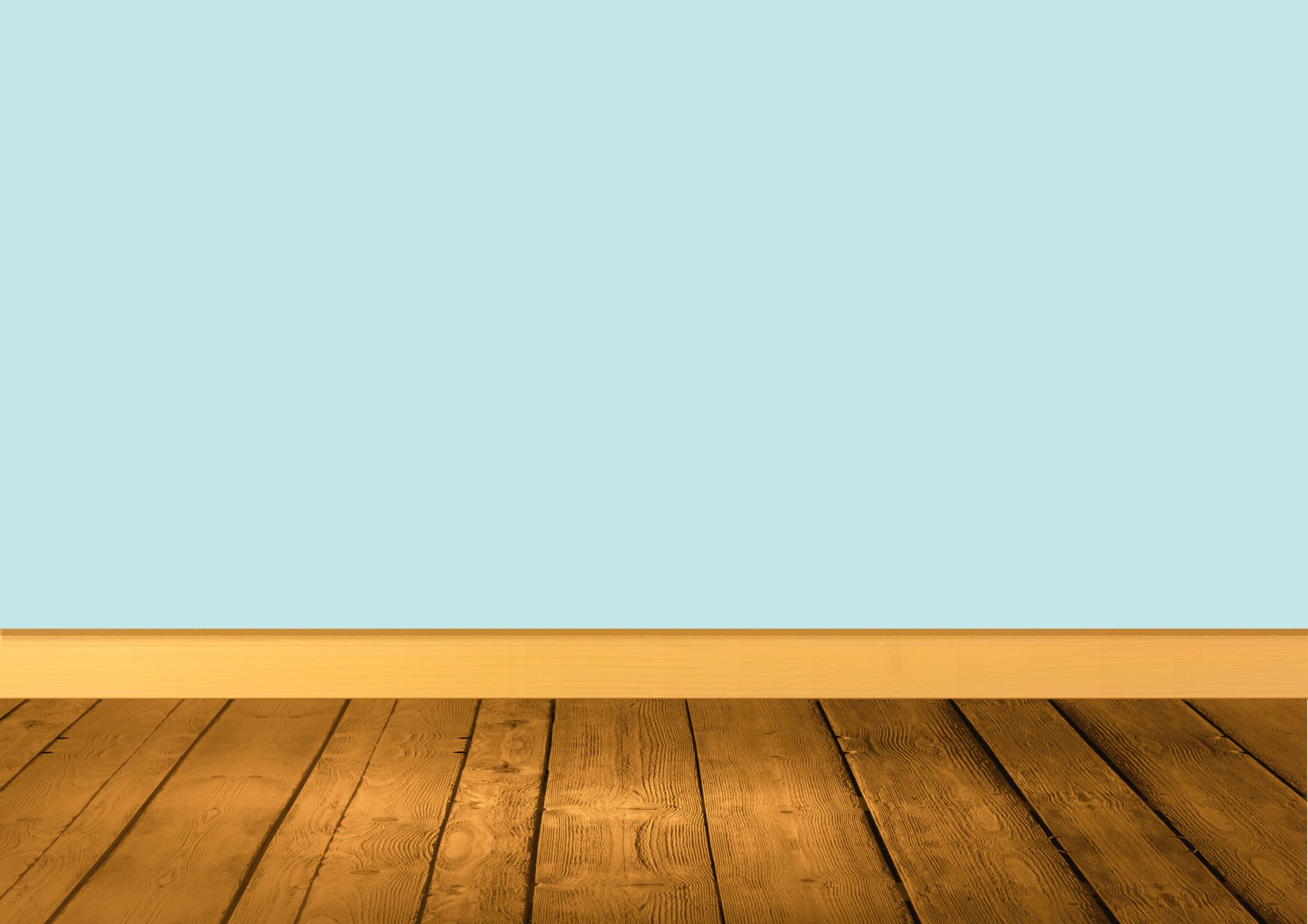 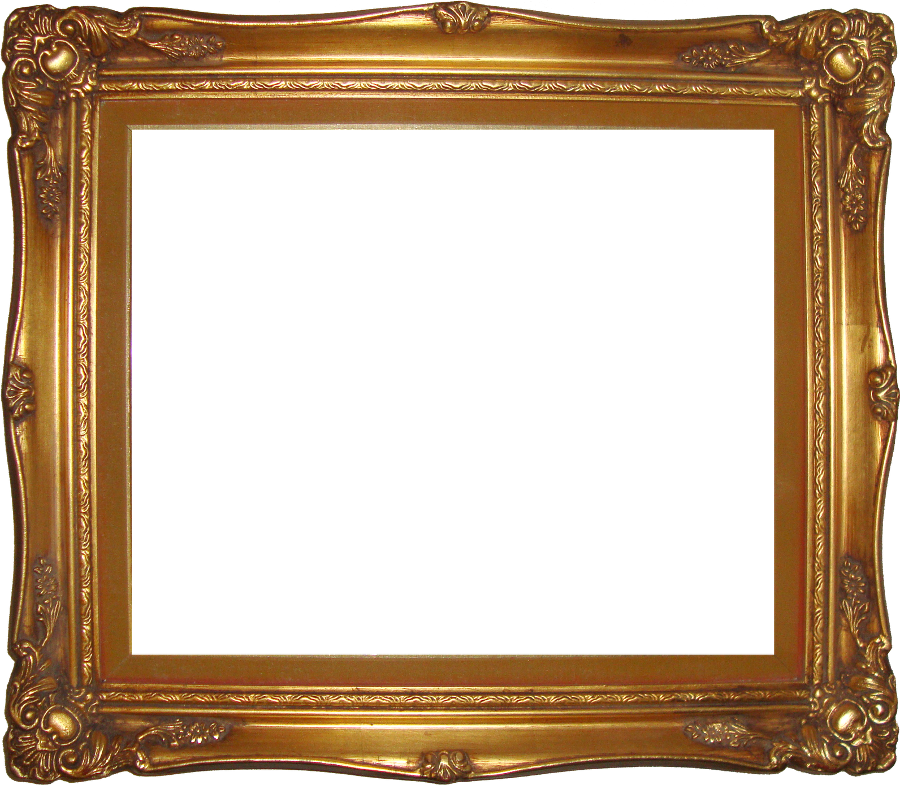 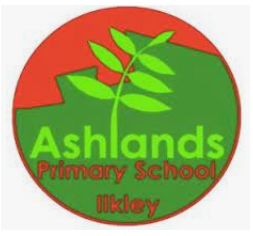 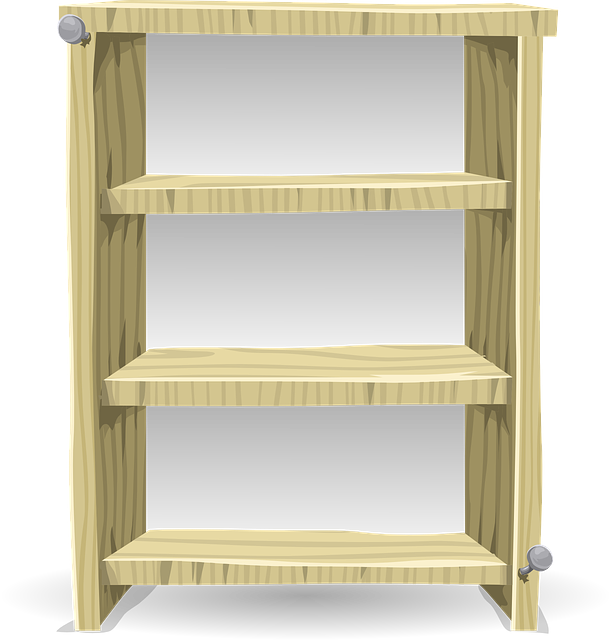 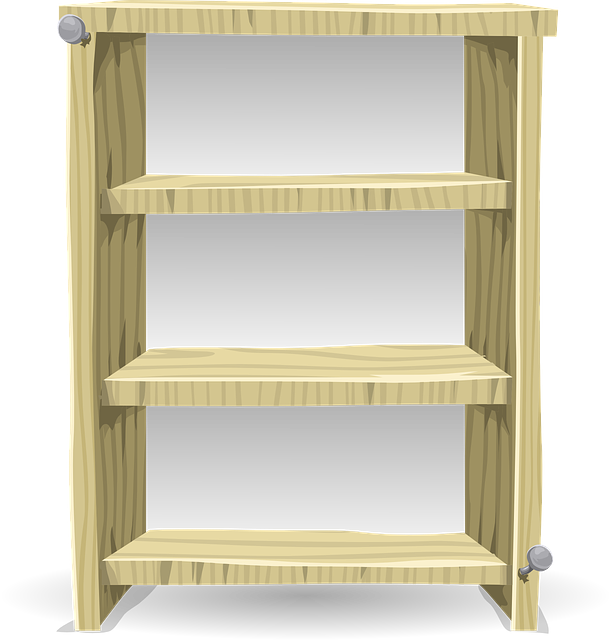 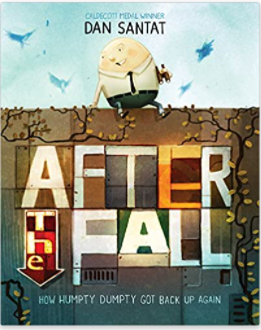 Resilience
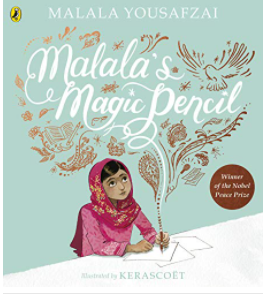 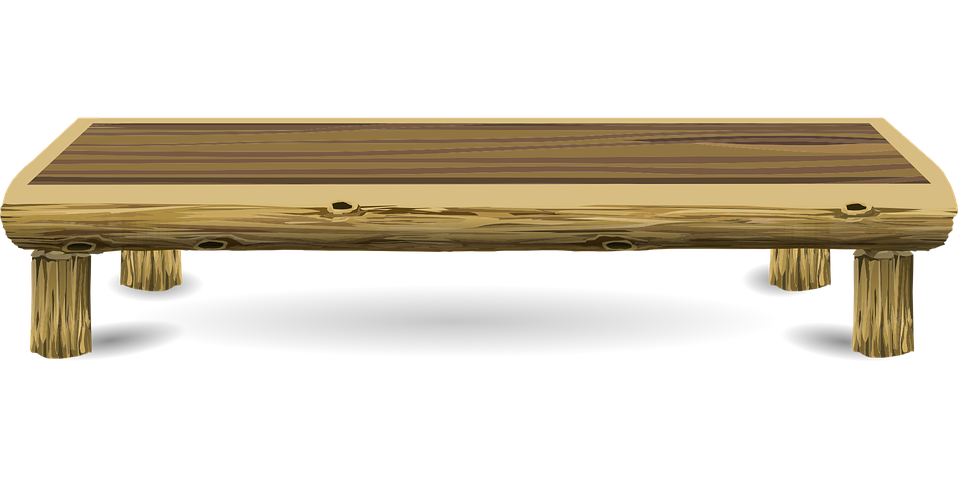 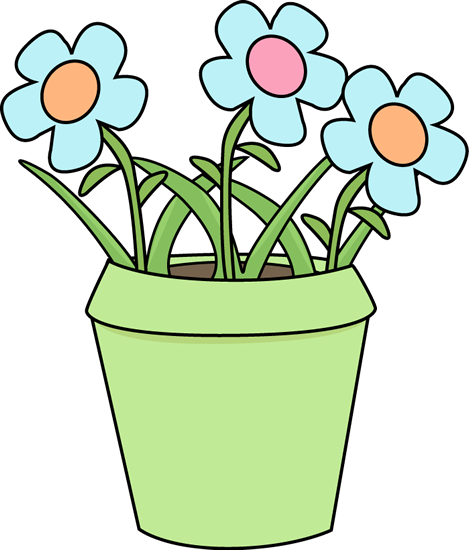 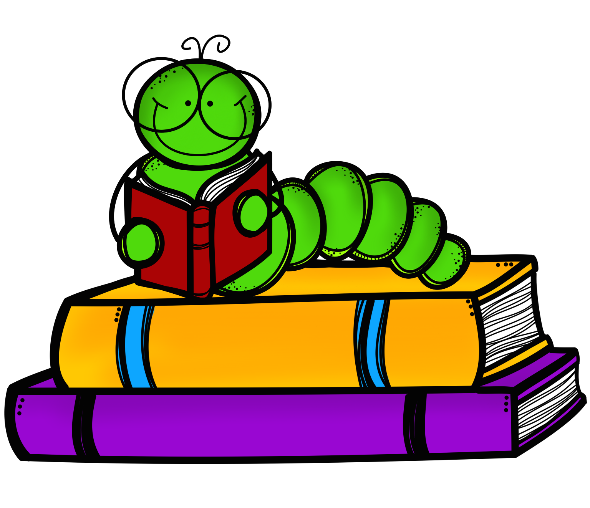 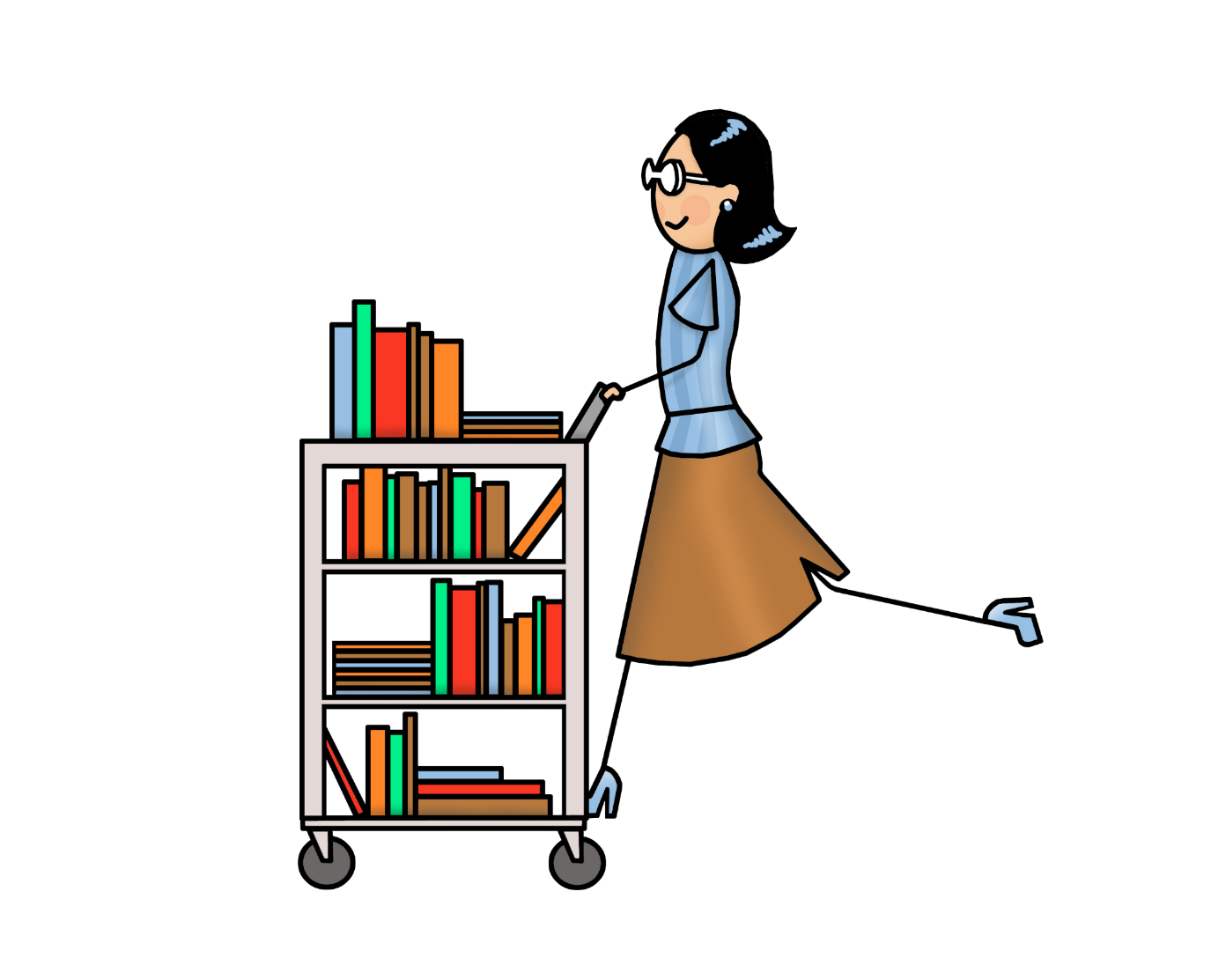 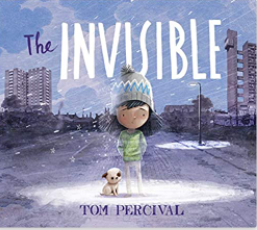 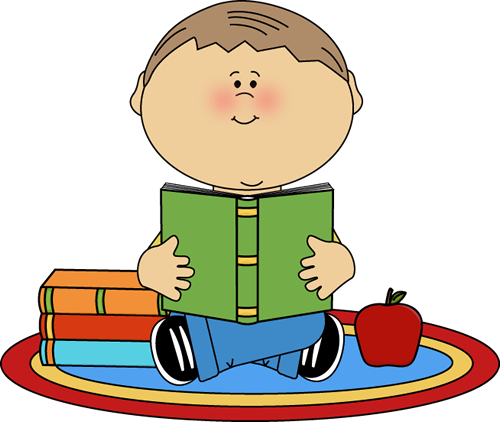 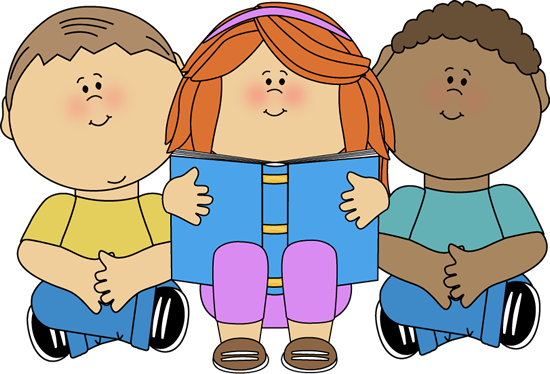 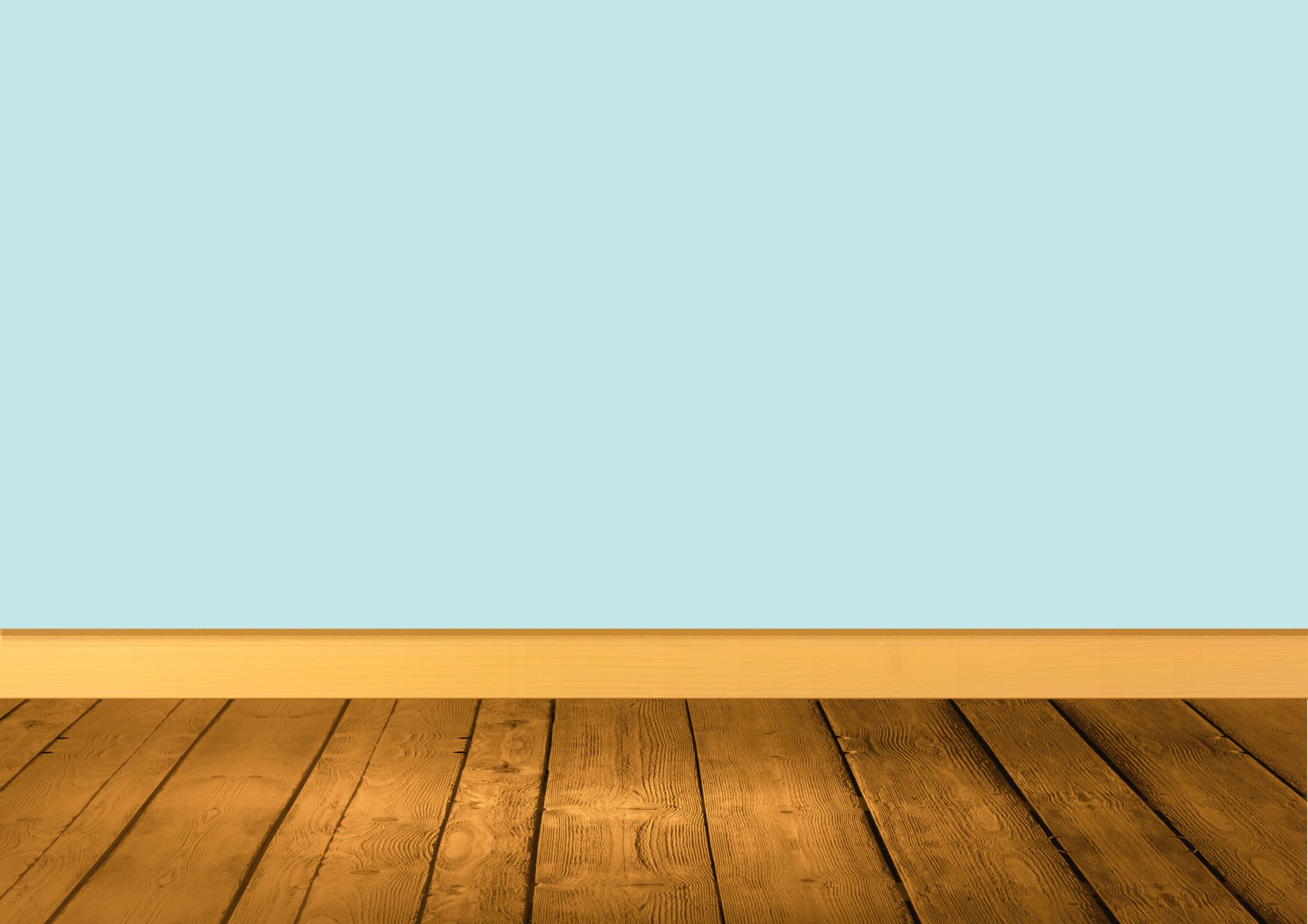 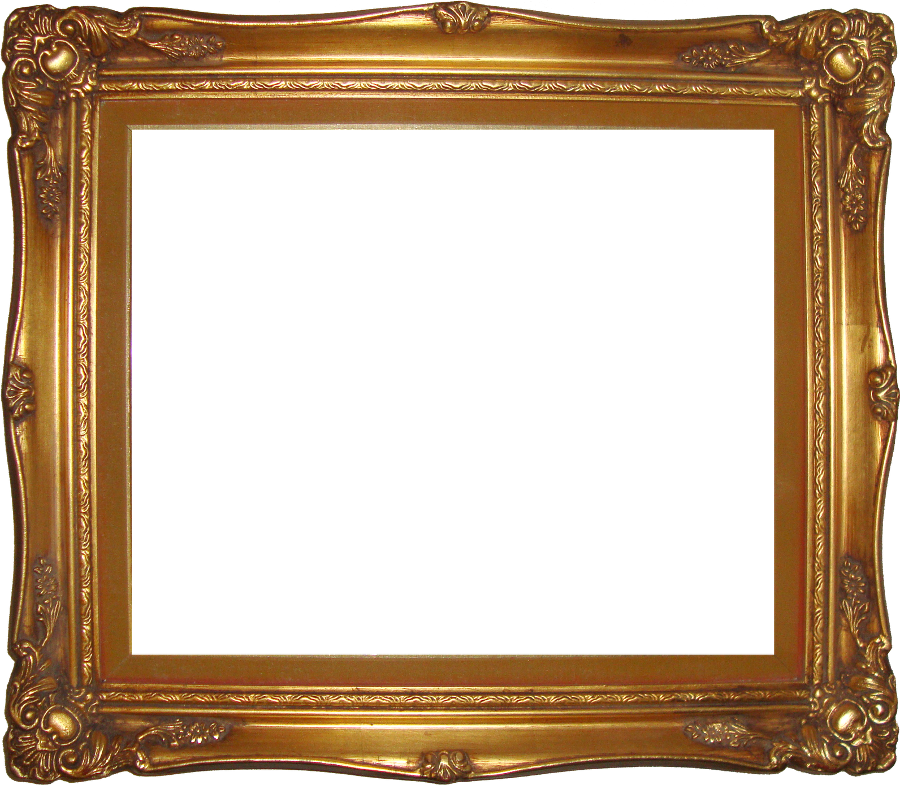 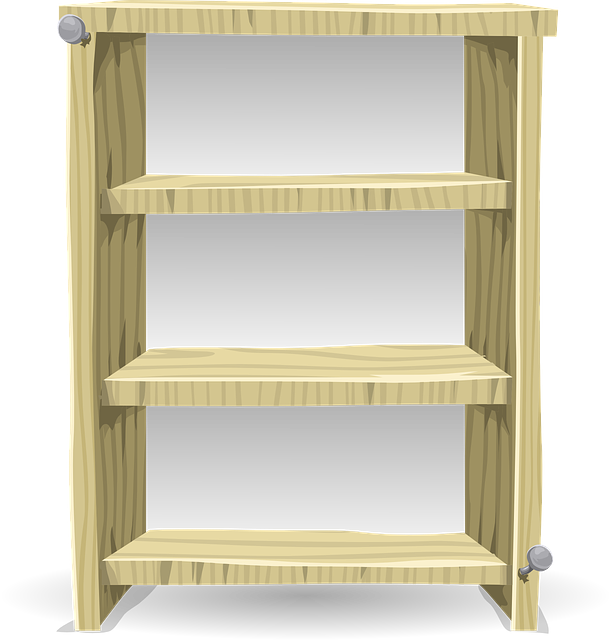 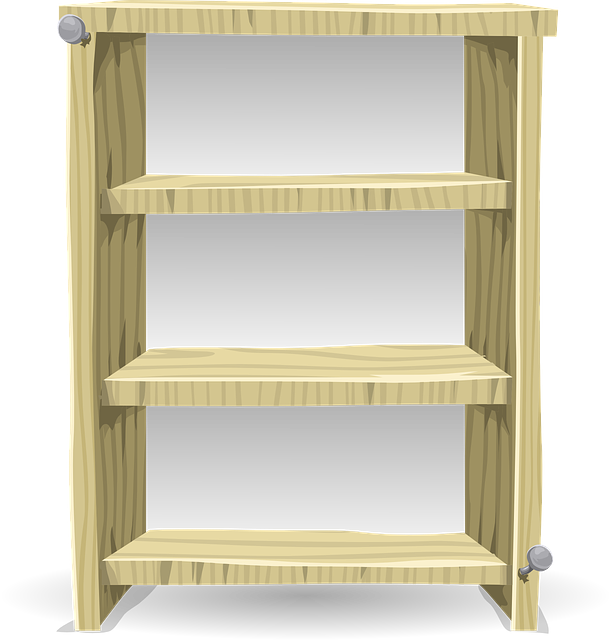 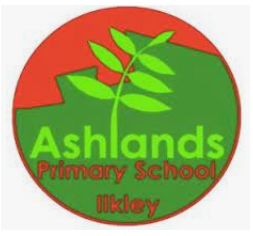 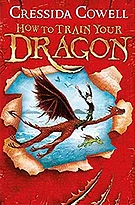 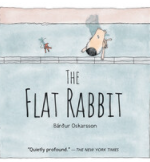 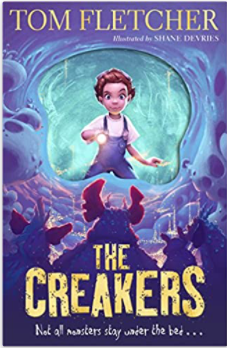 Collaboration
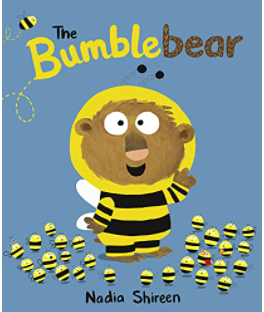 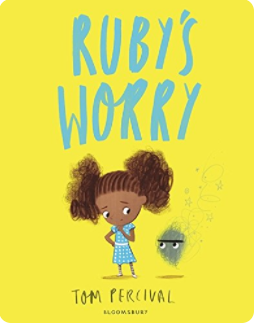 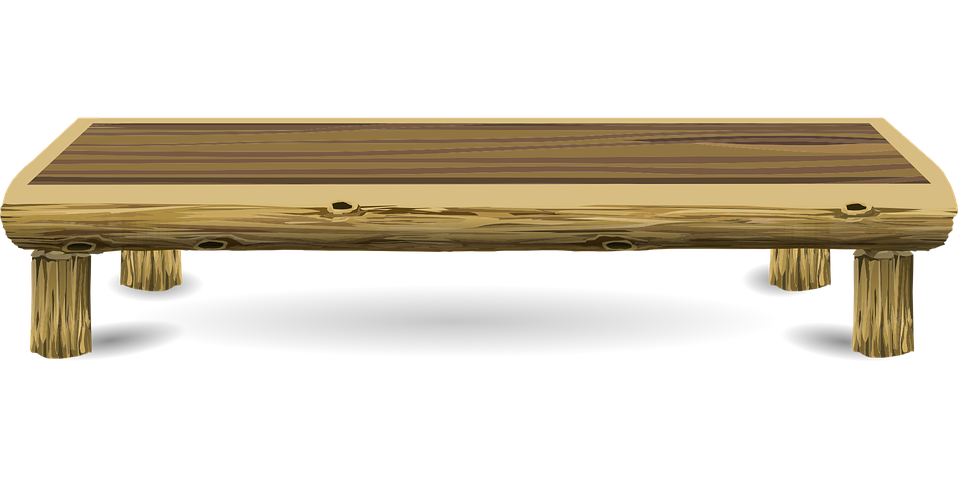 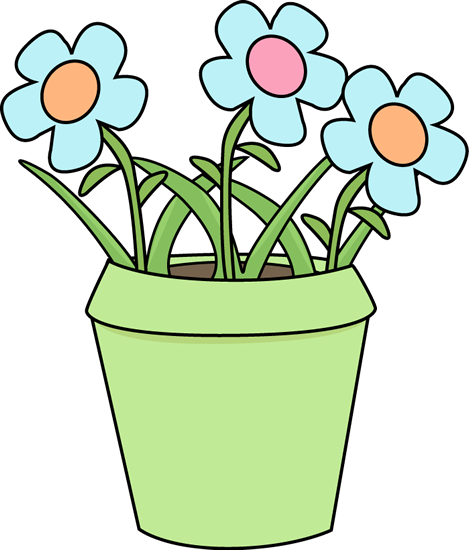 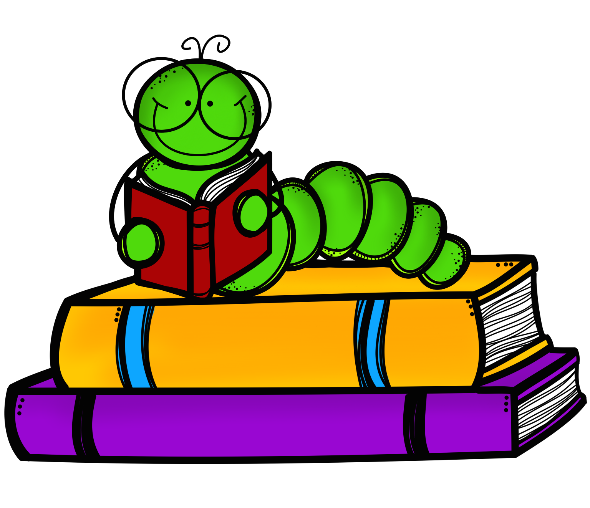 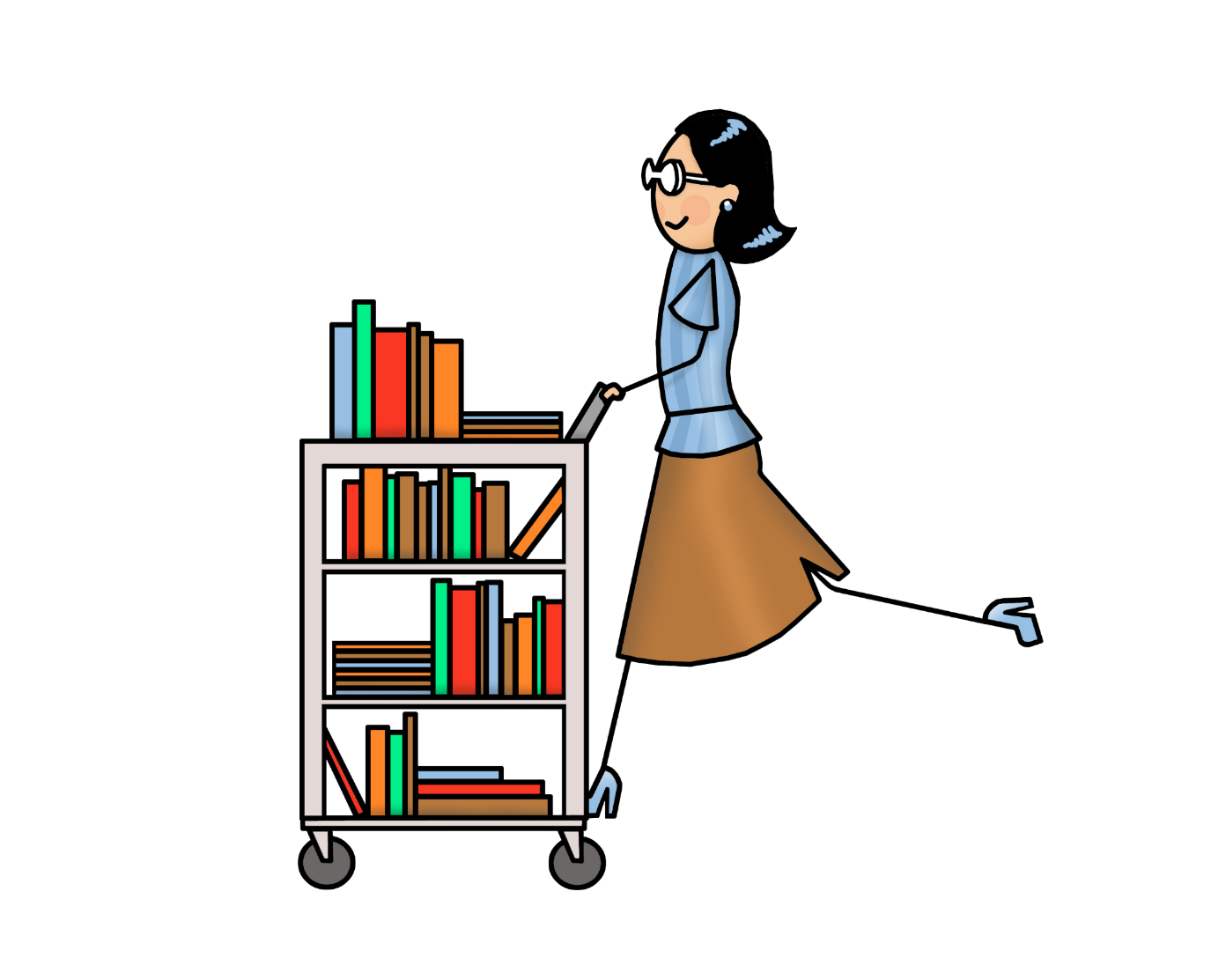 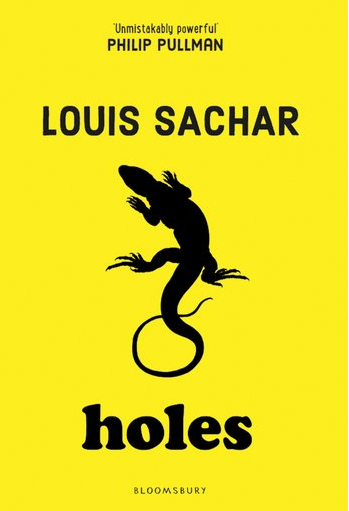 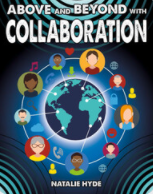 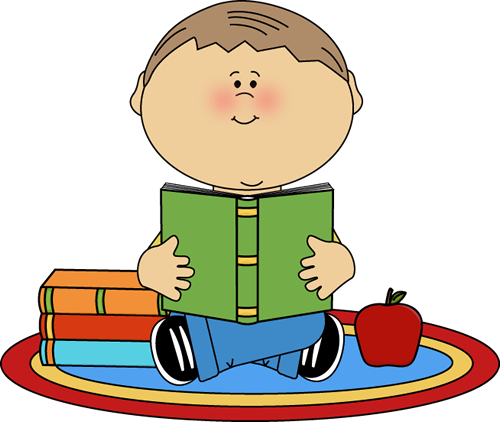 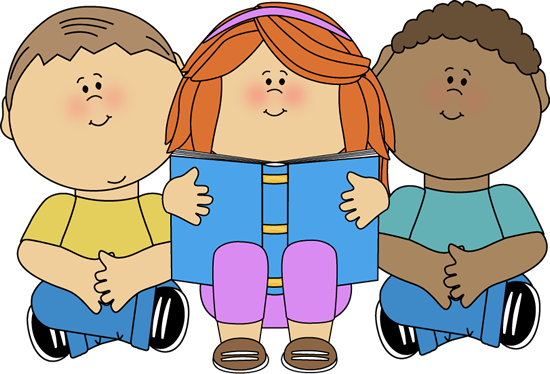 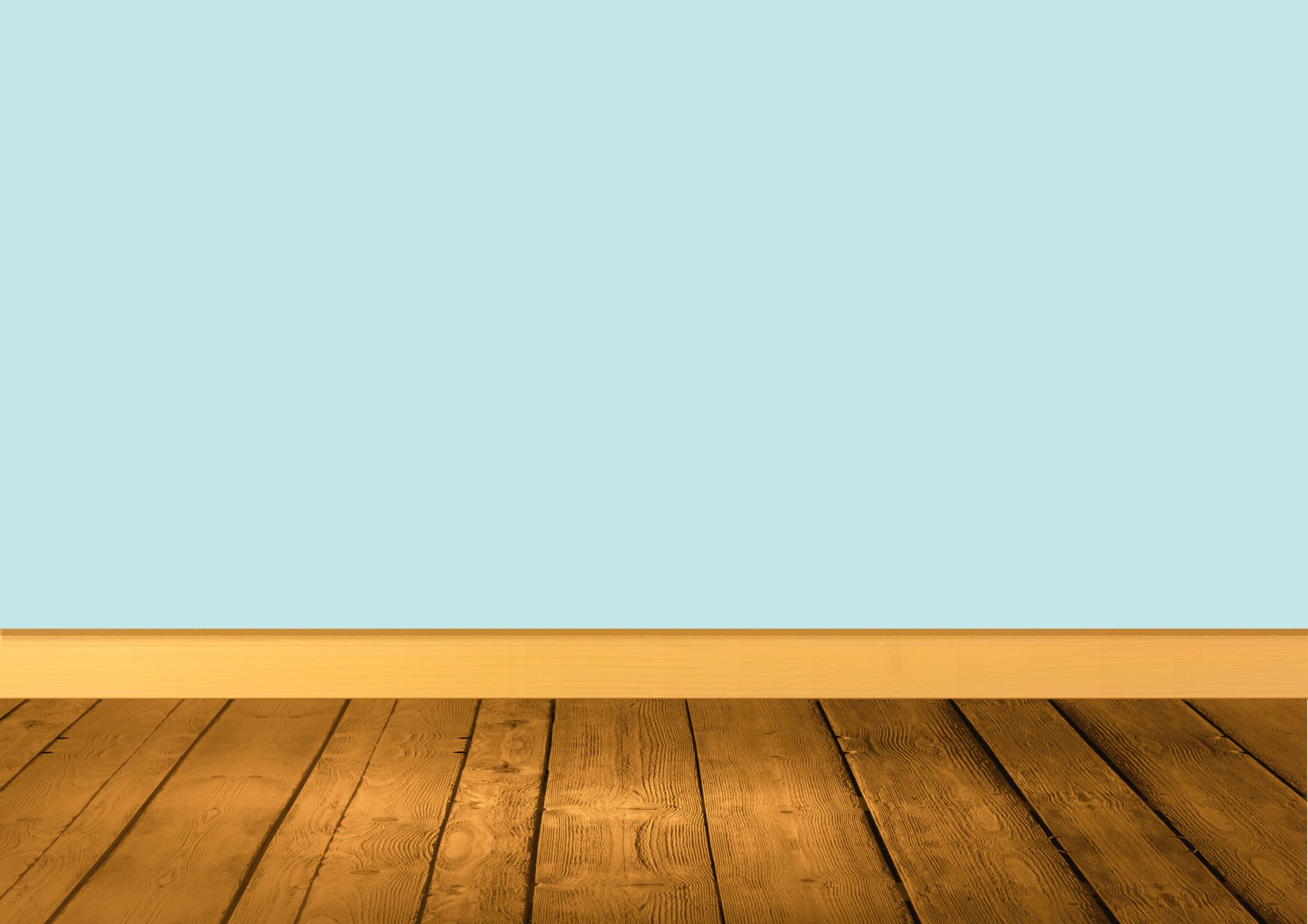 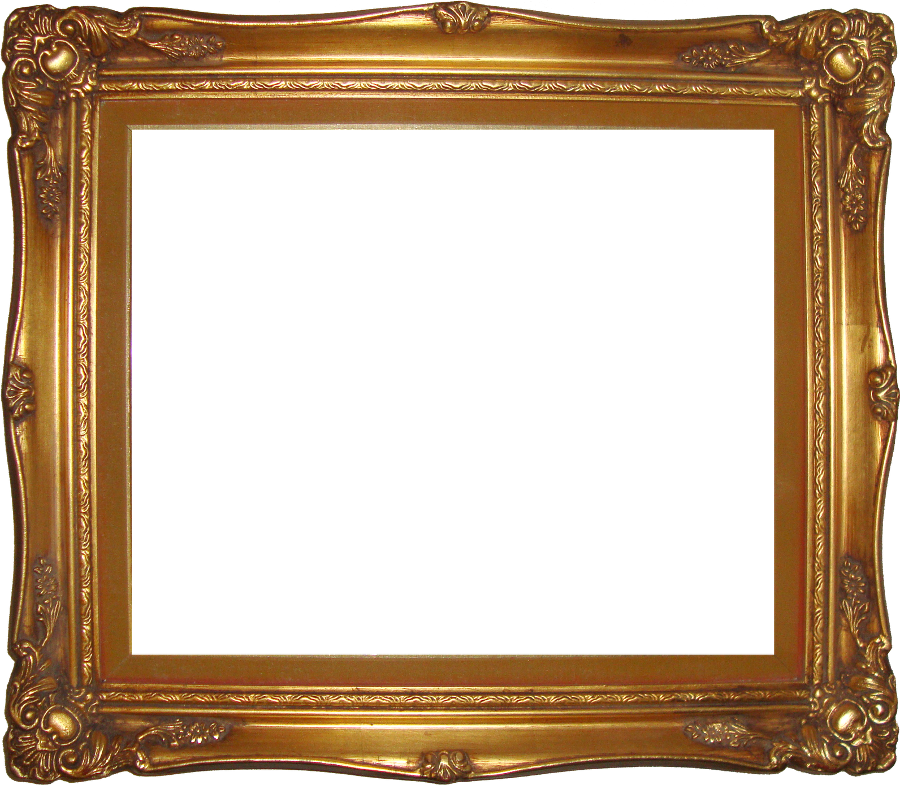 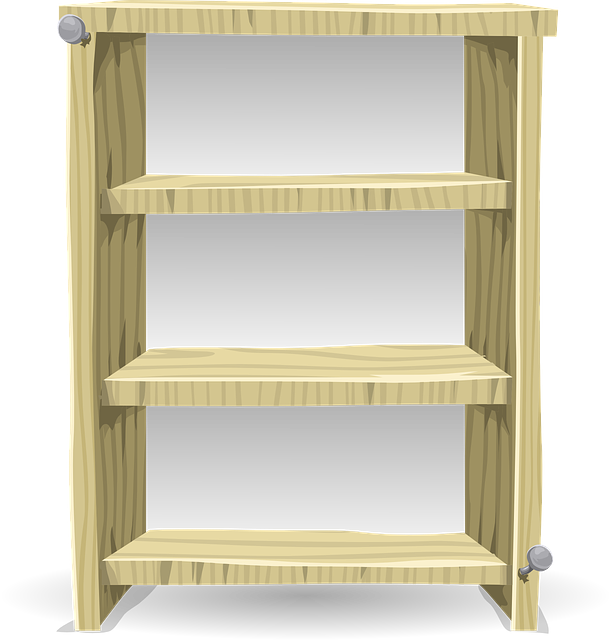 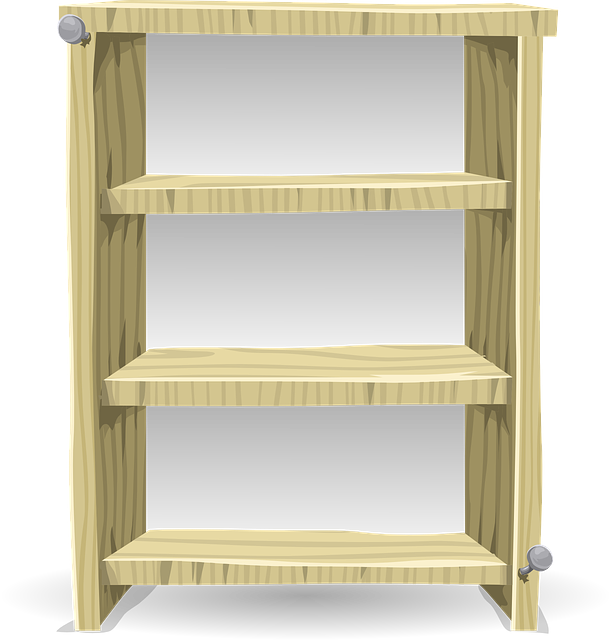 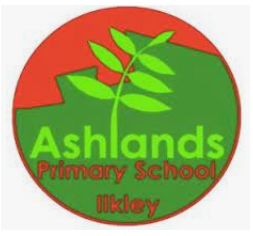 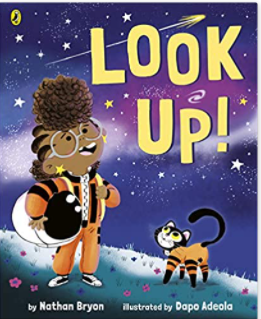 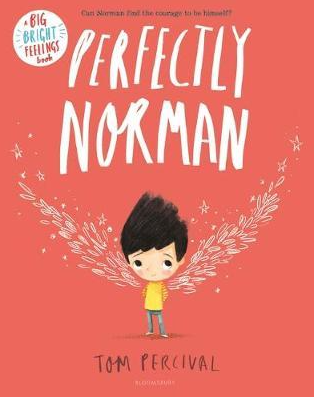 Pride
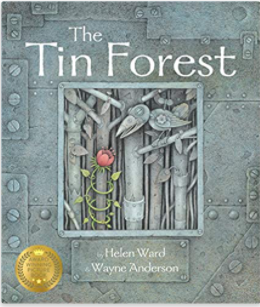 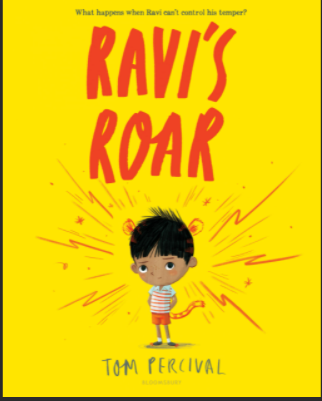 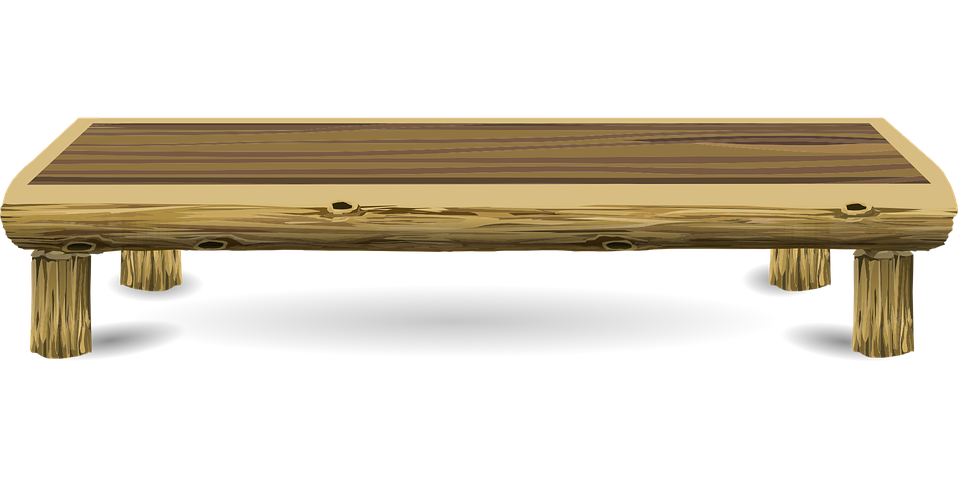 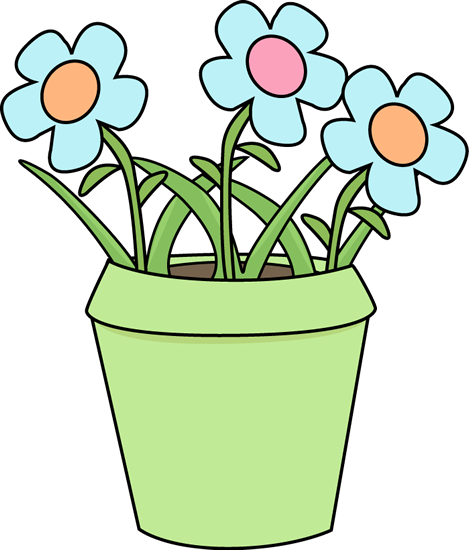 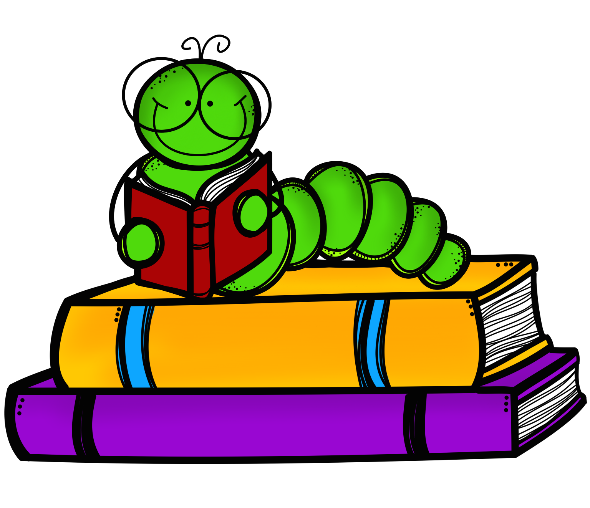 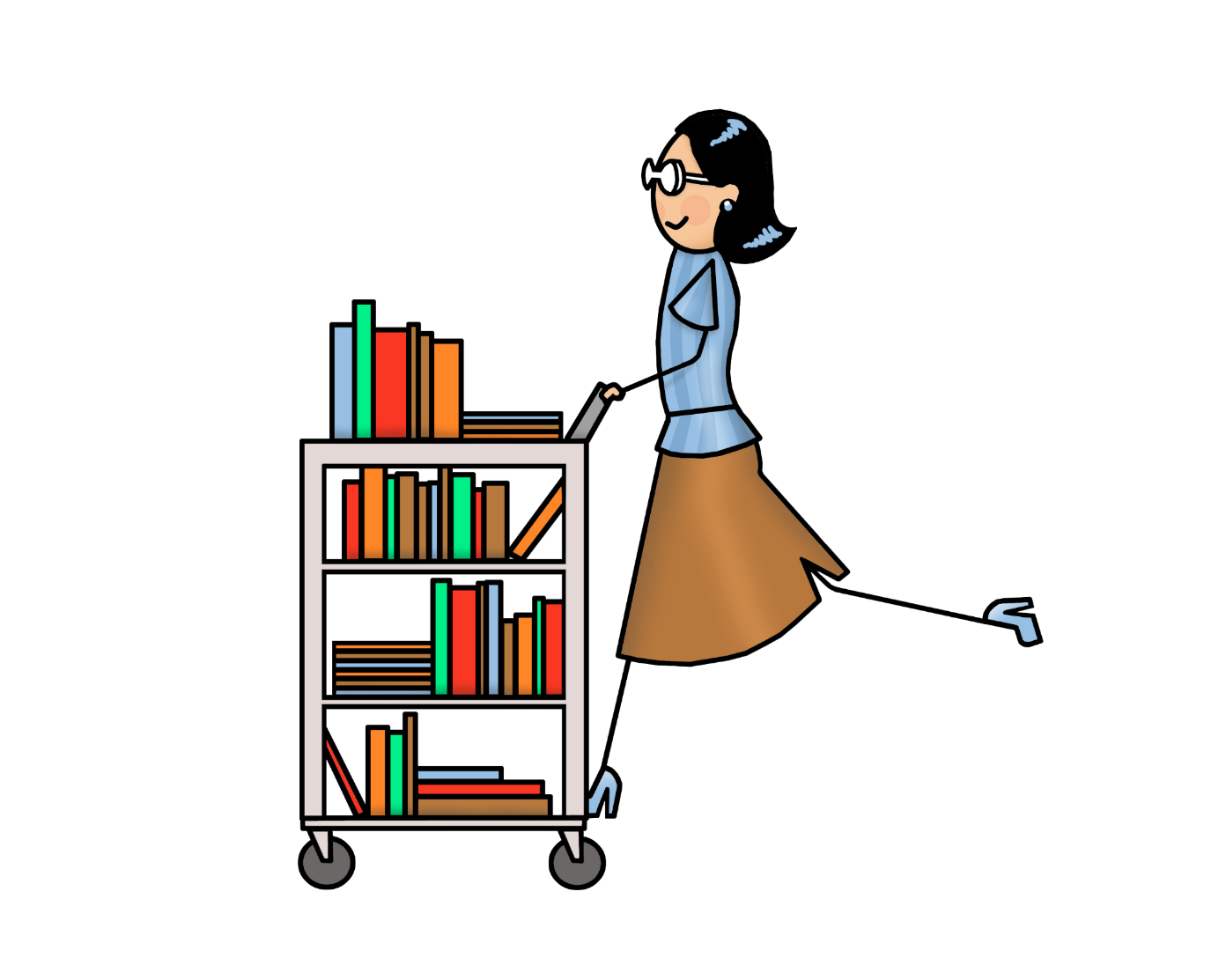 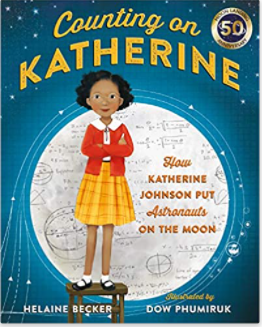 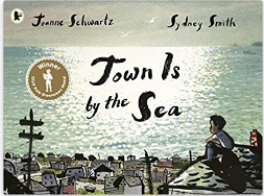 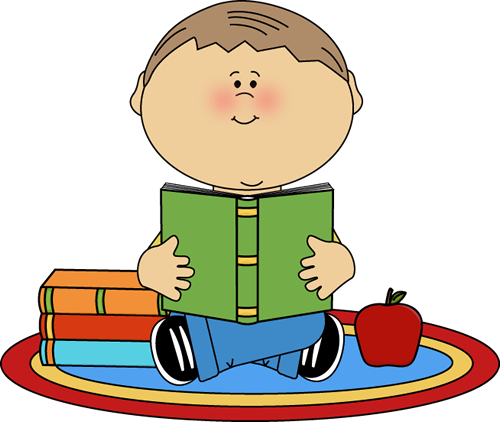 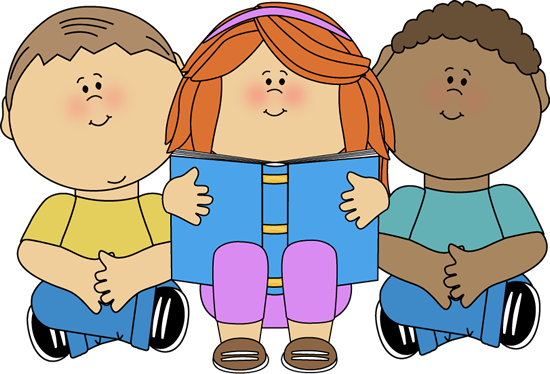 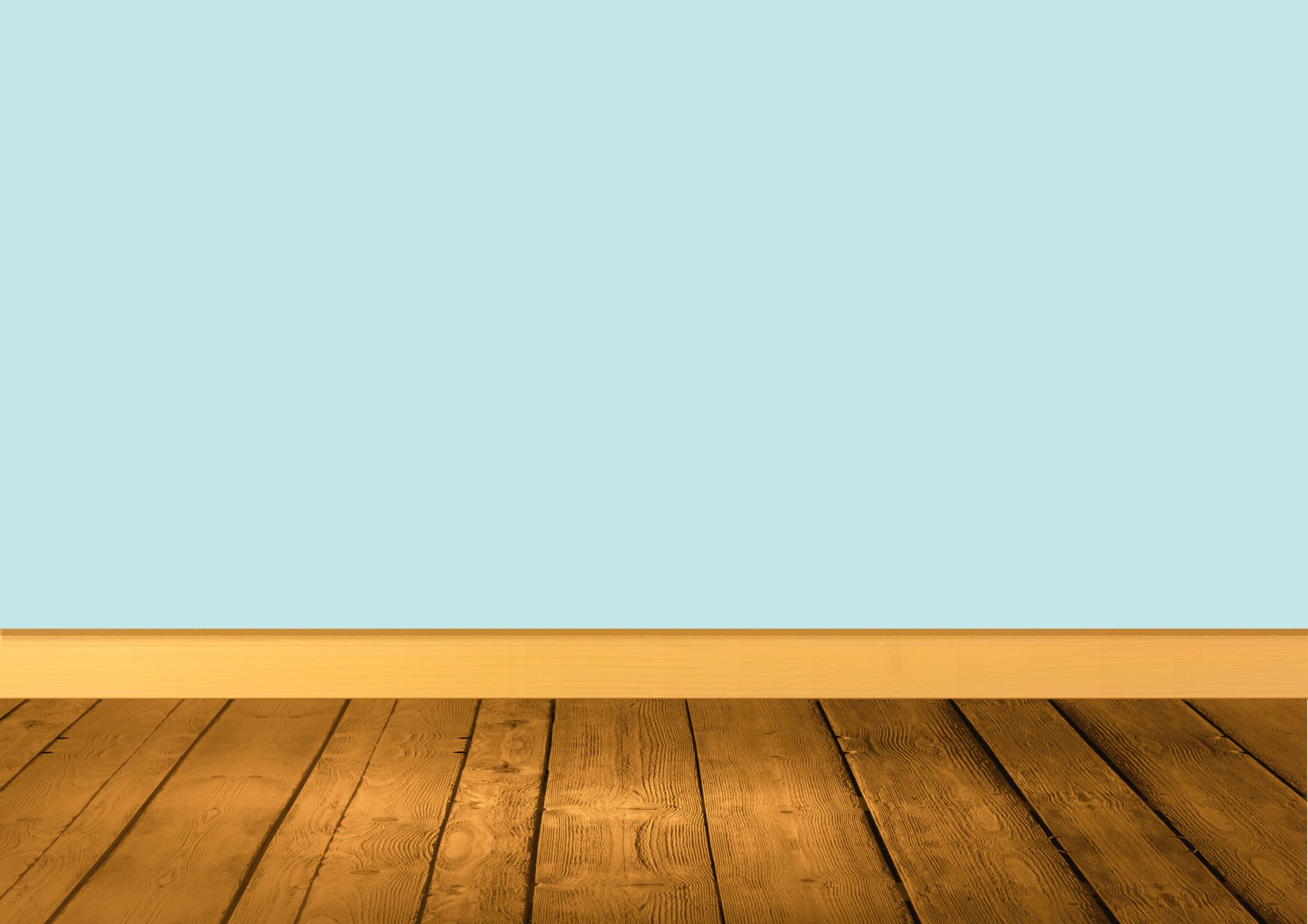 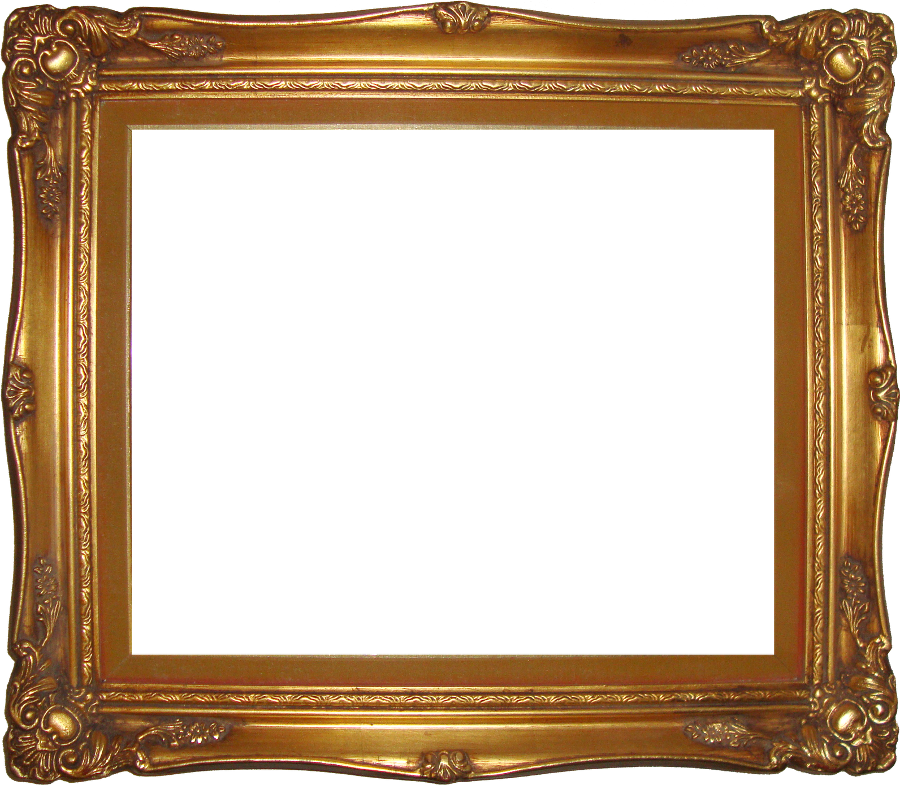 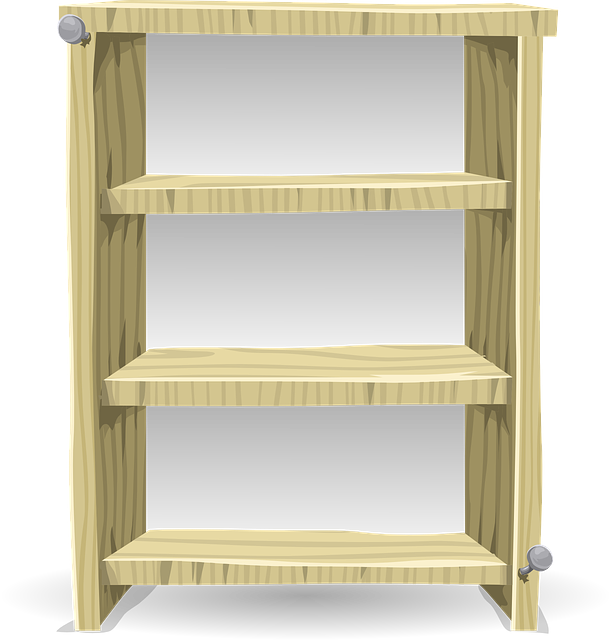 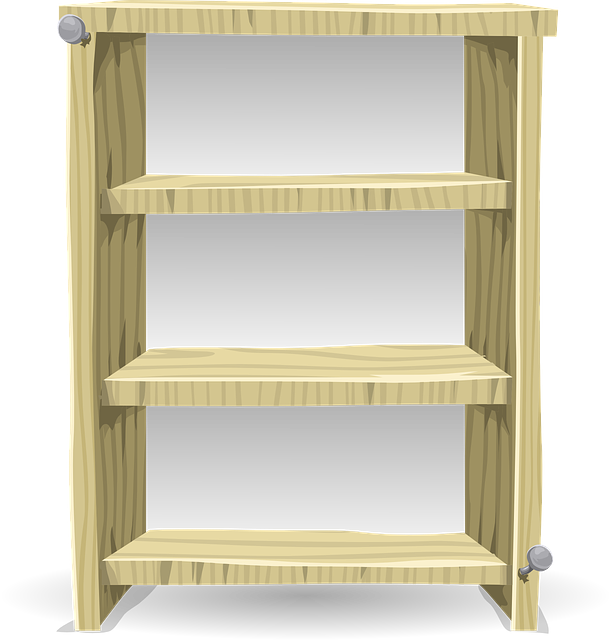 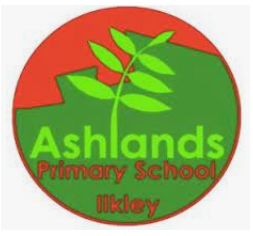 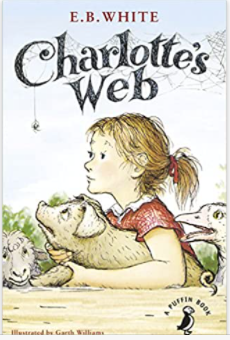 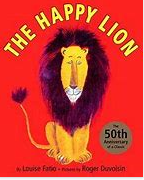 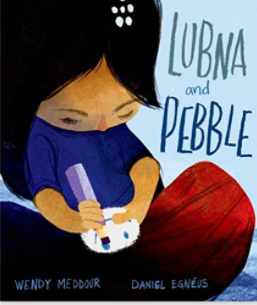 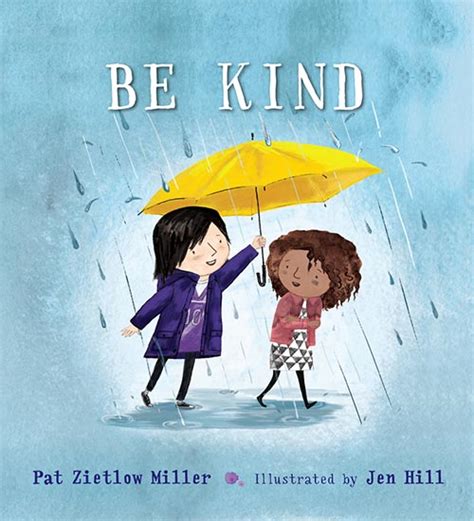 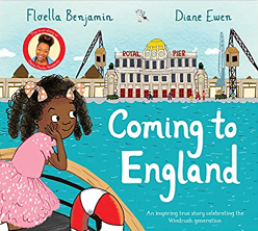 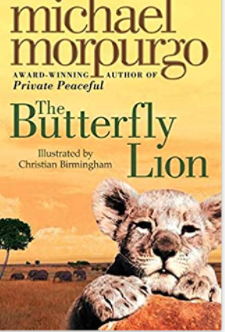 Friendship
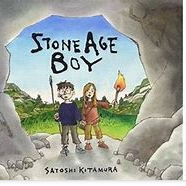 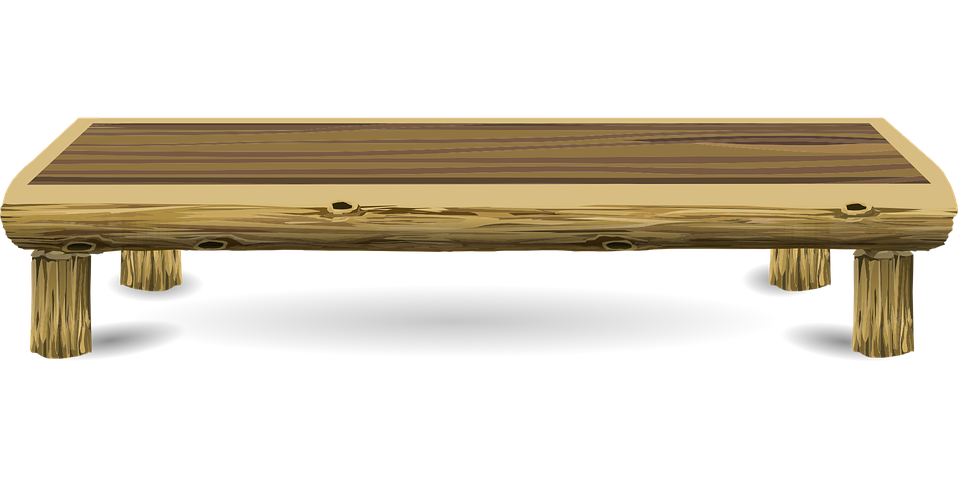 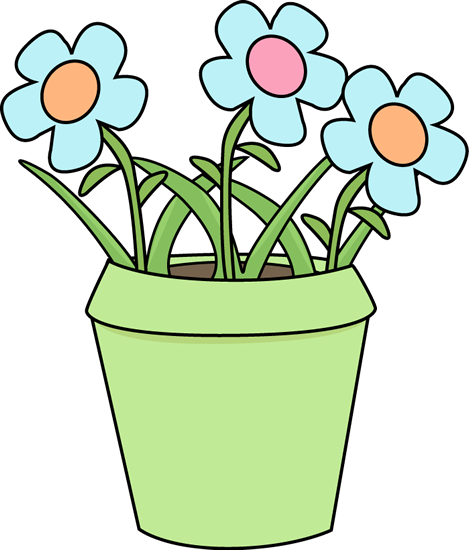 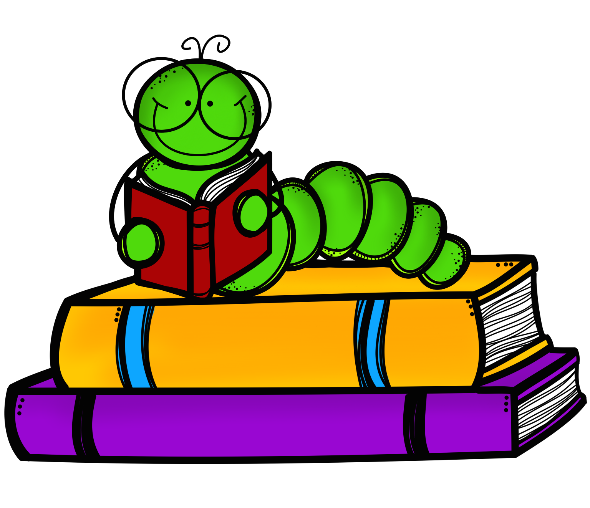 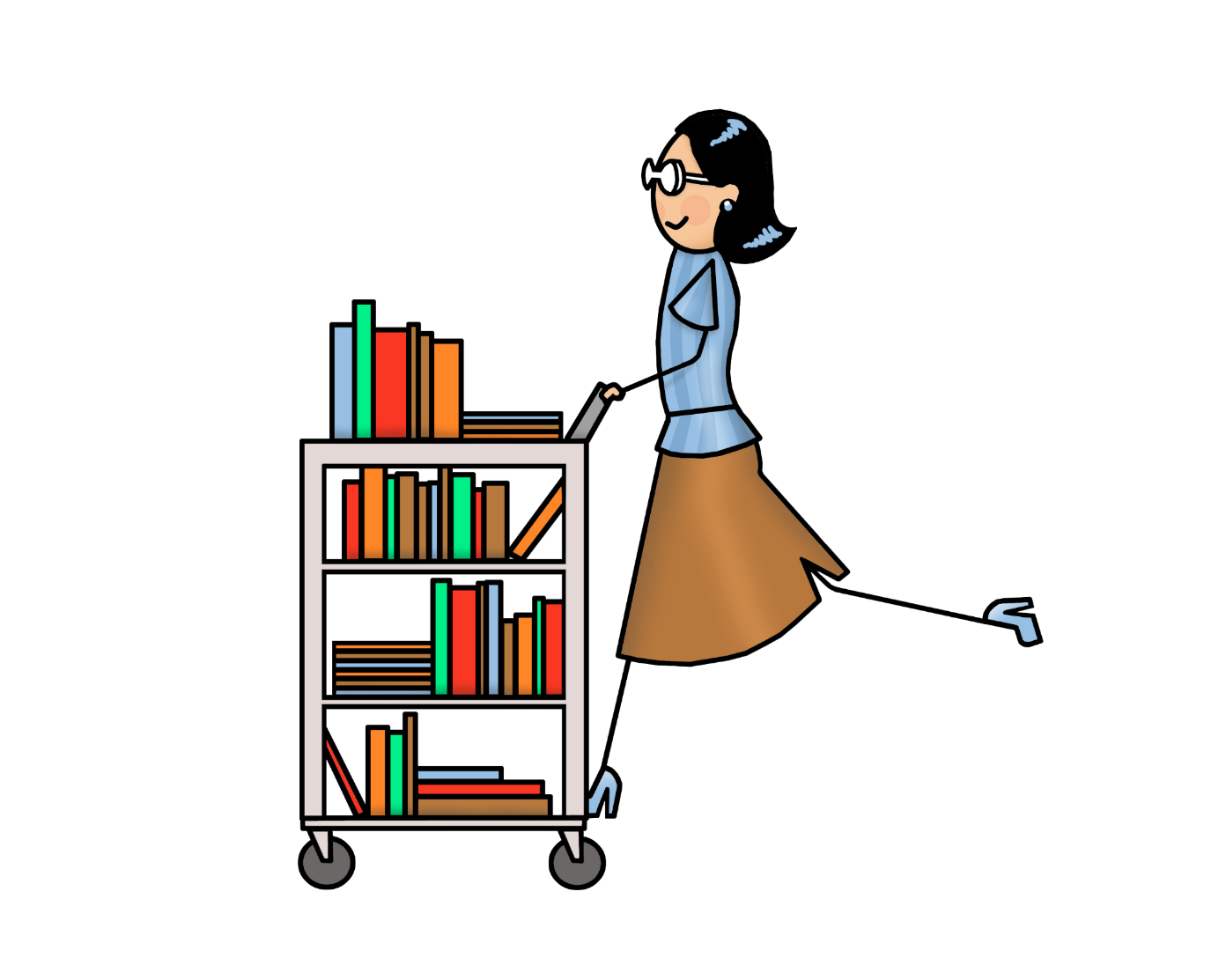 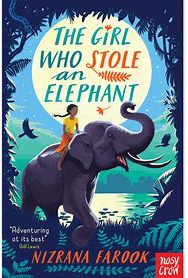 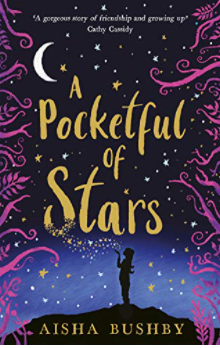 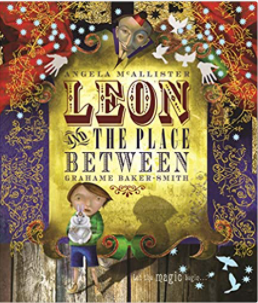 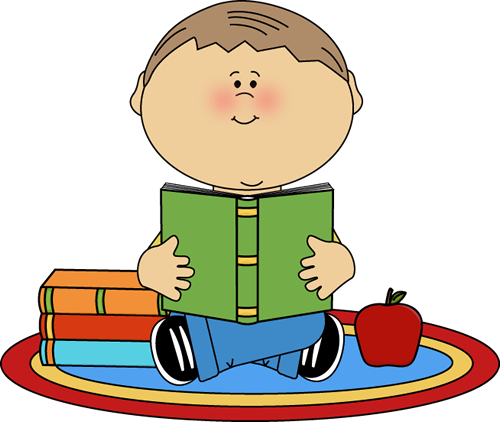 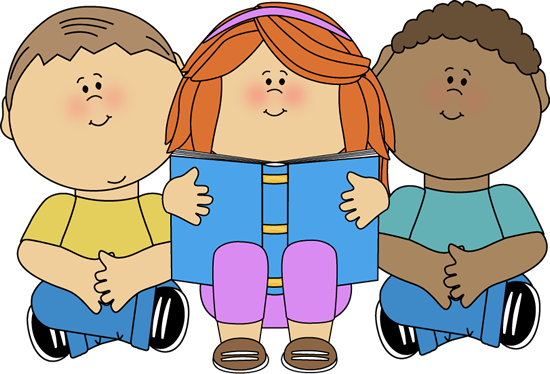 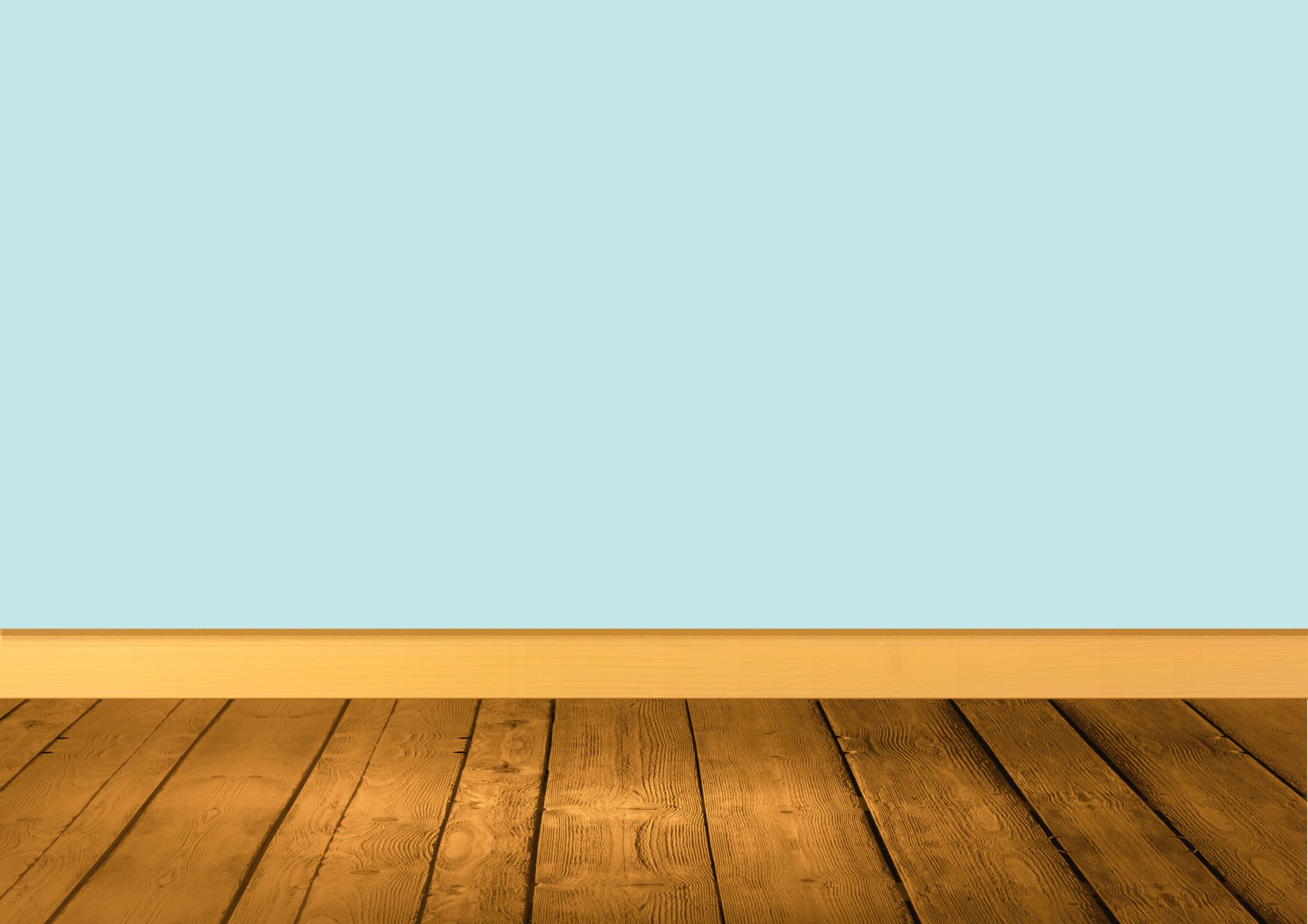 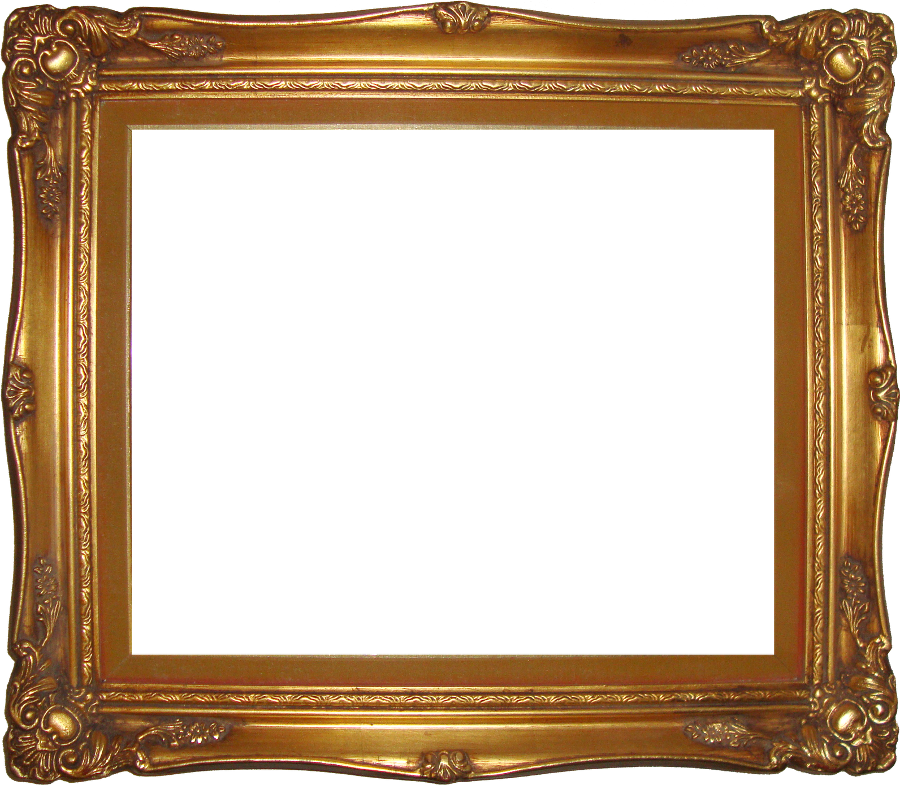 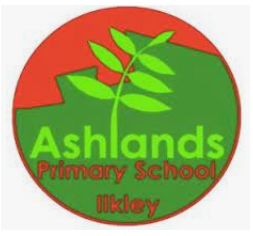 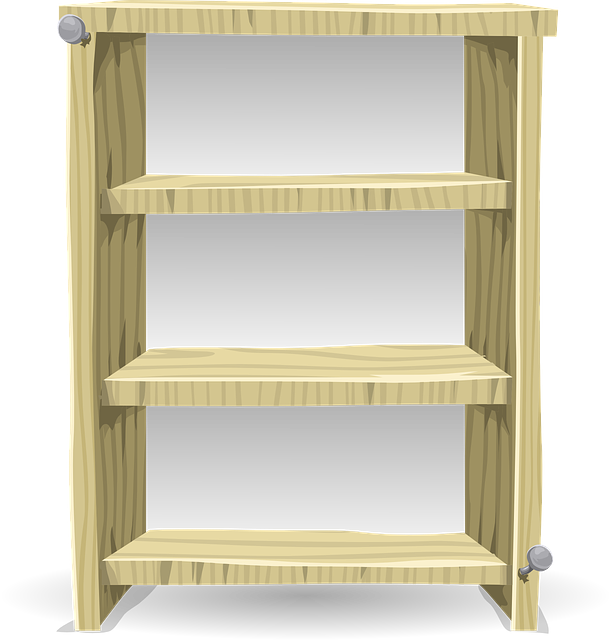 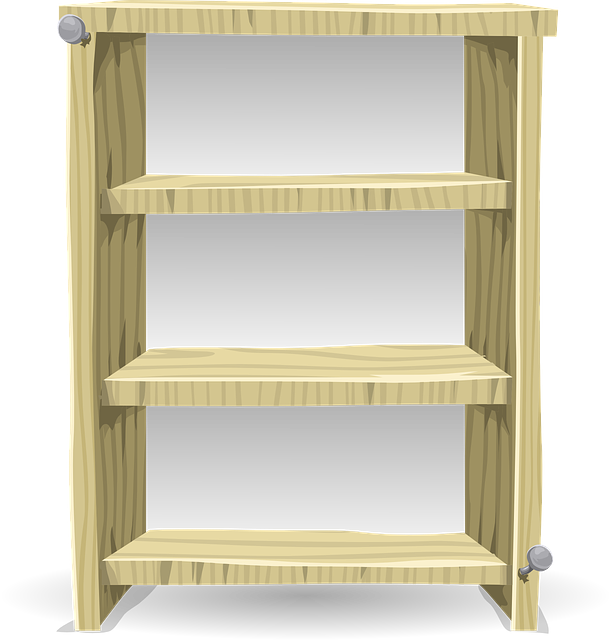 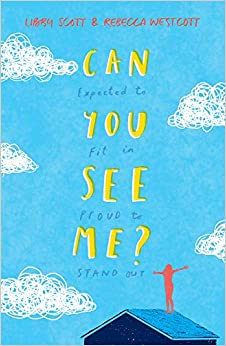 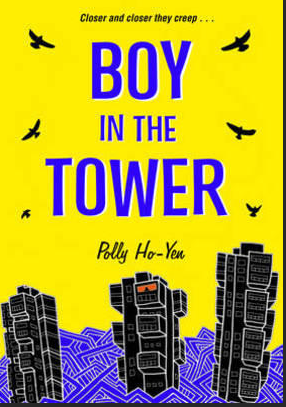 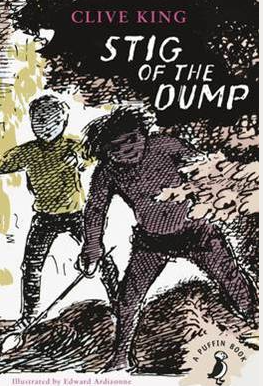 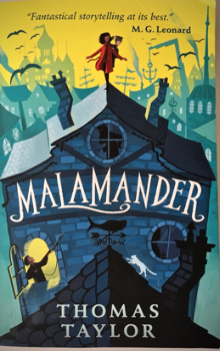 Trust
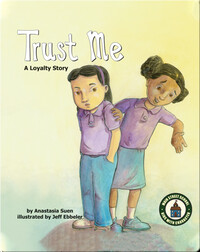 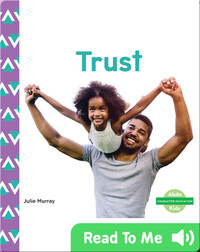 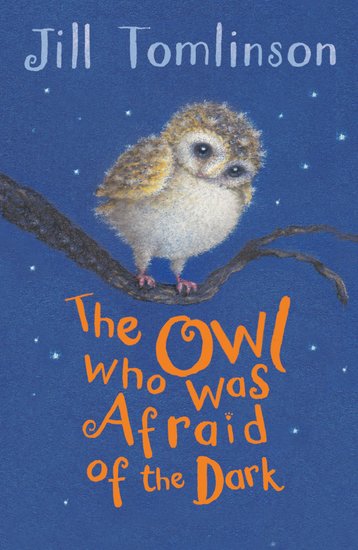 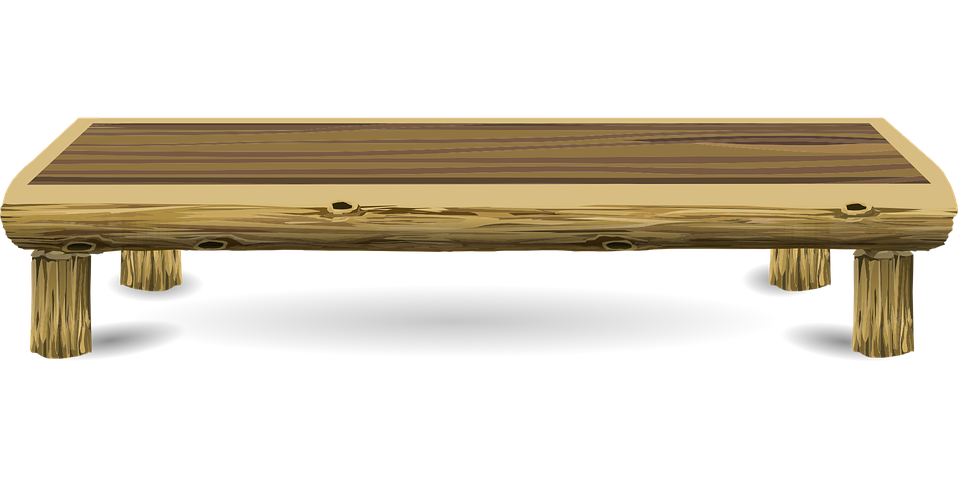 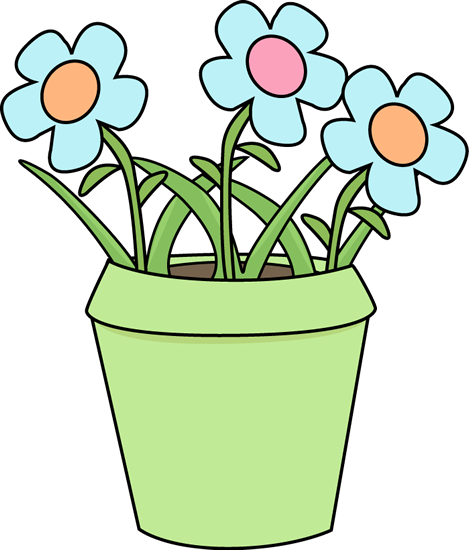 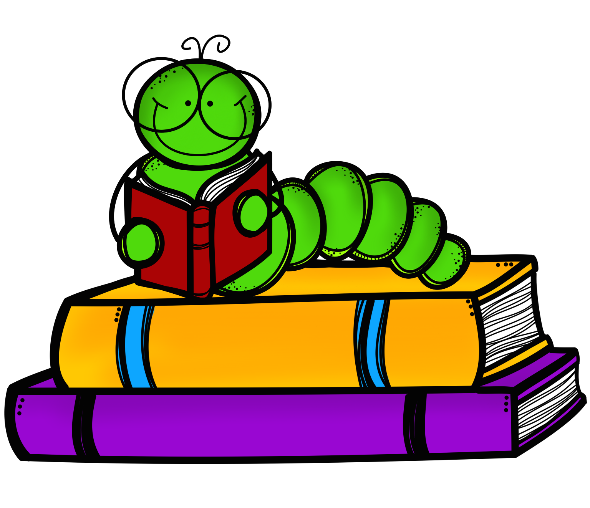 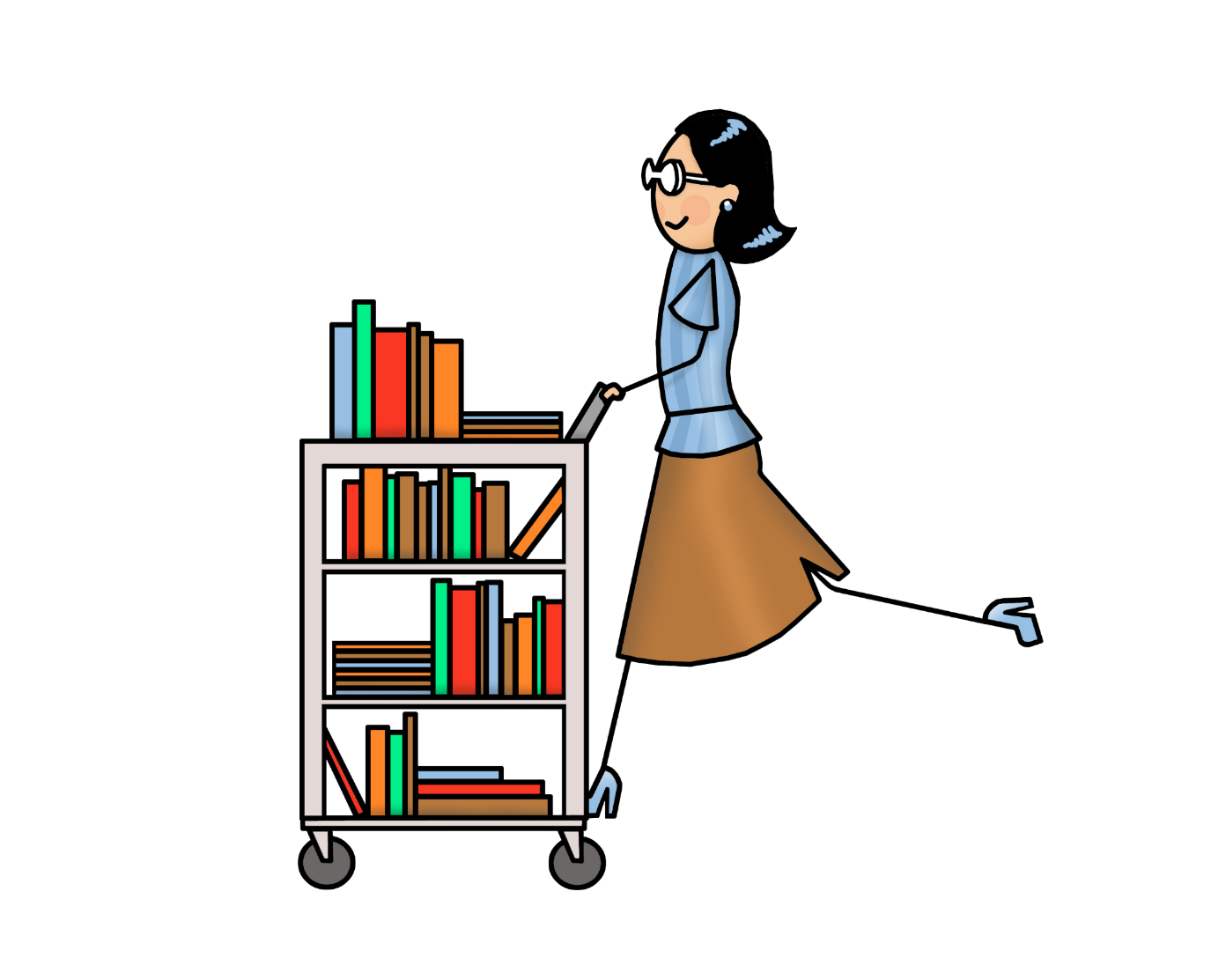 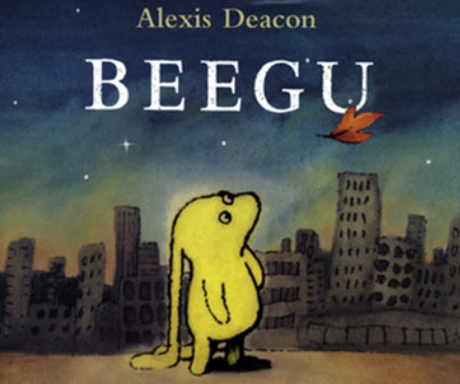 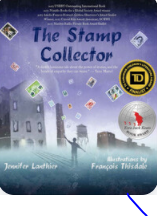 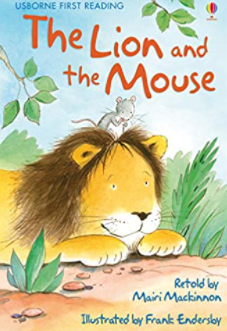 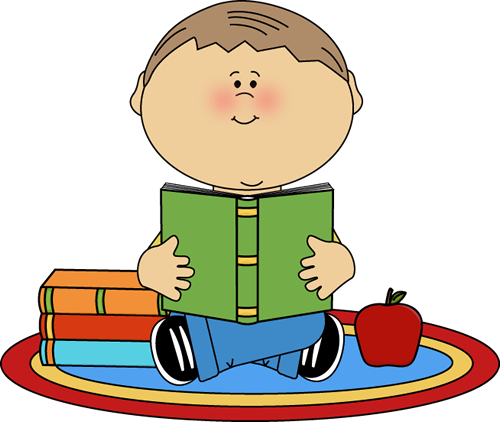 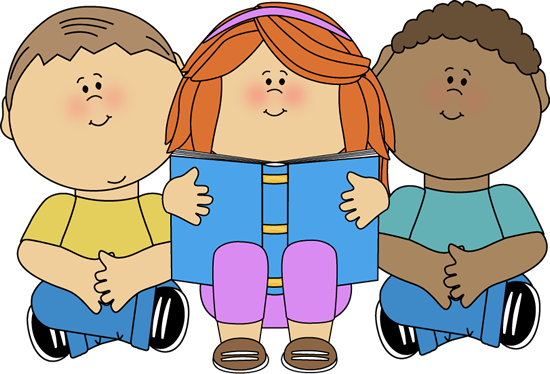